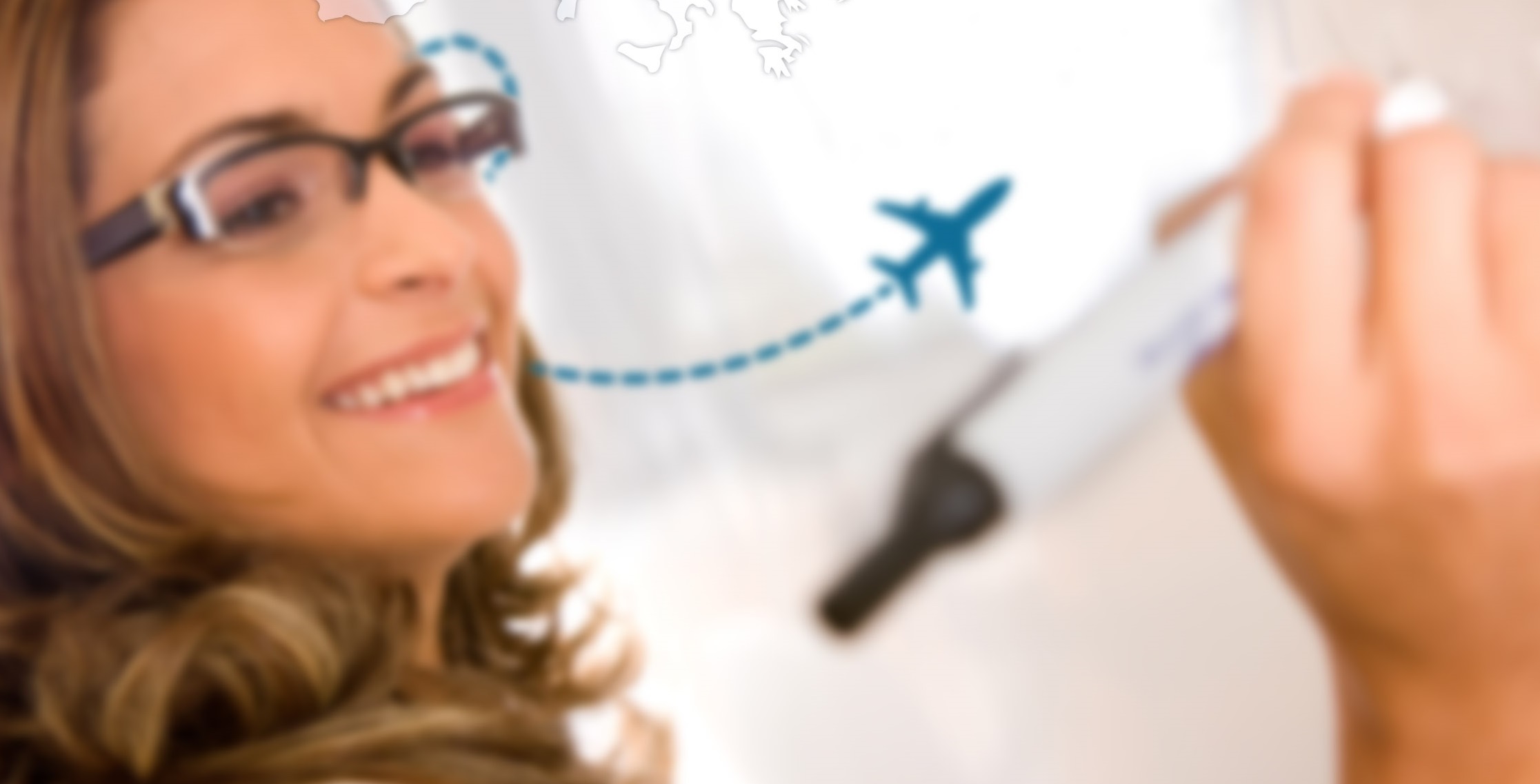 e+Lazos: Otra mirada hacia la enseñanza bilingüe
PROYECTO ERASMUS+ KA101
Nº de proyecto: 2017-1-ES01-KA101-037720
PIC: 954316459
Ángel Felpeto Enríquez
Consejero de Educación, Cultura y Deportes CONSEJERIA DE EDUCACION CULTURA Y DEPORTES - COMUNIDAD AUTONOMA DE CASTILLA LA MANCHA
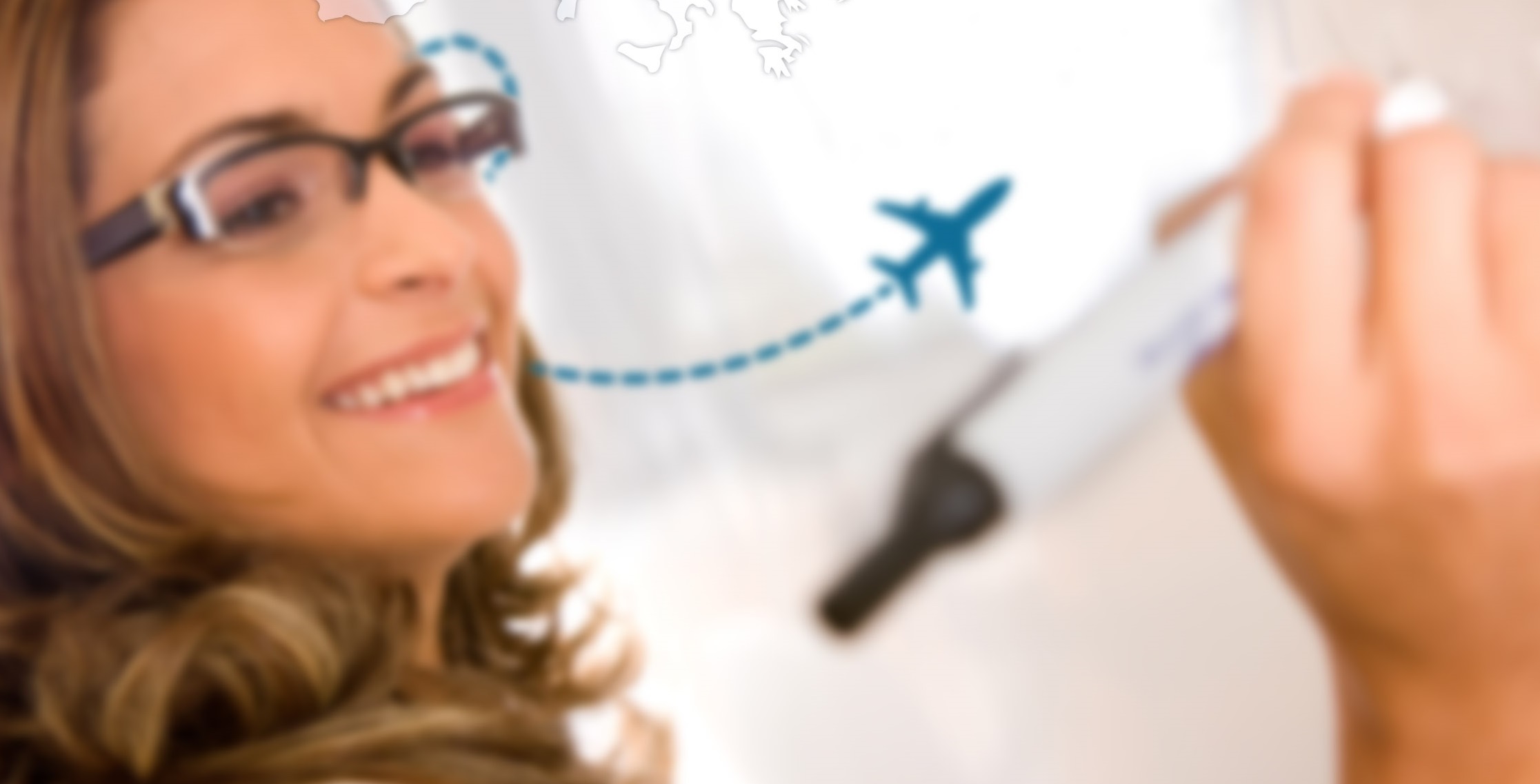 III Reunión General Erasmus+Ready Steady Go15 de junio de 2018Consejería de Educación, Cultura y Deportes de Castilla-La Mancha
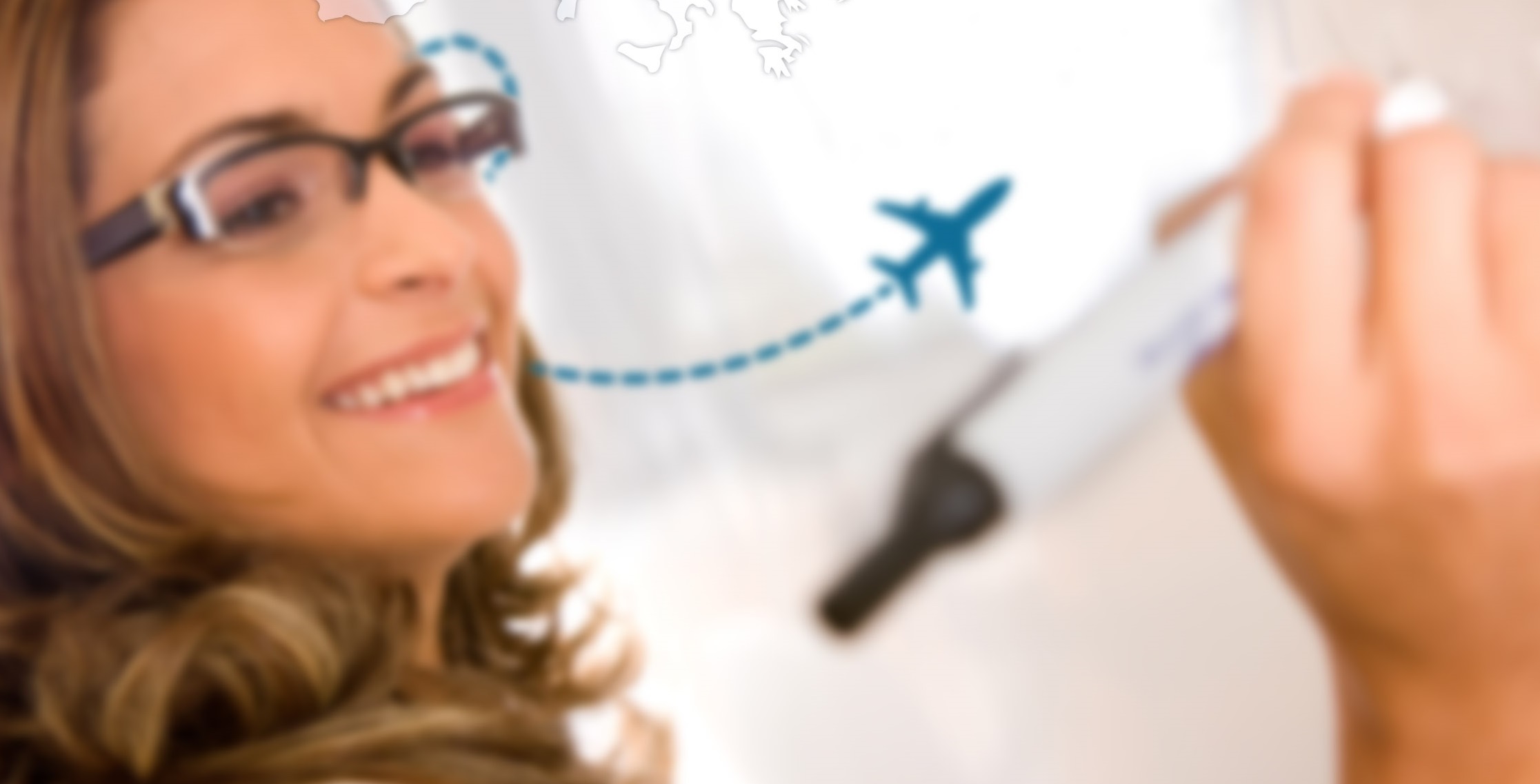 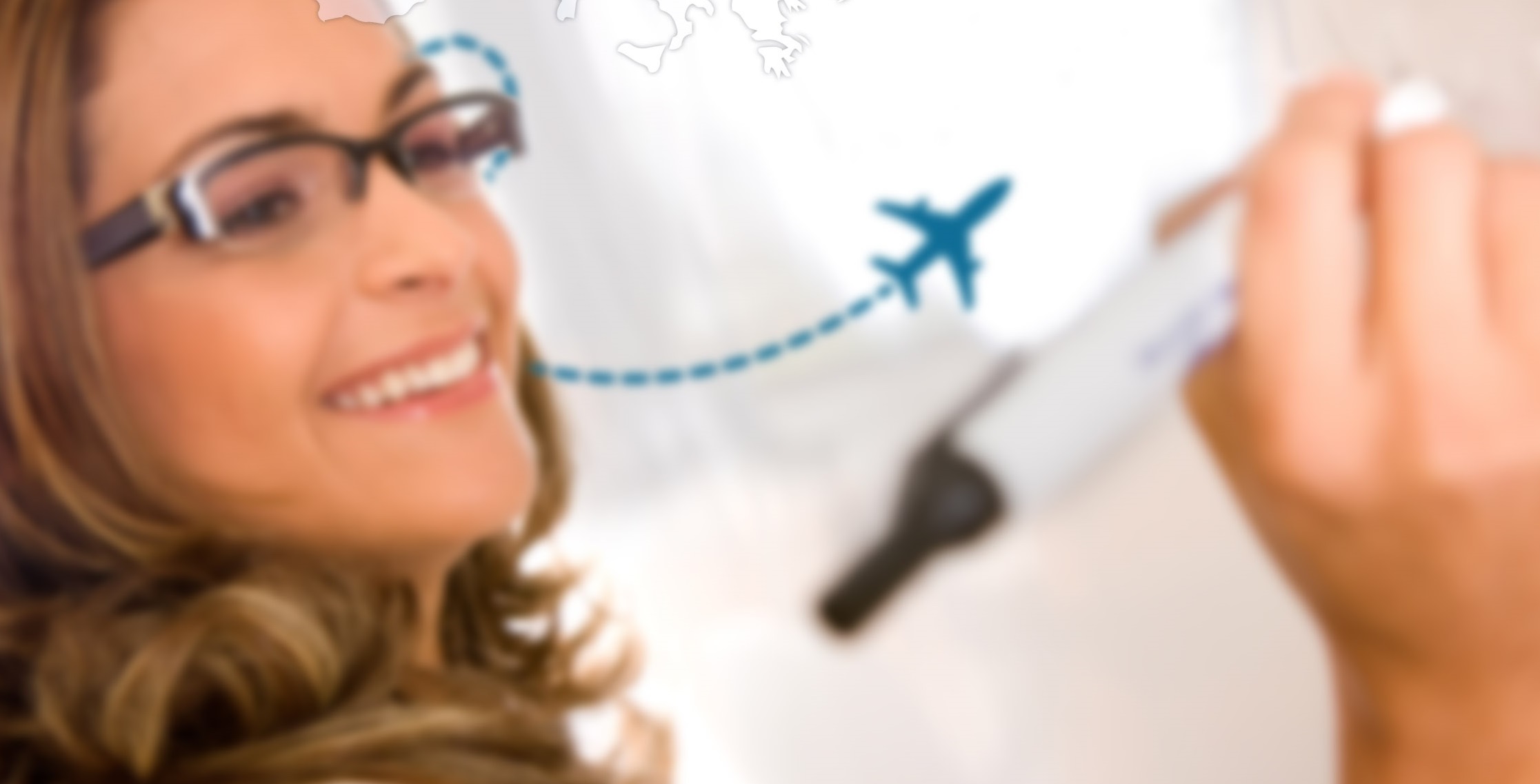 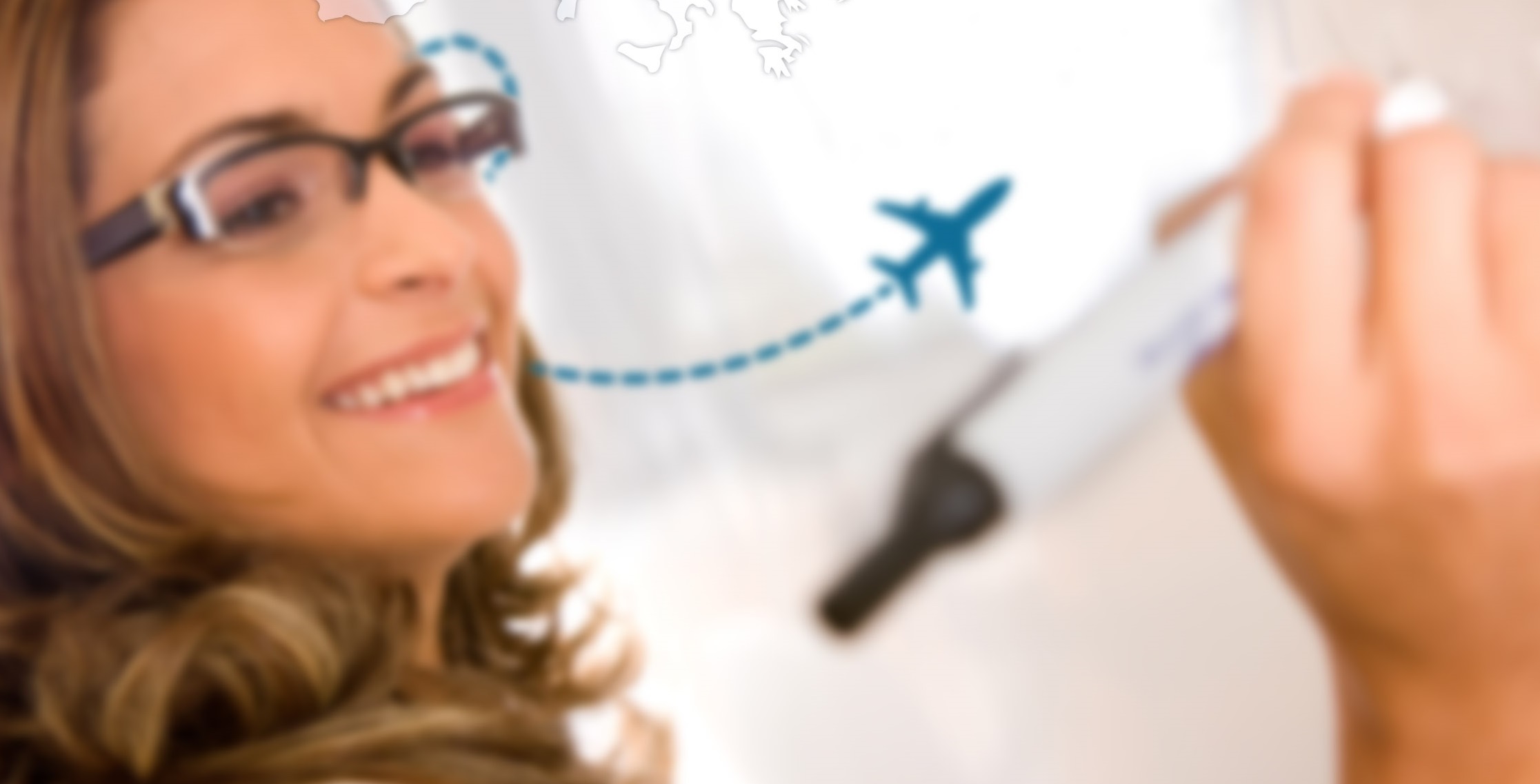 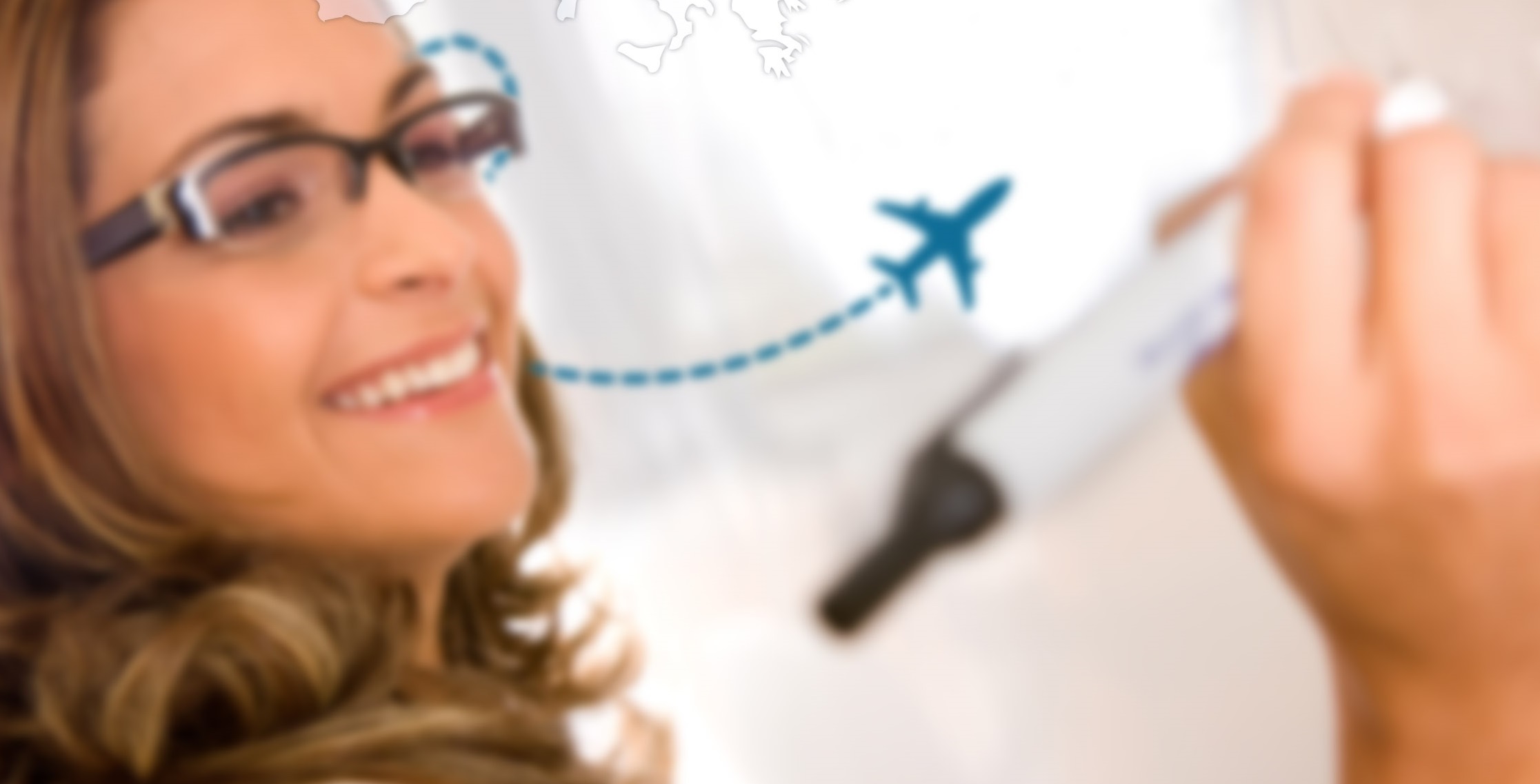 https://www.tiki-toki.com/timeline/entry/792766/eTies/
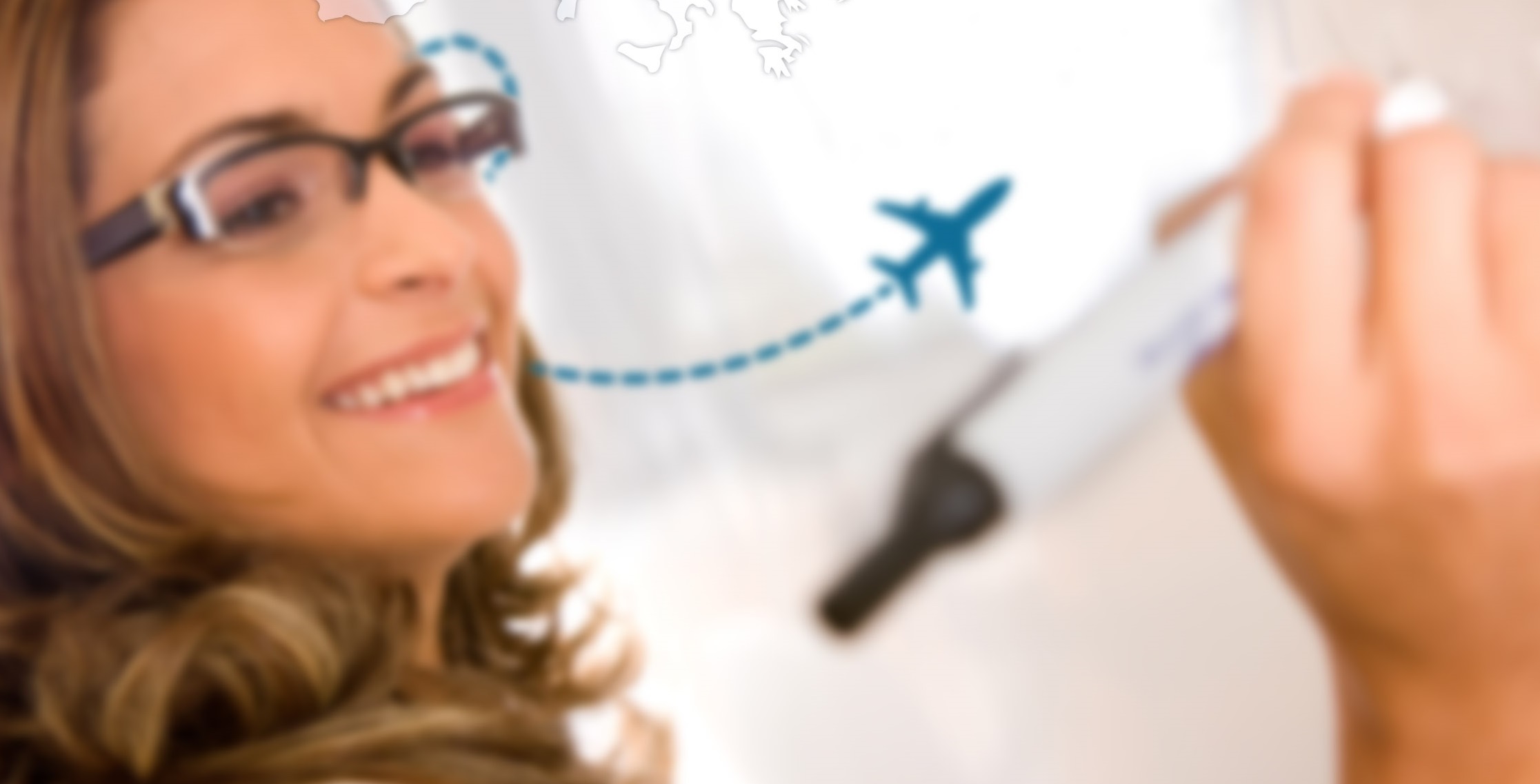 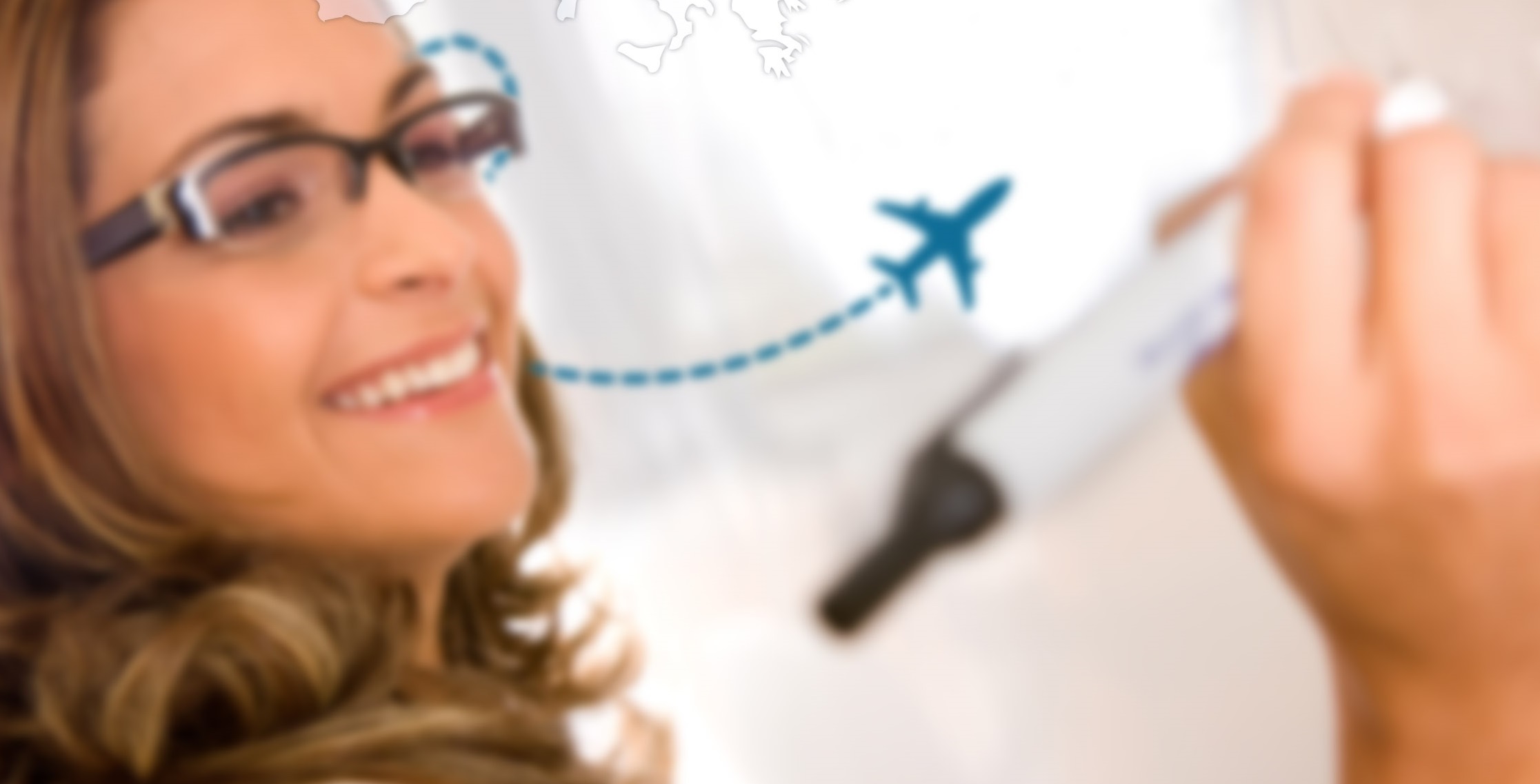 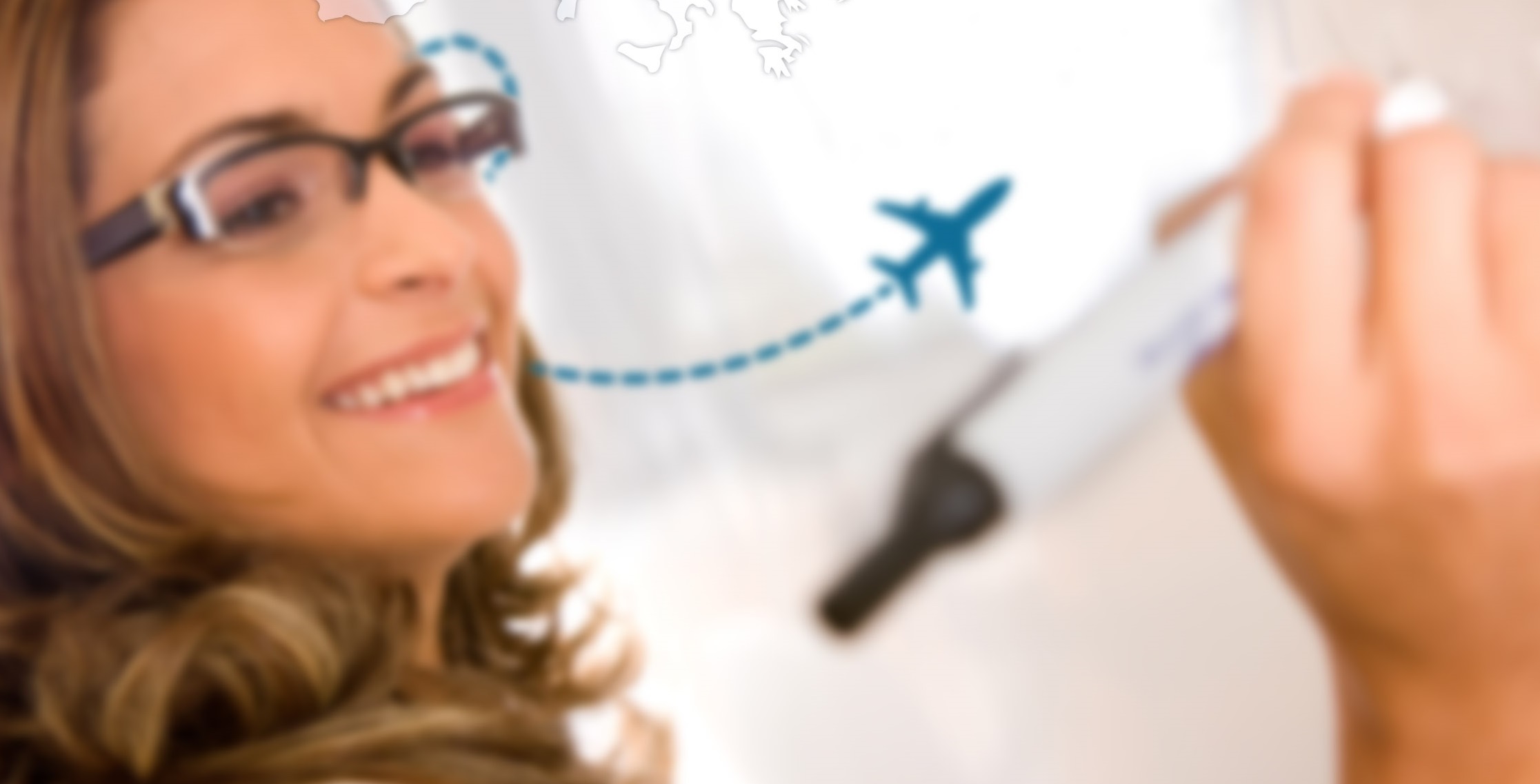 CEIP SAN JULIÁNCentro con Proyecto Bilingüe
6 M0VILIDADES
11.381,00 €
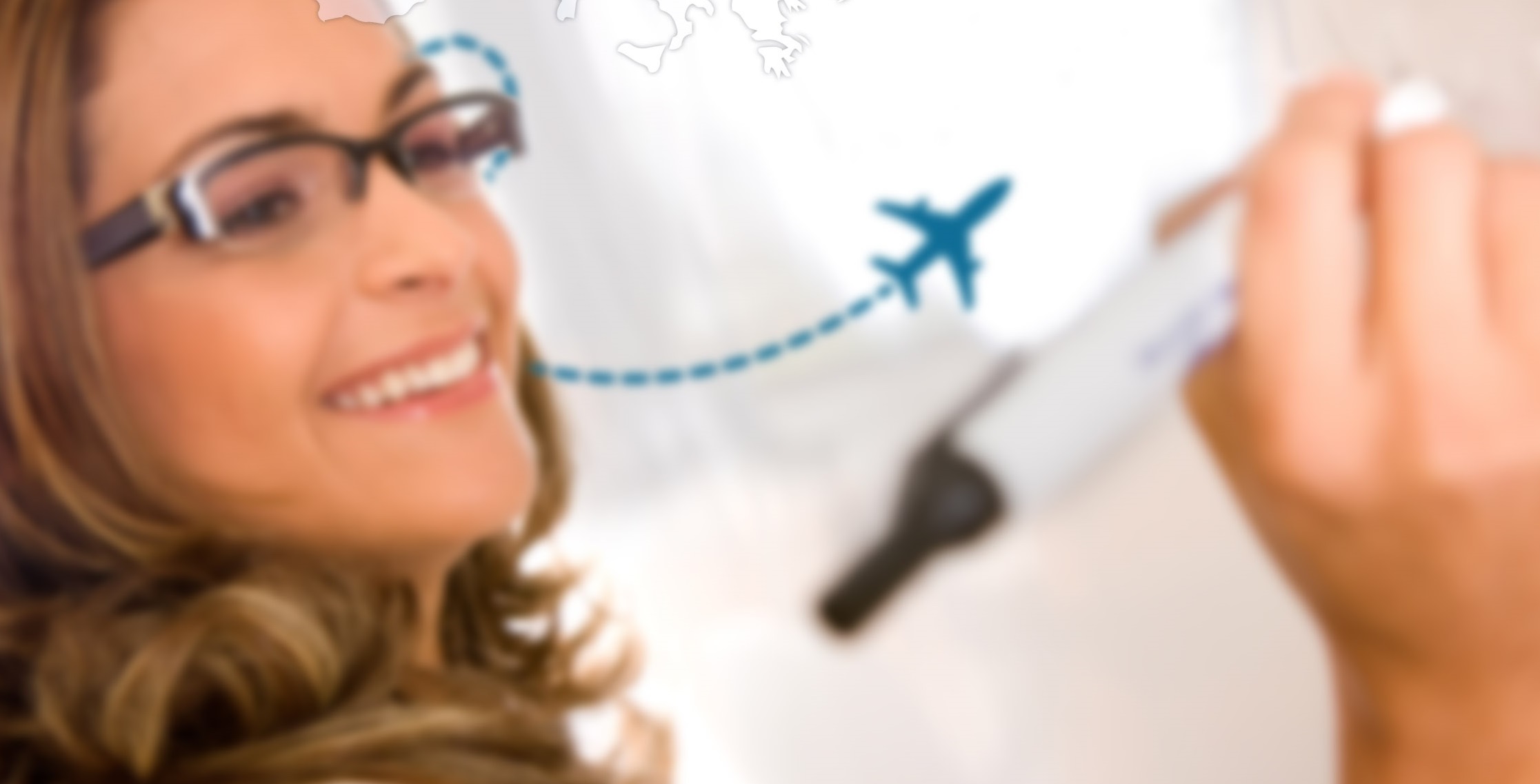 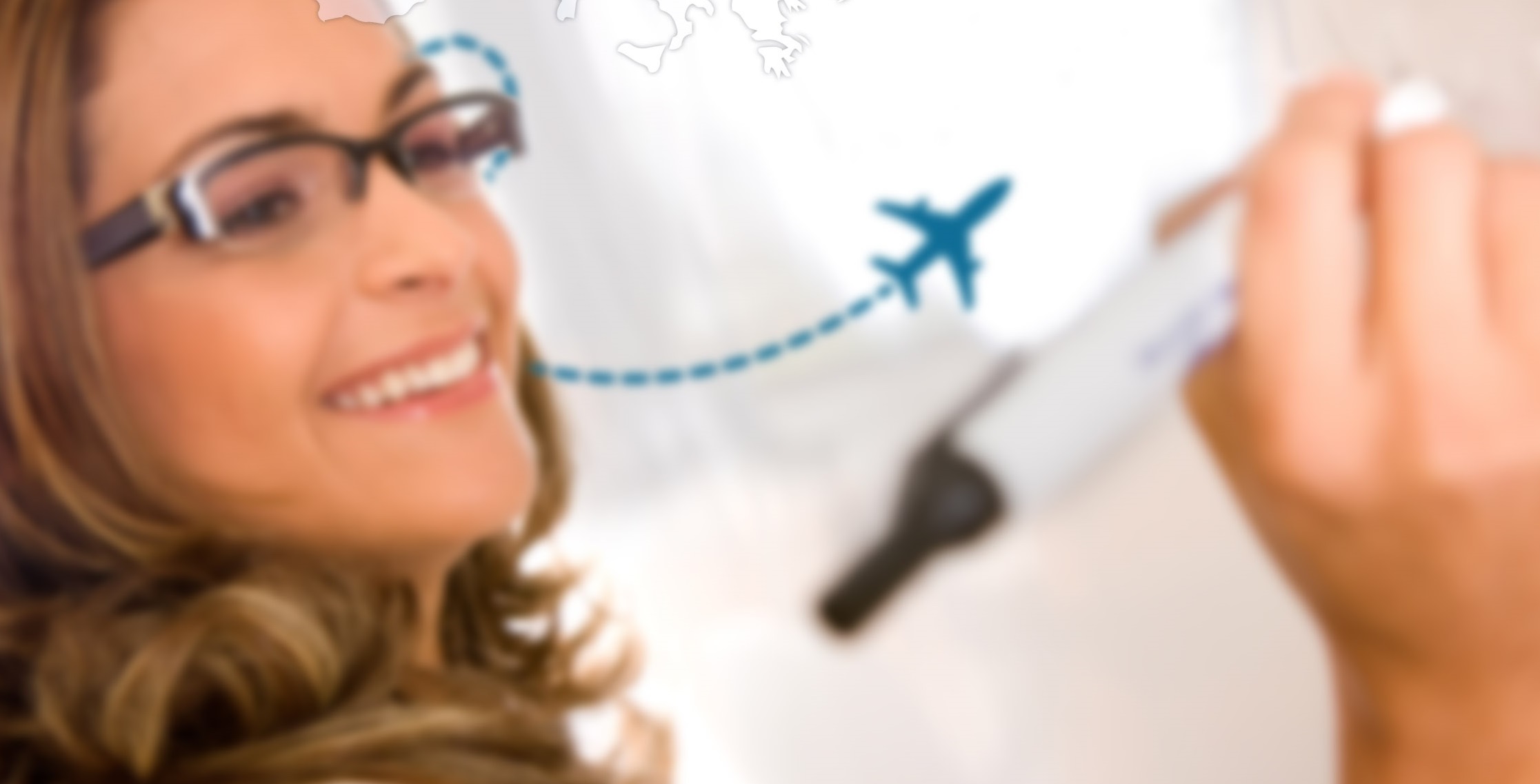 CEIP VIRGEN DE LA PAZCentro con proyecto bilingüe
12.307,00 €
7 M0VILIDADES
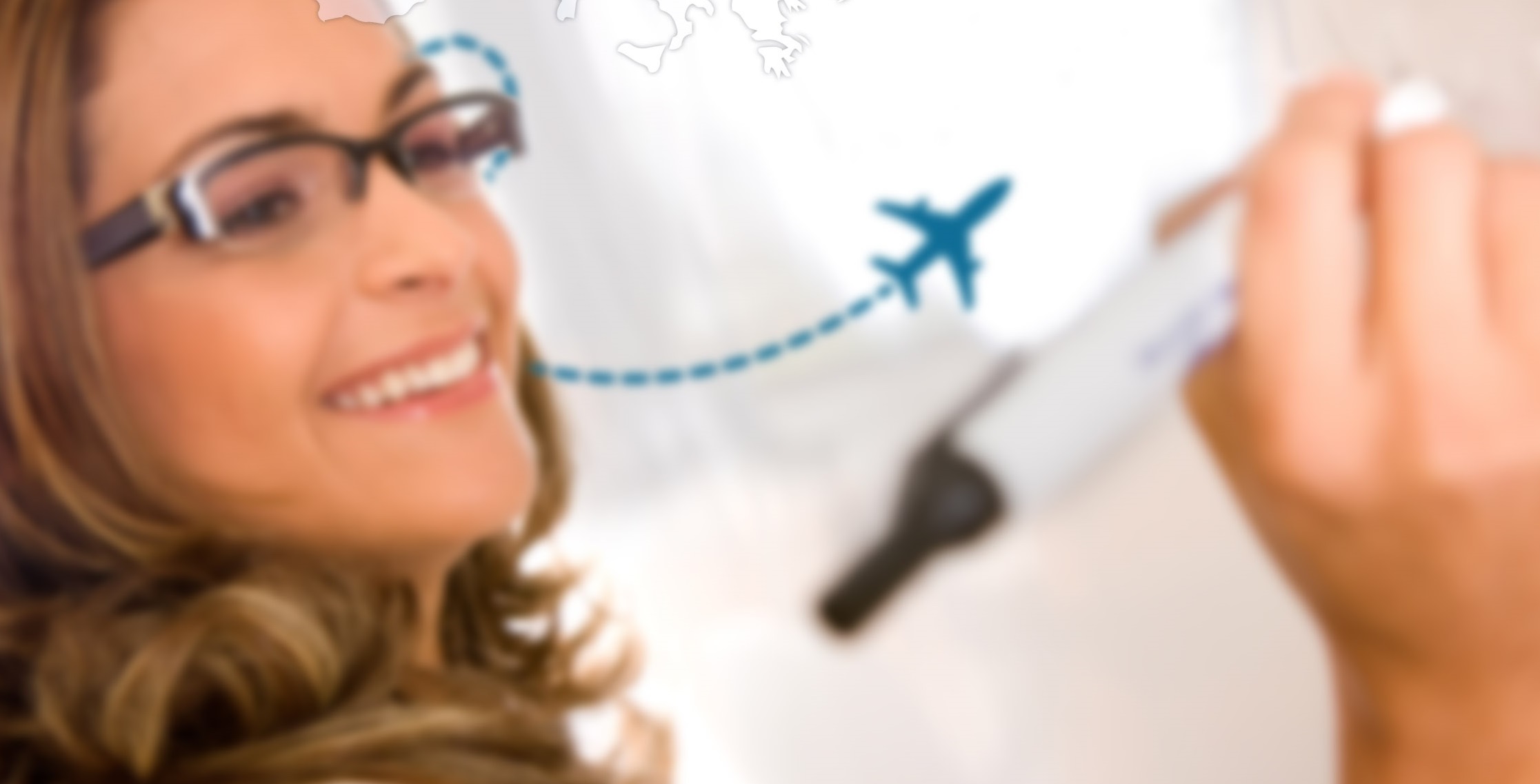 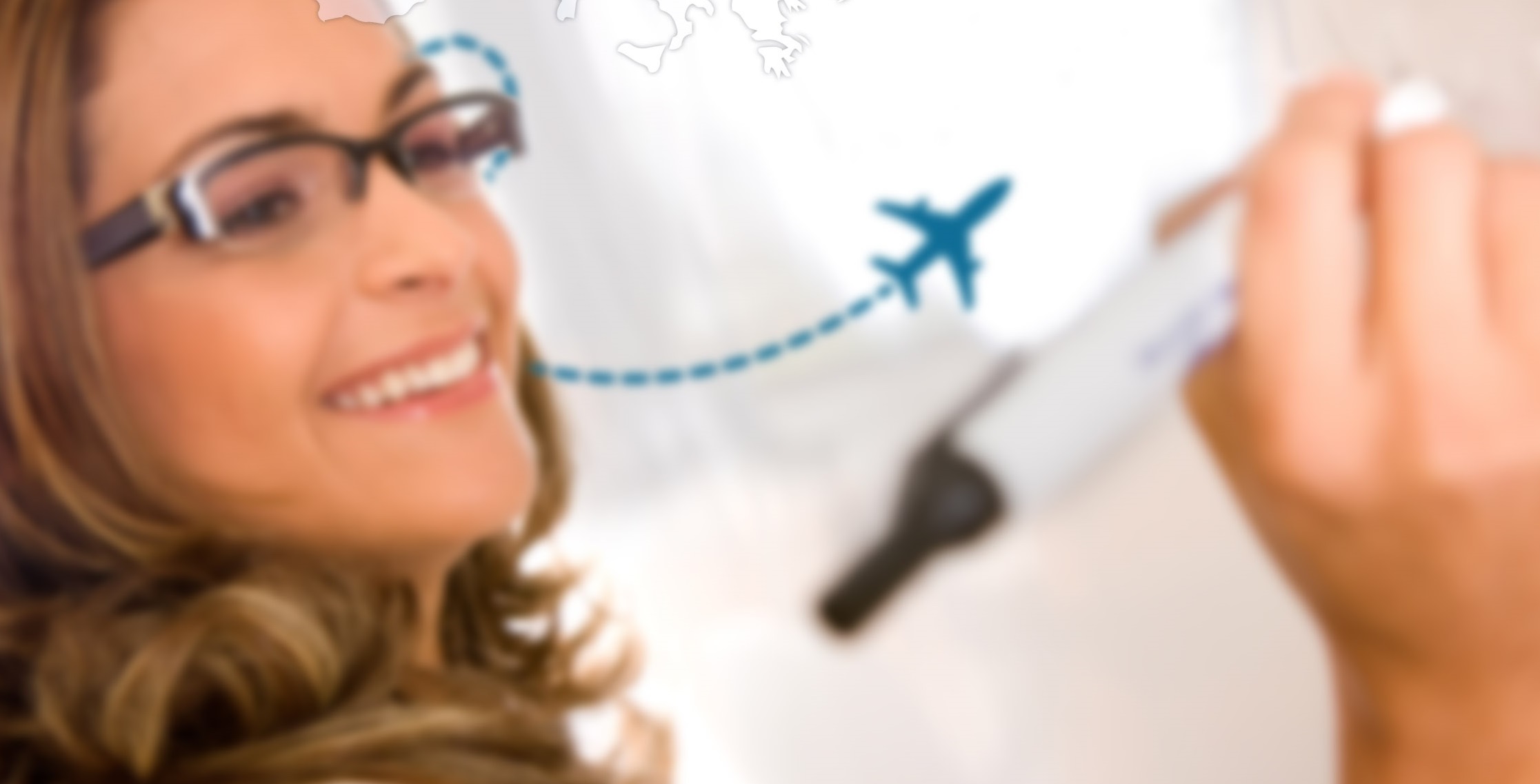 CEIP NUESTRA SEÑORA DE LA PIEDAD(Centro con proyecto bilingüe)
7 M0VILIDADES
13.018,00 €
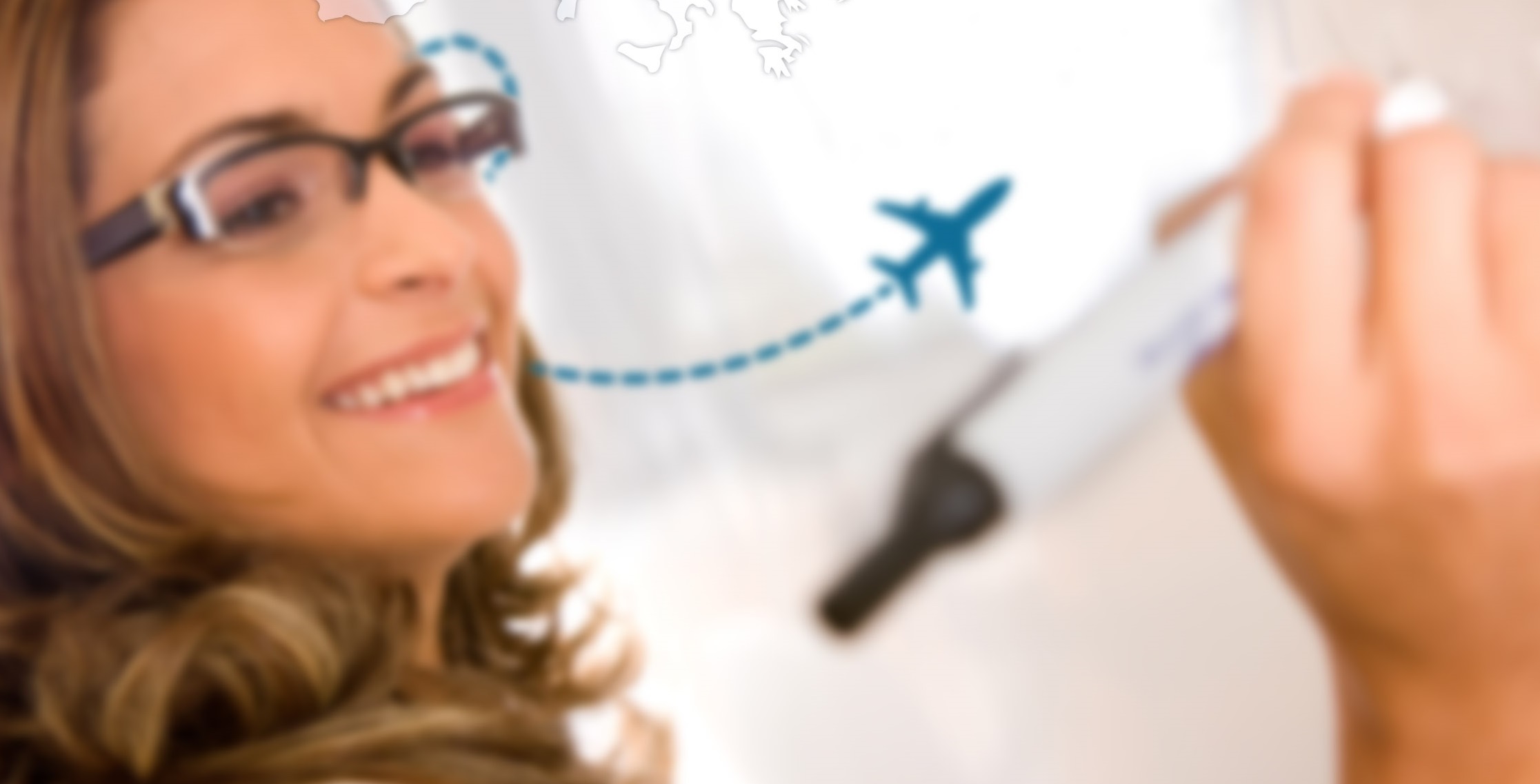 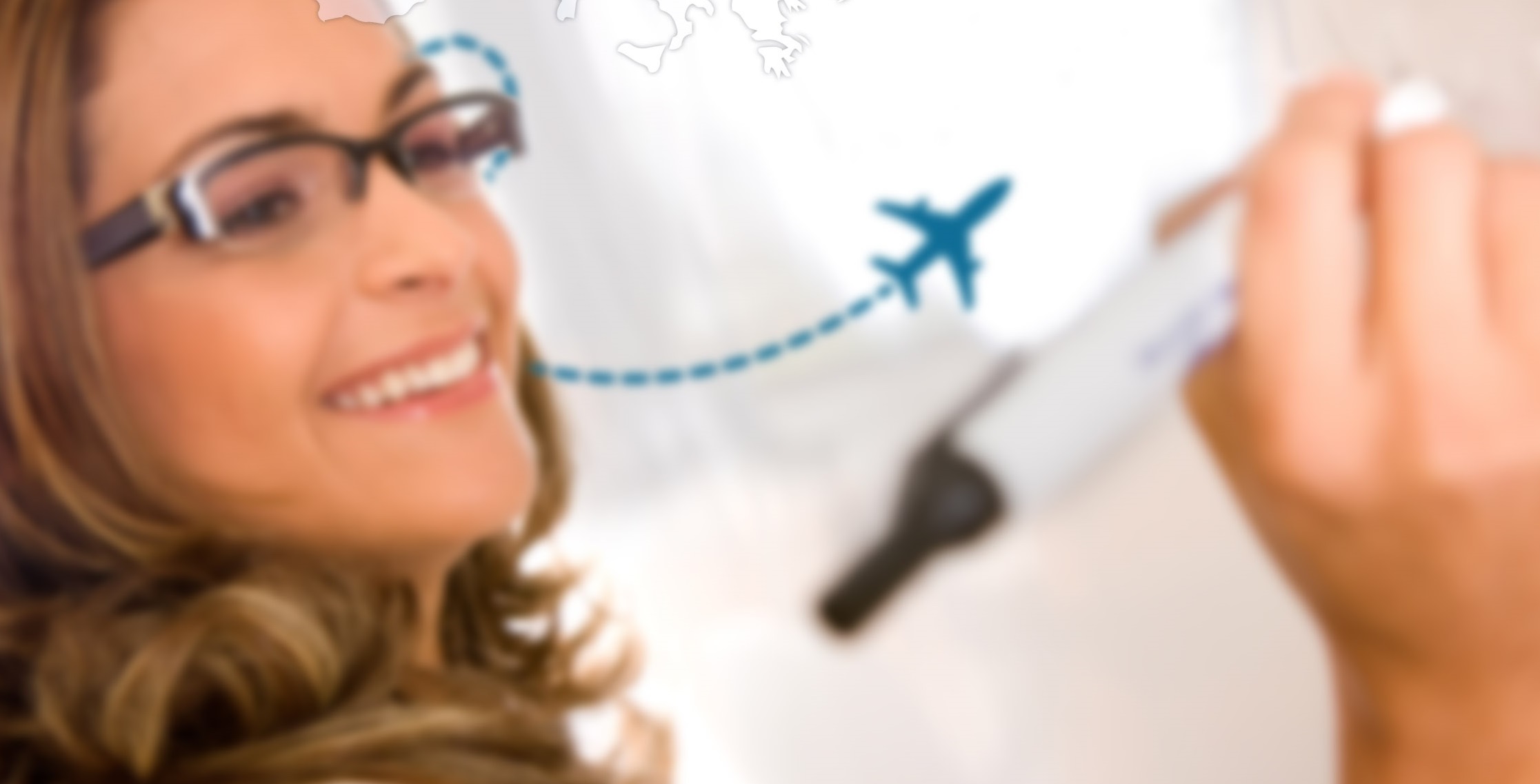 CEIP SAN FULGENCIOCentro con proyecto bilingüe
8 M0VILIDADES
14.154,00 €
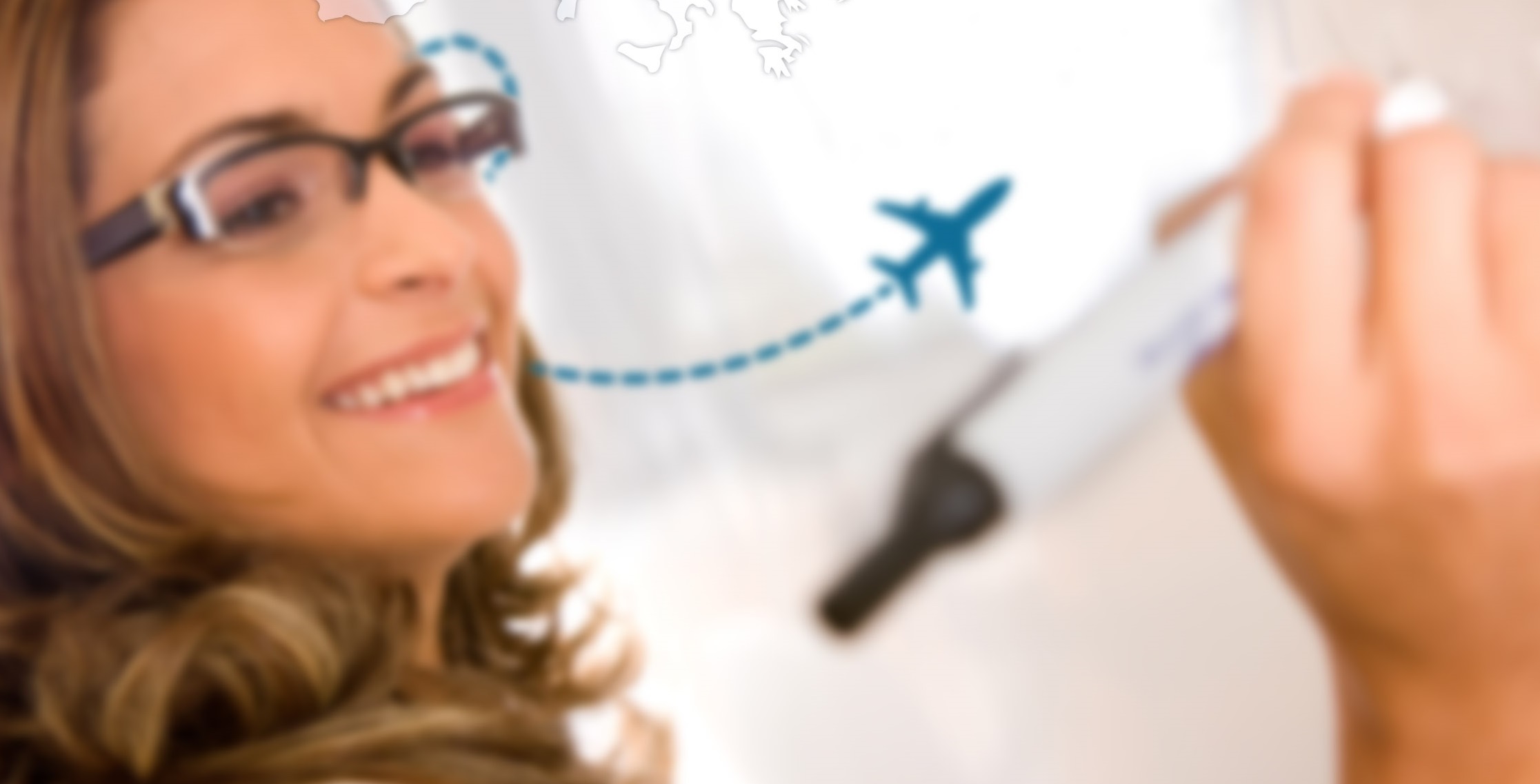 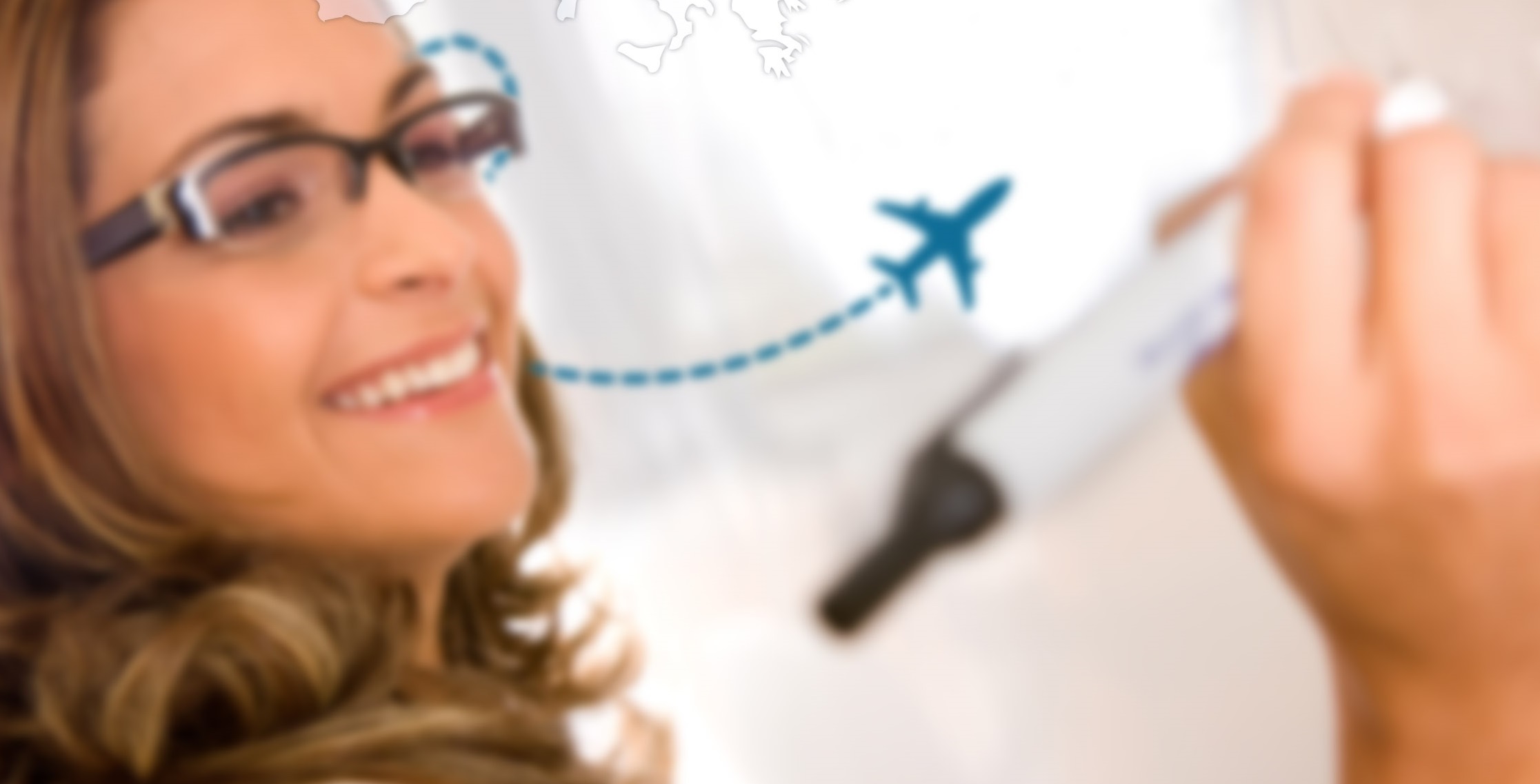 CRA SEGÓBRIGACentro sin proyecto bilingüe
8 M0VILIDADES
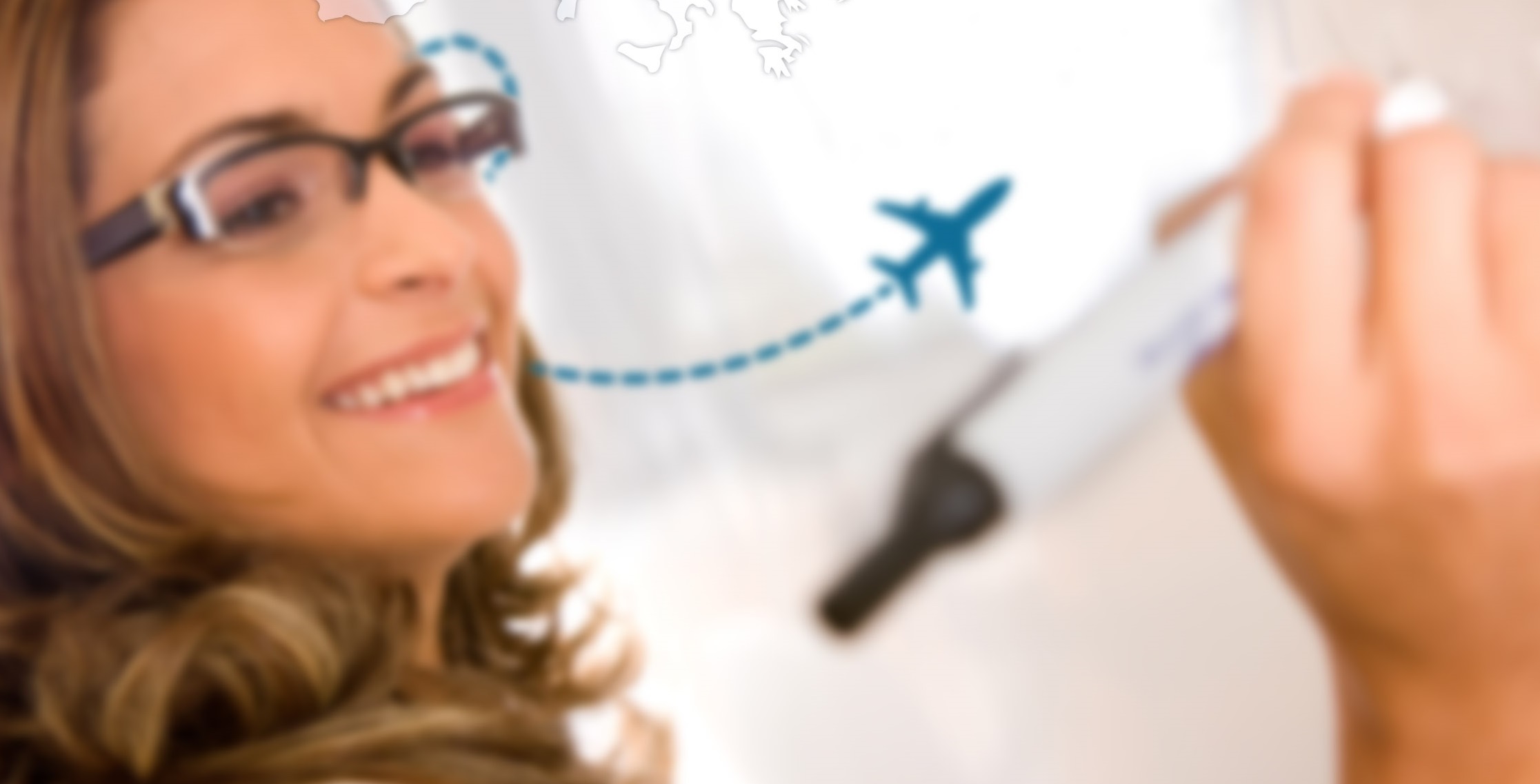 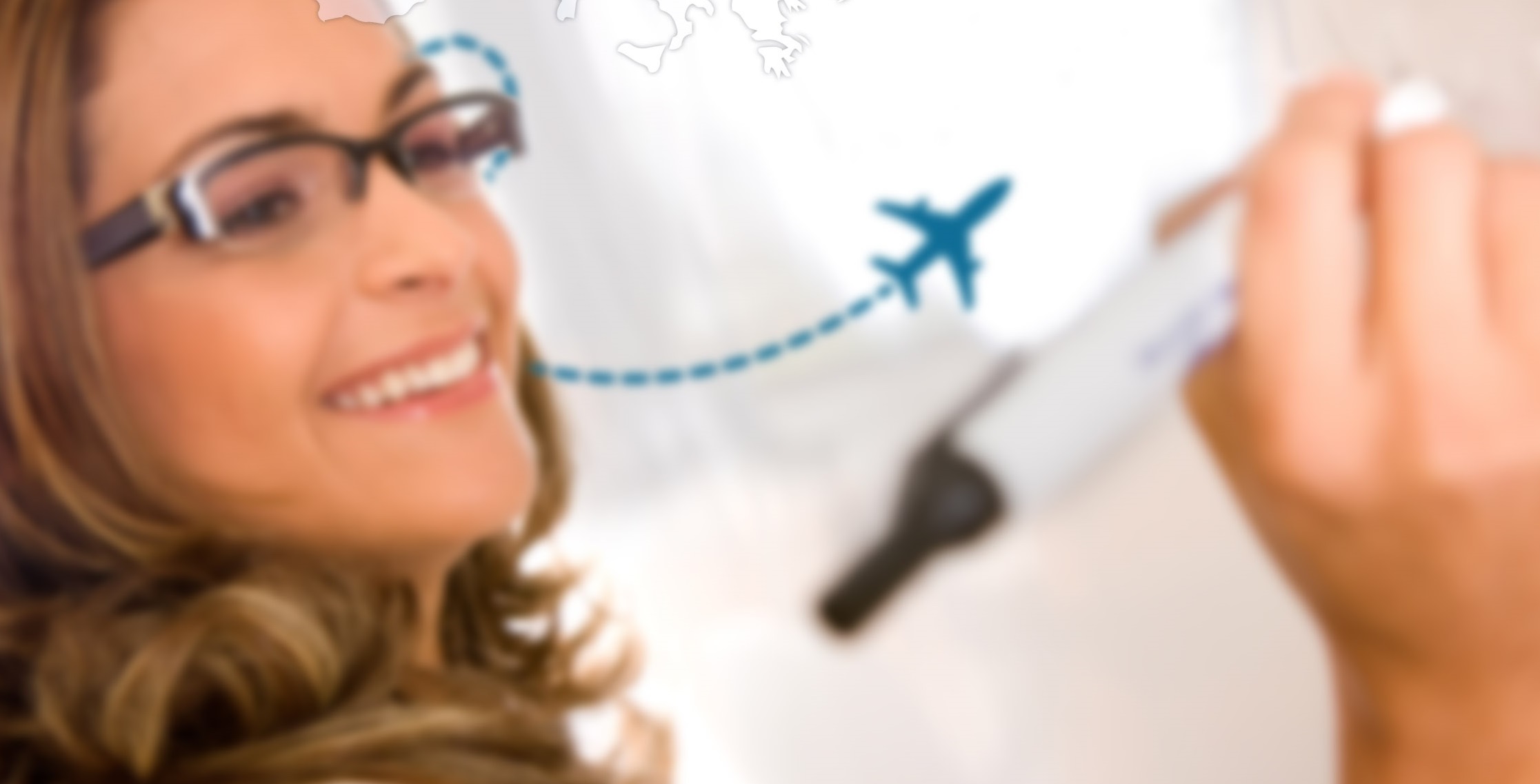 CRA LOS ALMENDROSProyecto bilingüe
6 M0VILIDADES
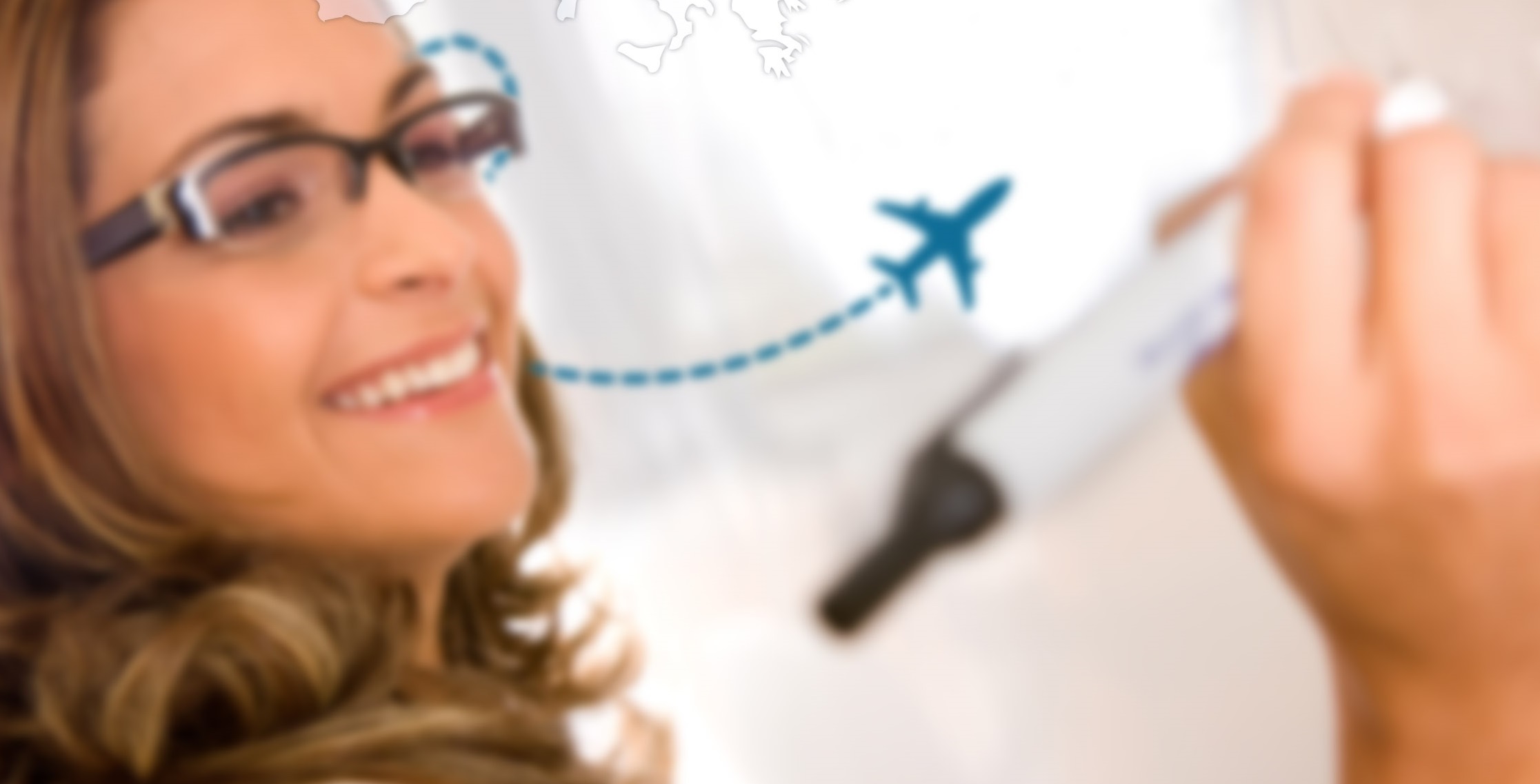 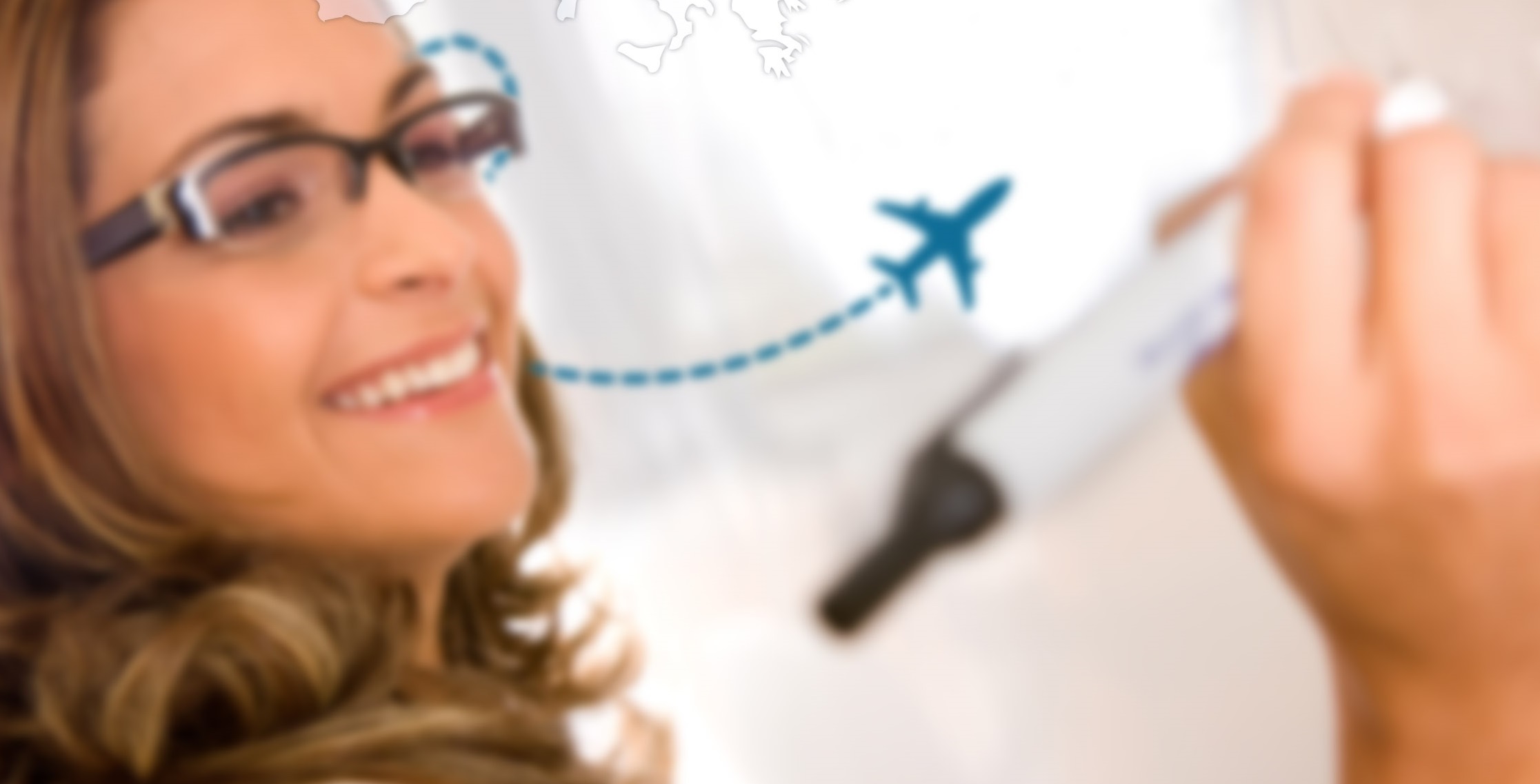 IES SAN JUAN DEL CASTILLOCentro con proyecto bilingüe
7 M0VILIDADES
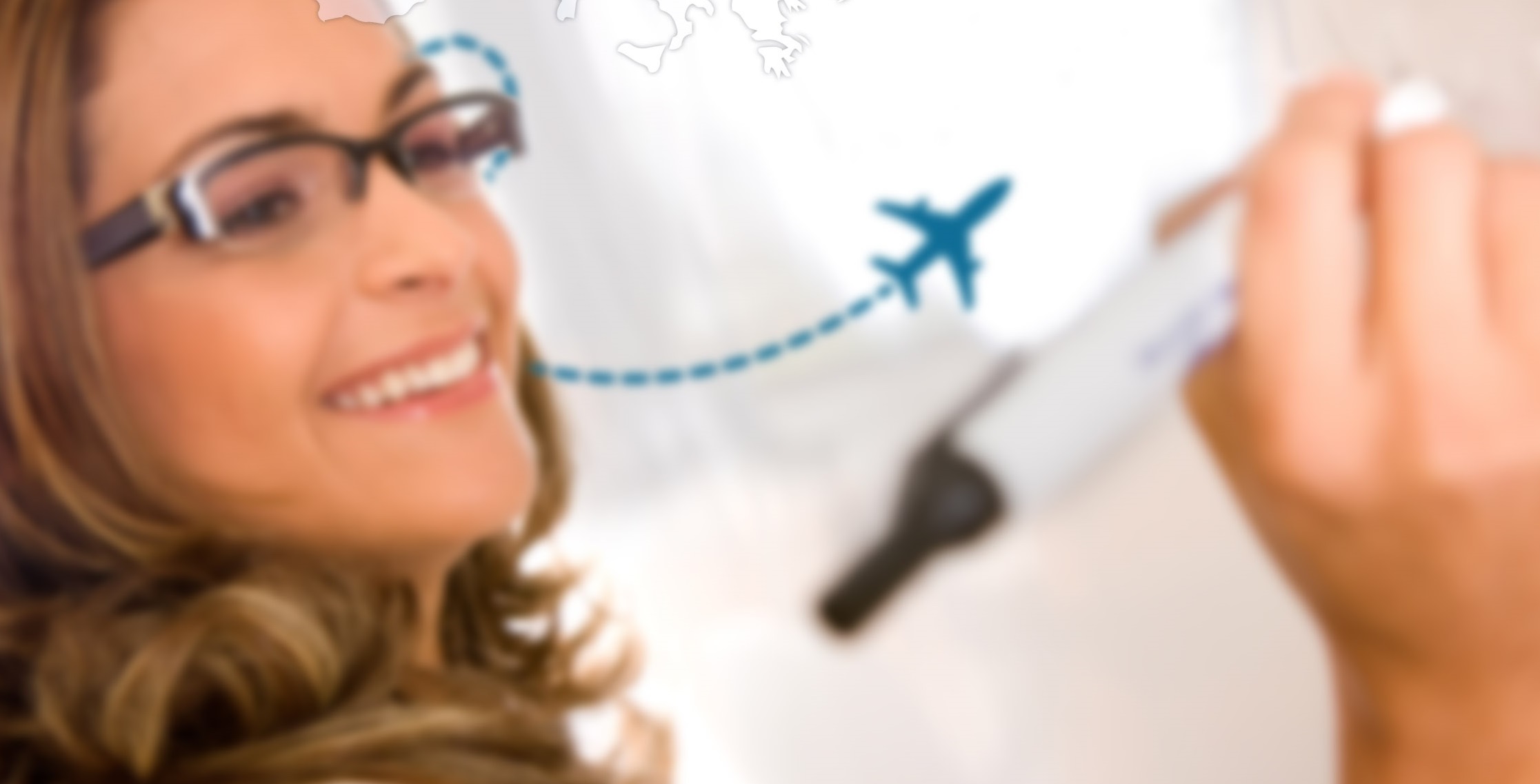 IES SAN JUAN DEL CASTILLOCentro con proyecto bilingüe
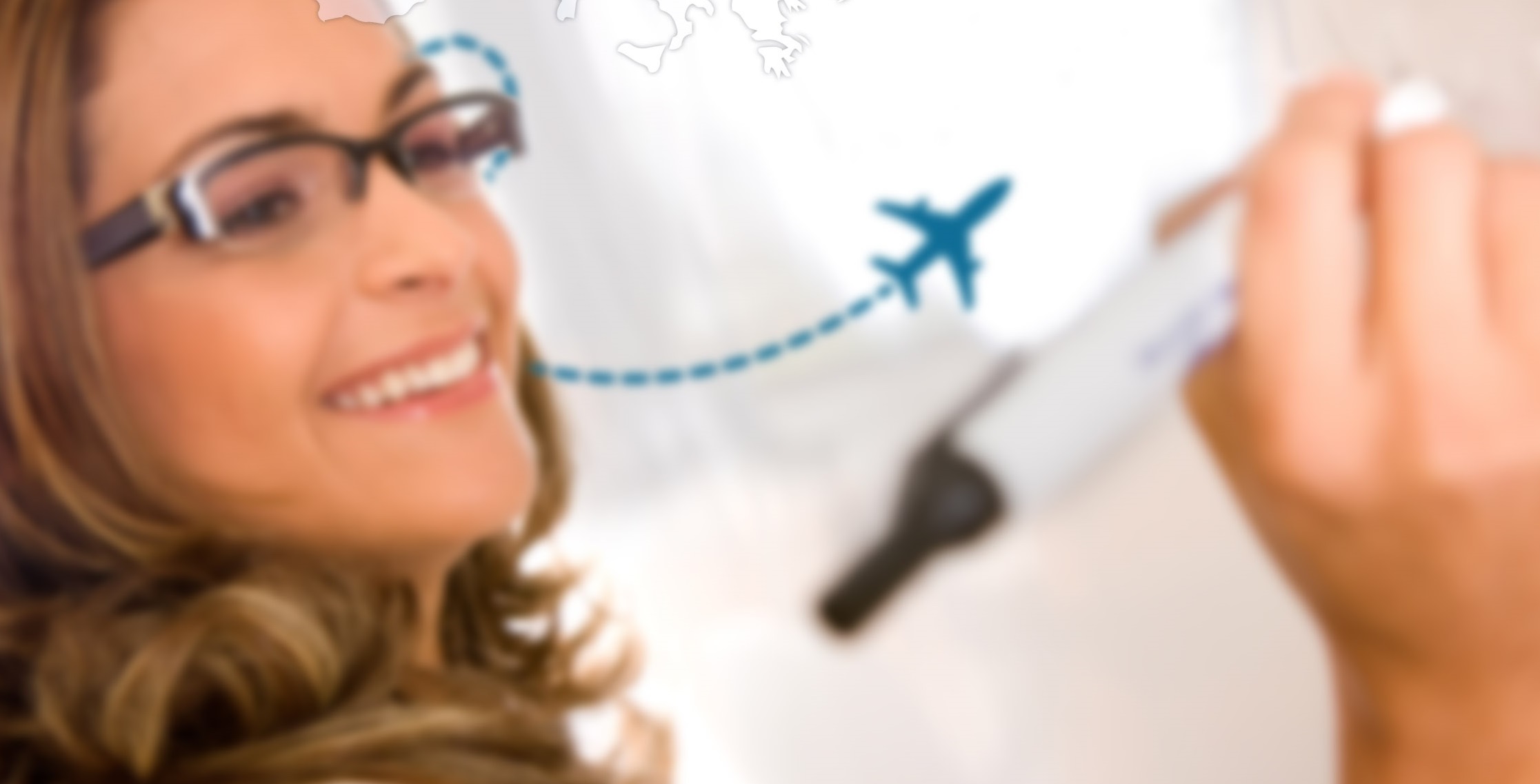 4 M0VILIDADES
IES PEÑALBACentro con proyecto bilingües
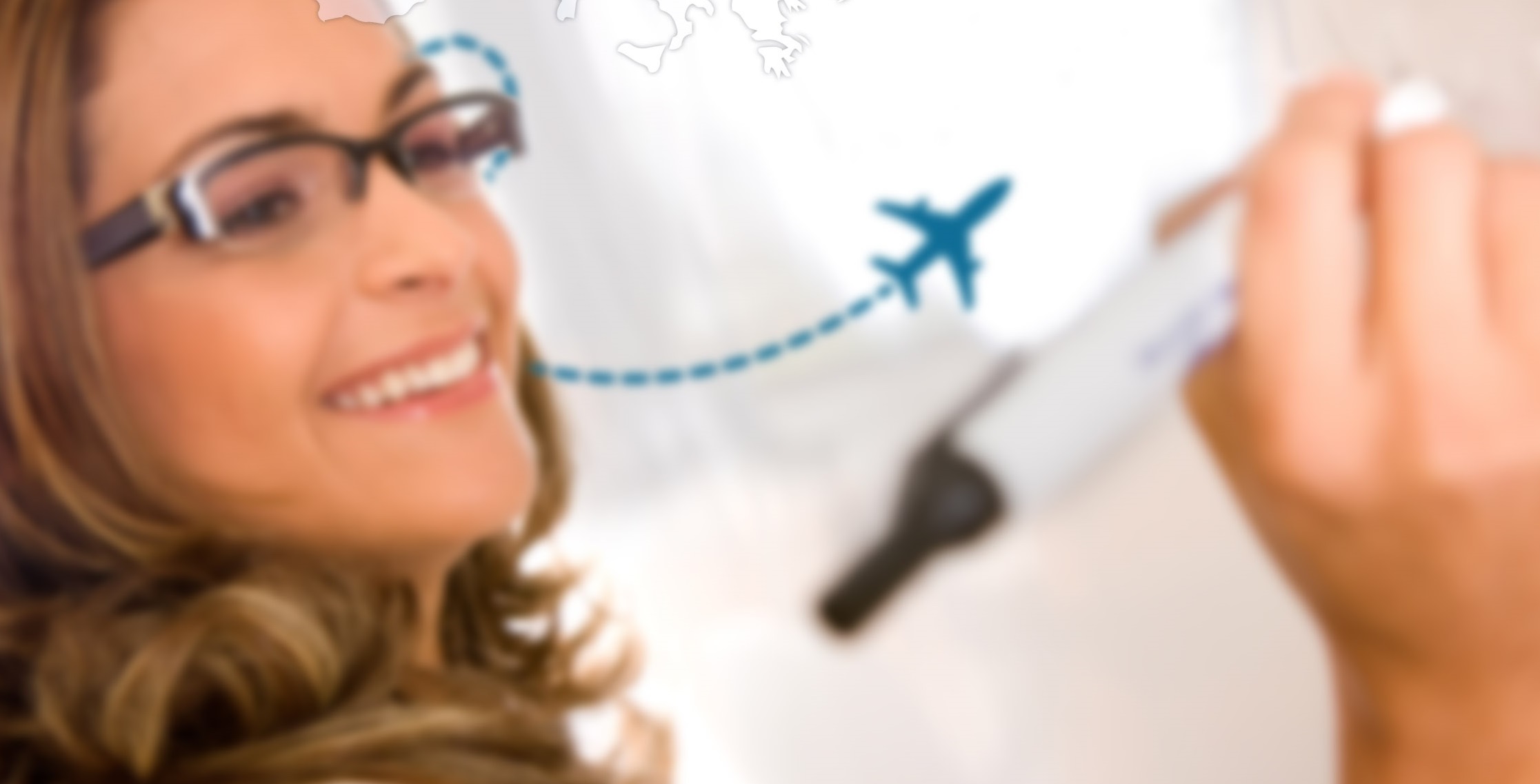 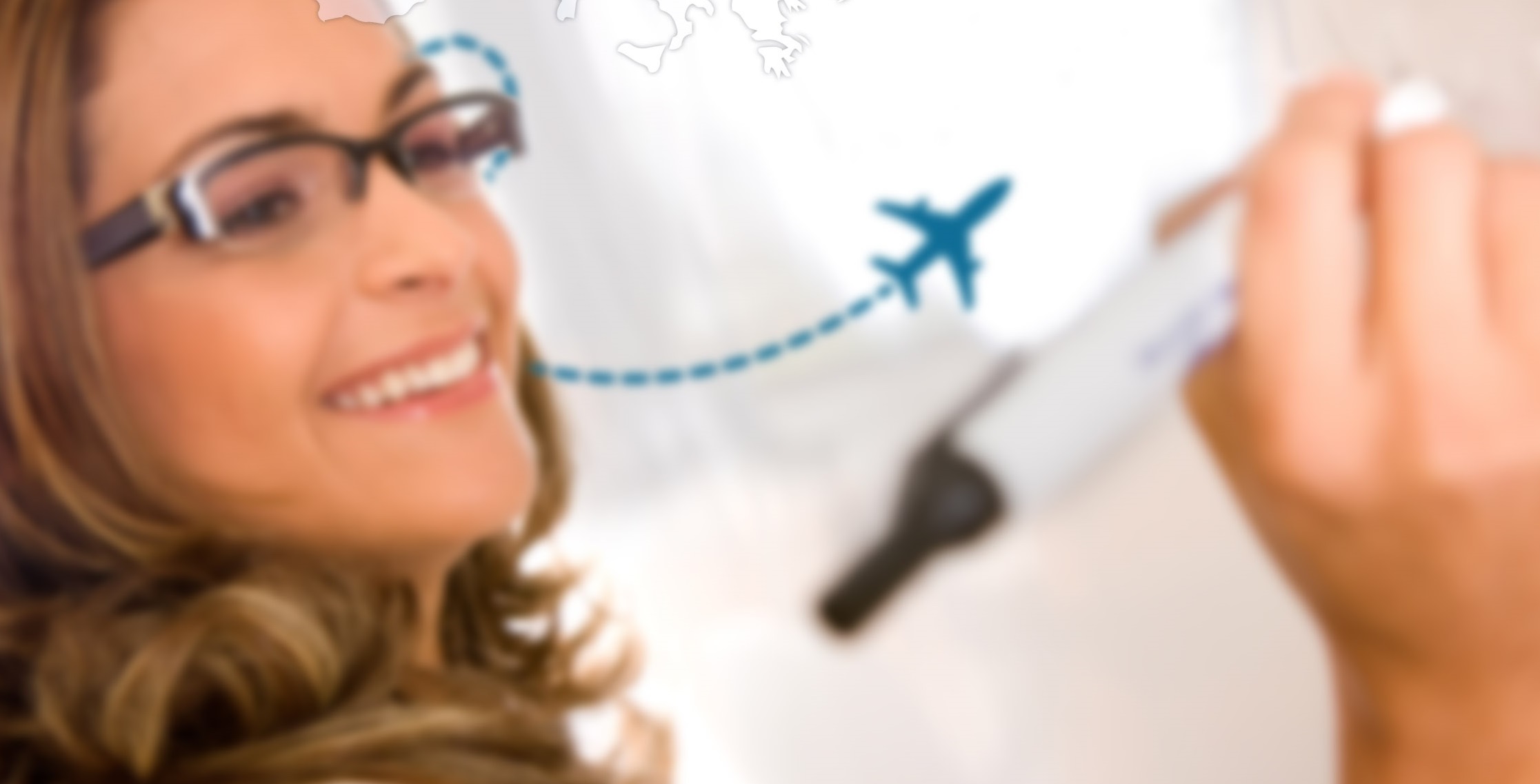 IES ALONSO DE OROZCOCentro con proyecto bilingüe
7 M0VILIDADES
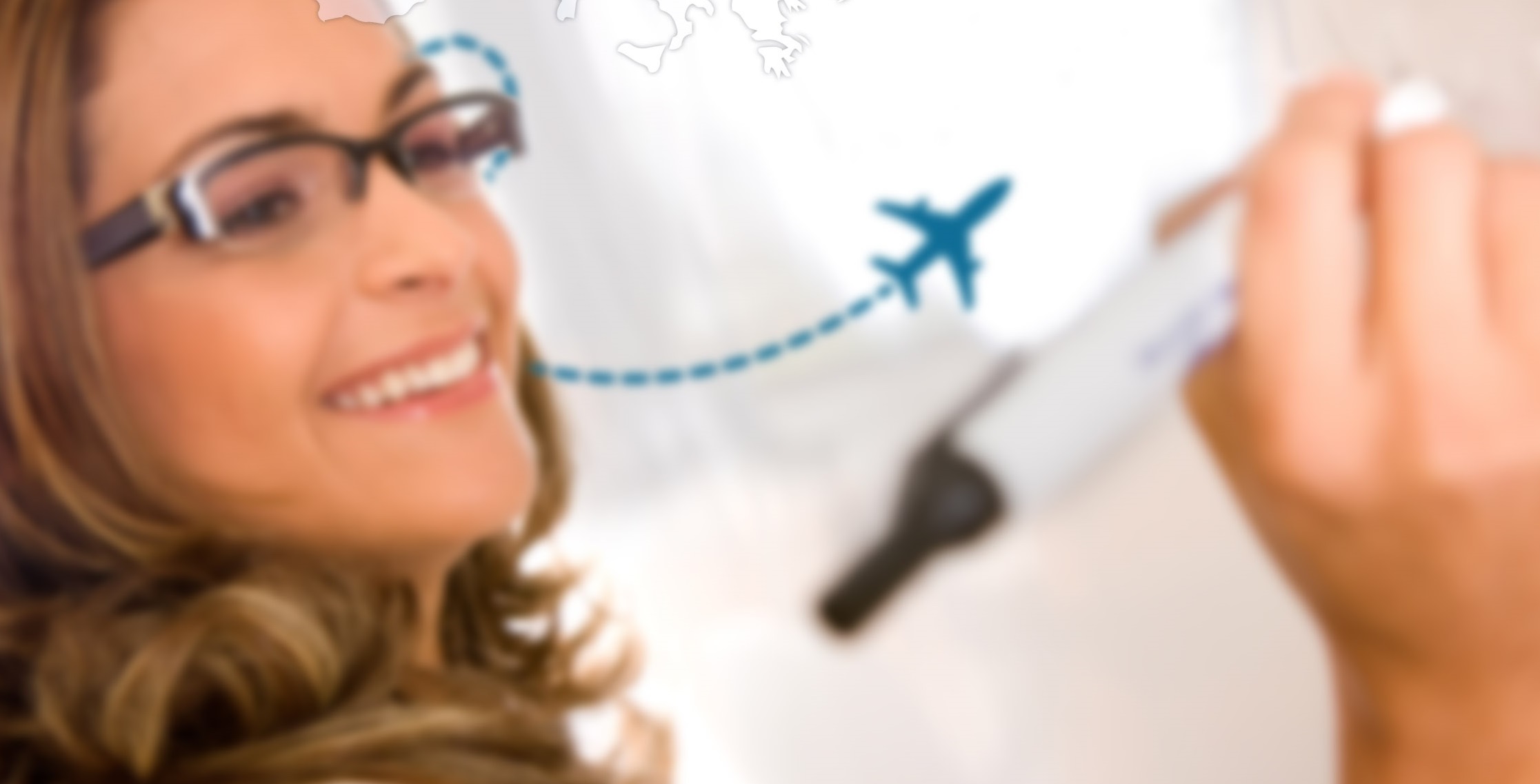 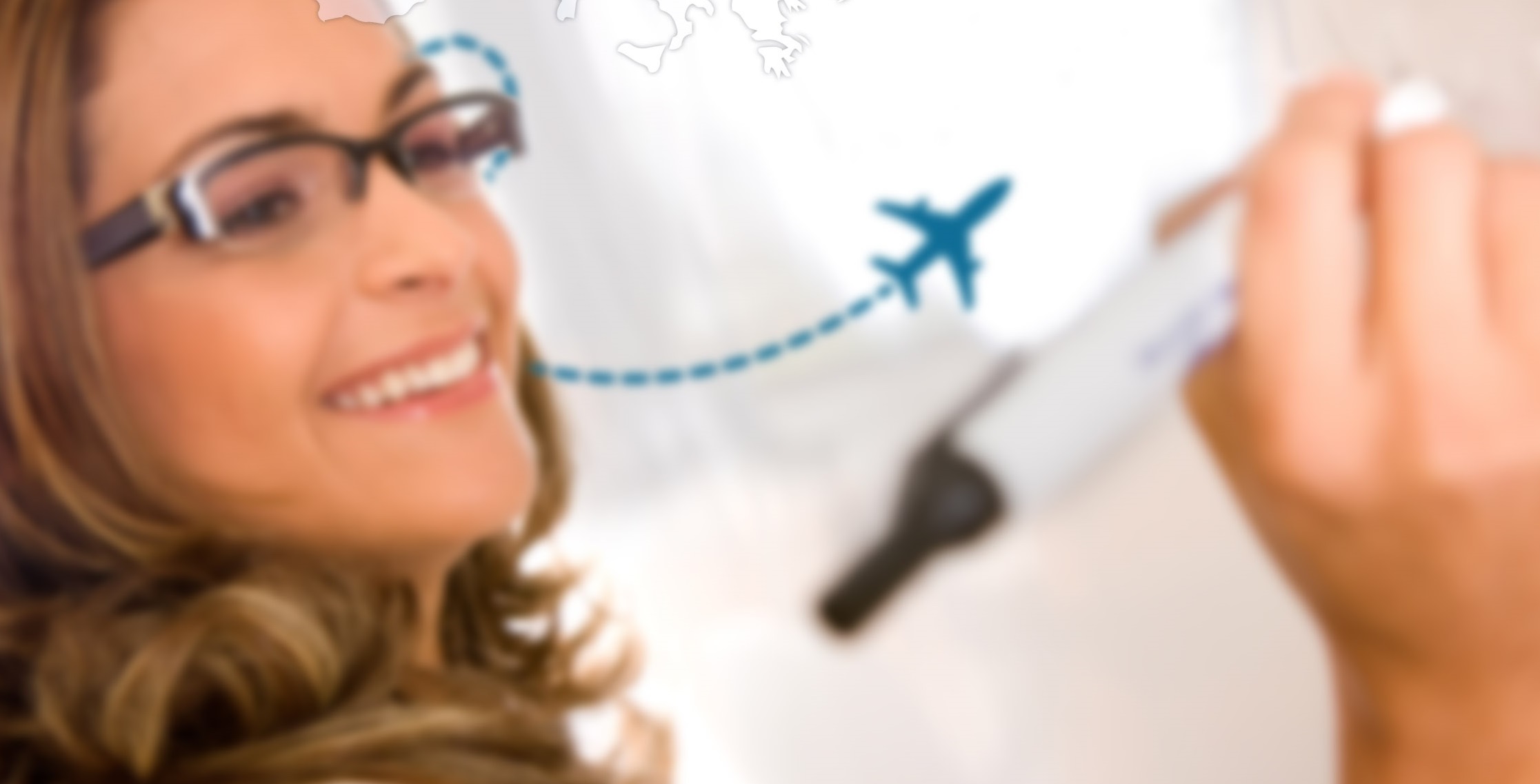 IES DON JUAN MANUELCentro no bilingüe
7 M0VILIDADES
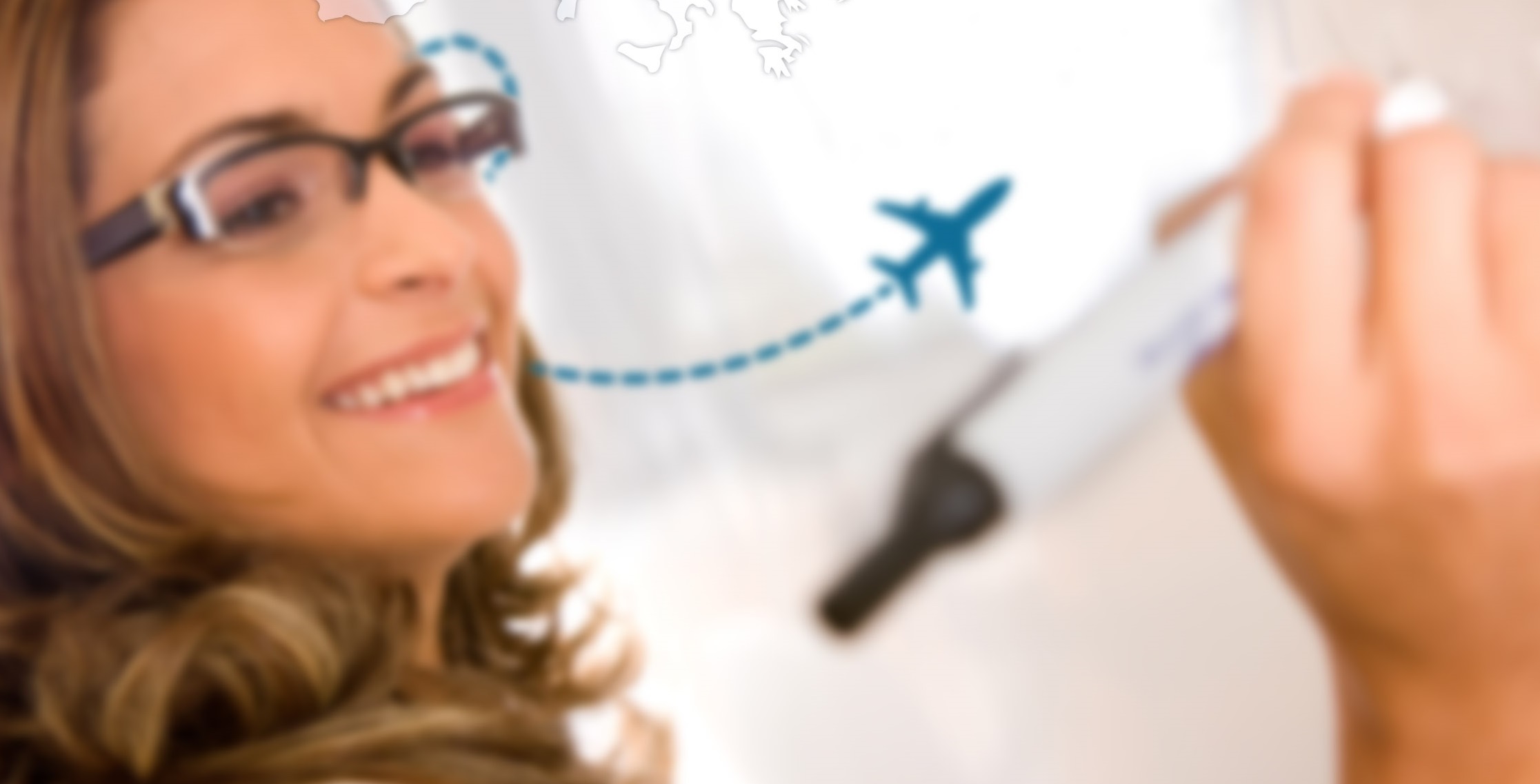 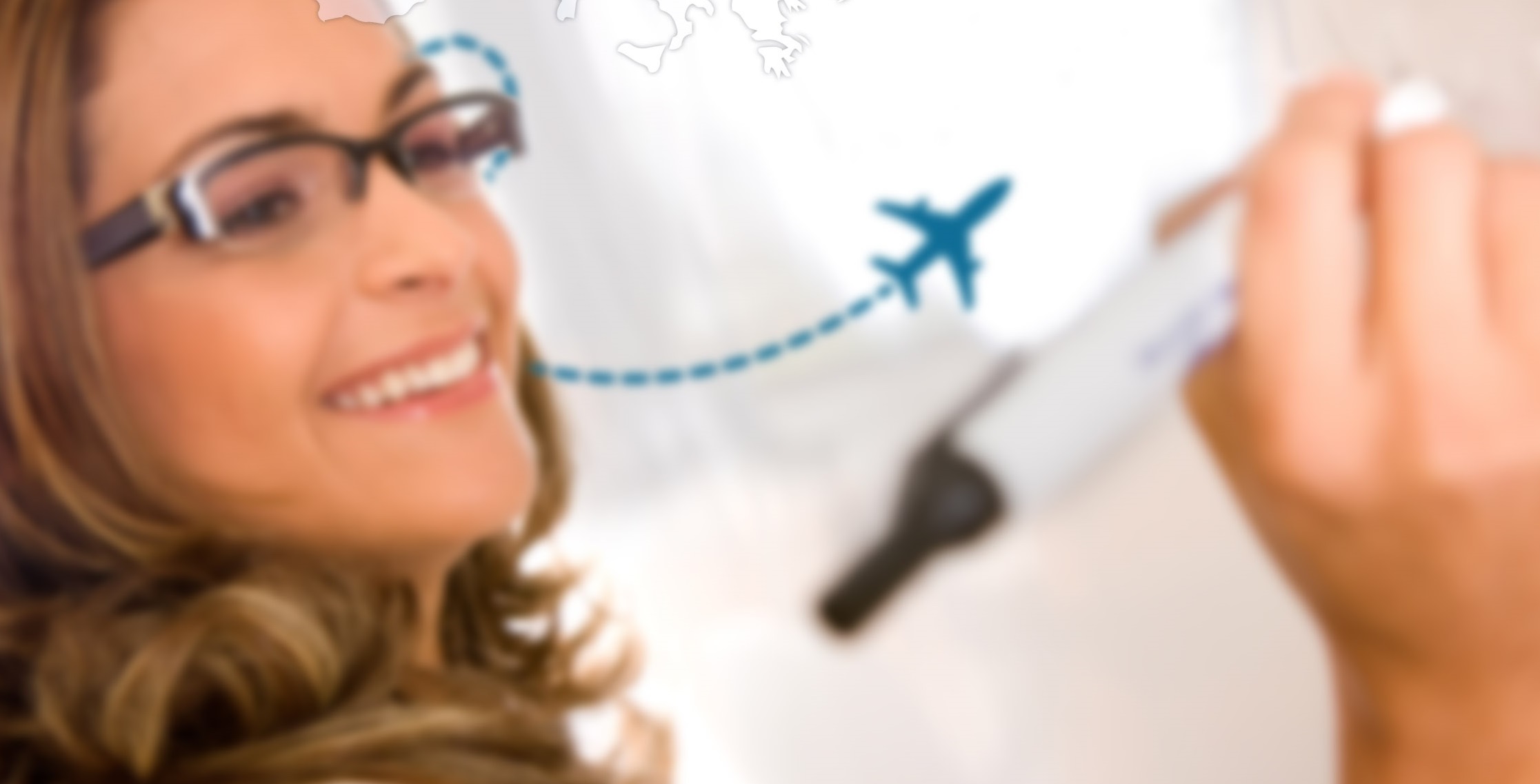 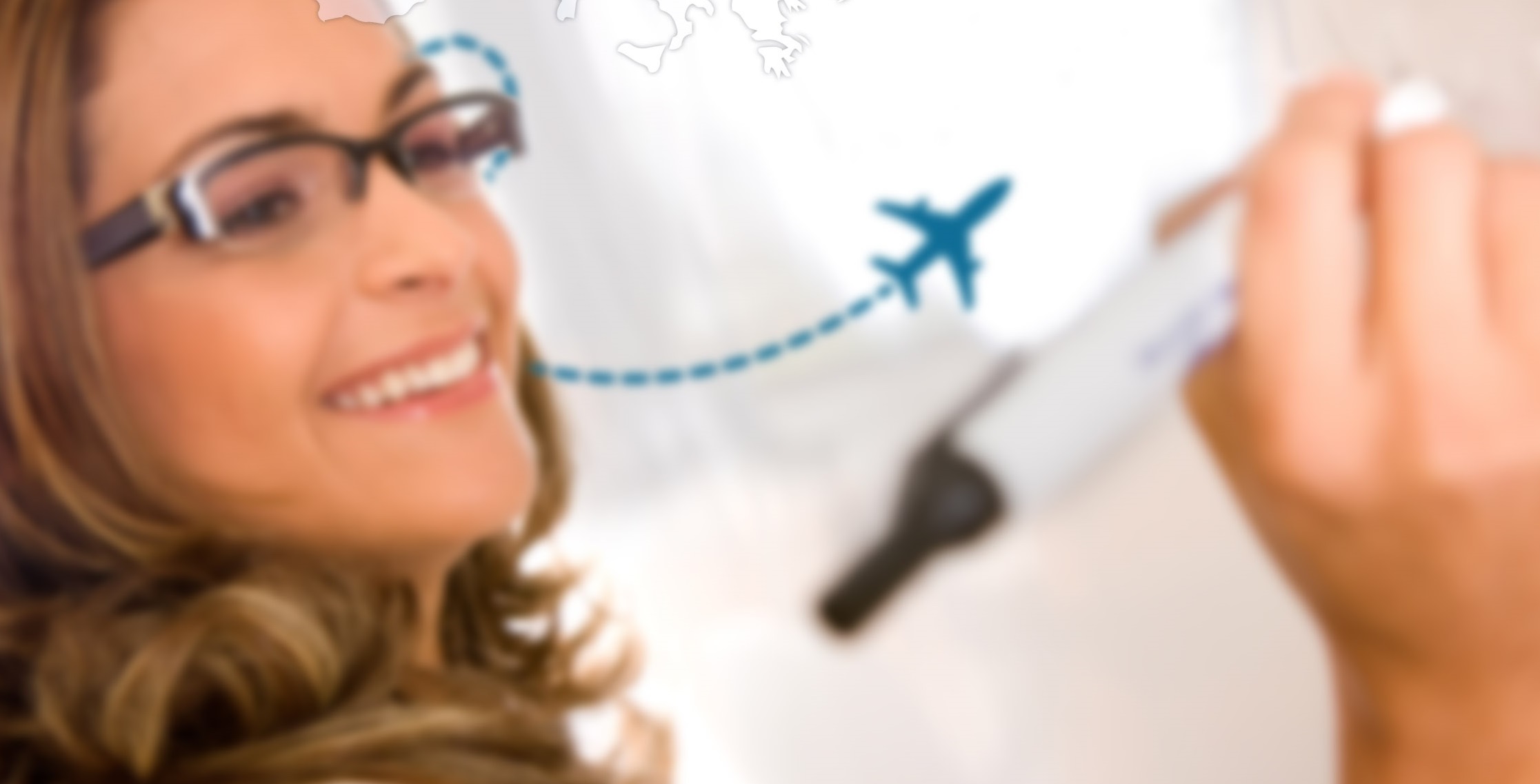 3. Convocatorias
Convocatoria por la que se seleccionan a los docentes de los centros participantes en el proyecto de consorcio e+Lazos: otra mirada a la enseñanza bilingüe, para participar en las actividades de movilidad concedidas. 
Todo está publicado:
http://www.educa.jccm.es/es/sistema-educativo/idiomas-programas-europeos/programas-europeos/lazos
4 periodos de actividades de movilidad:
Periodo 1: Cursos de formación en Reino Unido e Irlanda  en verano 2017 y cursos de formación en Bélgica en 2017.
Periodo 2:  Periodos de observación comprendidos entre el 1 de octubre de 2017 y el 31 de mayo de 2018 y cursos de formación en Bélgica 2018.
Periodo 3: Cursos de formación en Reino Unido e Irlanda en el verano de 2018.
Periodo 4: Periodos de observación comprendidos entre el 1 de octubre de 2018 y el 31 de marzo de 2019.
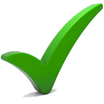 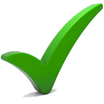 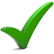 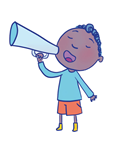 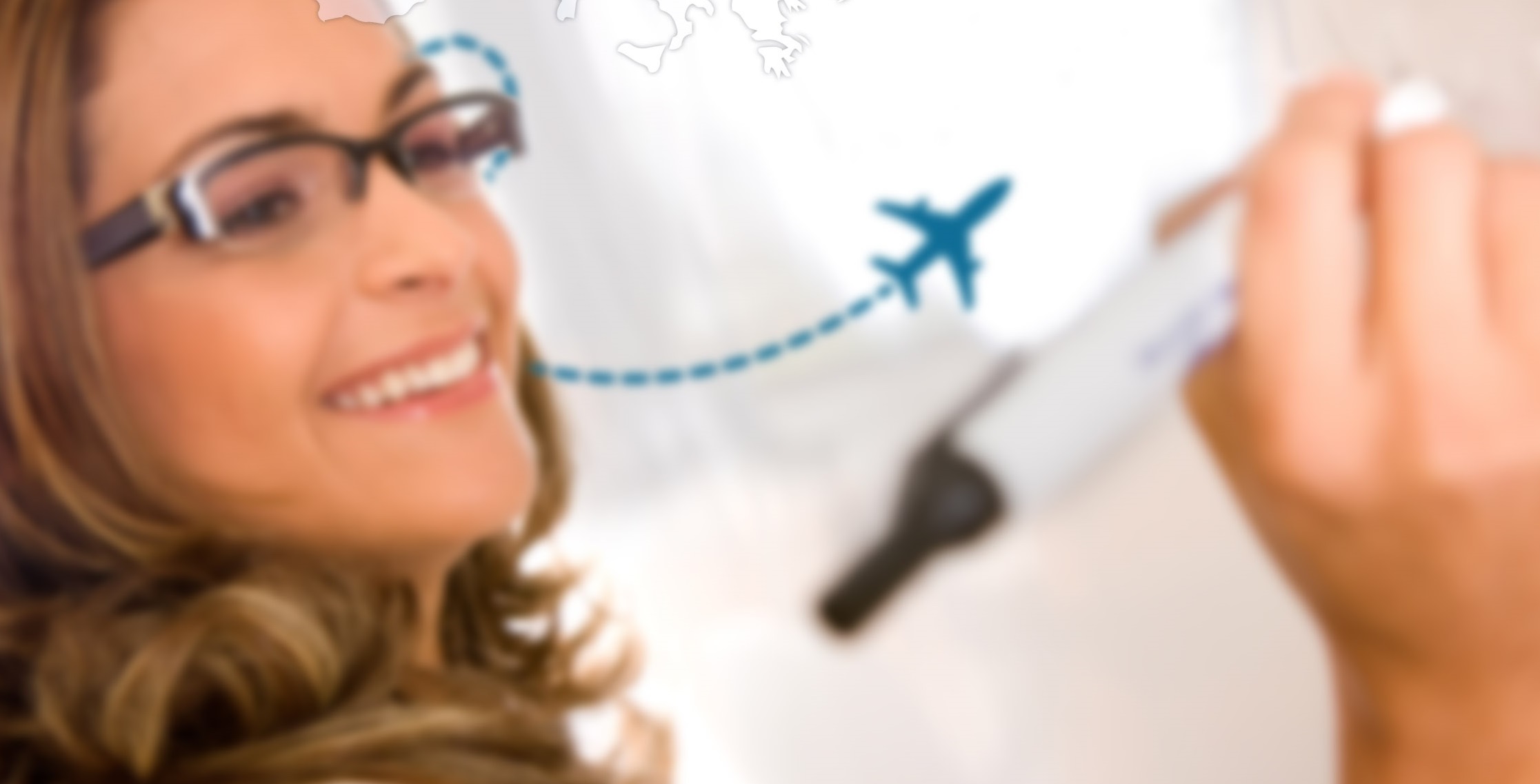 3.1. Plazos de comunicación de participantes seleccionados
Periodo 1: Cursos de formación en Reino Unido e Irlanda  en verano 2017 y cursos de formación en Bélgica en 2017.
Hasta el 10 de junio de 2017
Periodo 2:  Periodos de observación comprendidos entre el 1 de octubre de 2017 y el 31 de mayo de 2018 y cursos de formación en Bélgica 2018.
Hasta el 10 de septiembre de 2017
Periodo 3: Cursos de formación en Reino Unido e Irlanda en el verano de 2018.
Hasta el 10 de abril de 2018
Periodo 4: Periodos de observación comprendidos entre el 1 de octubre de 2018 y el 31 de marzo de 2019. 
Hasta el 10 de septiembre de 2018
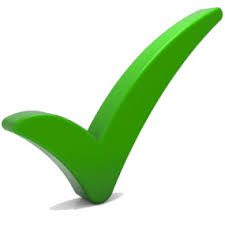 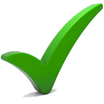 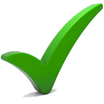 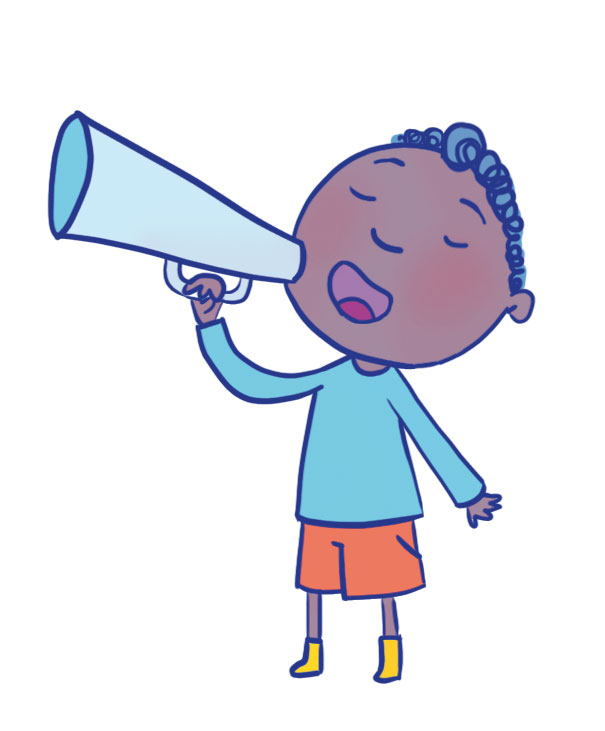 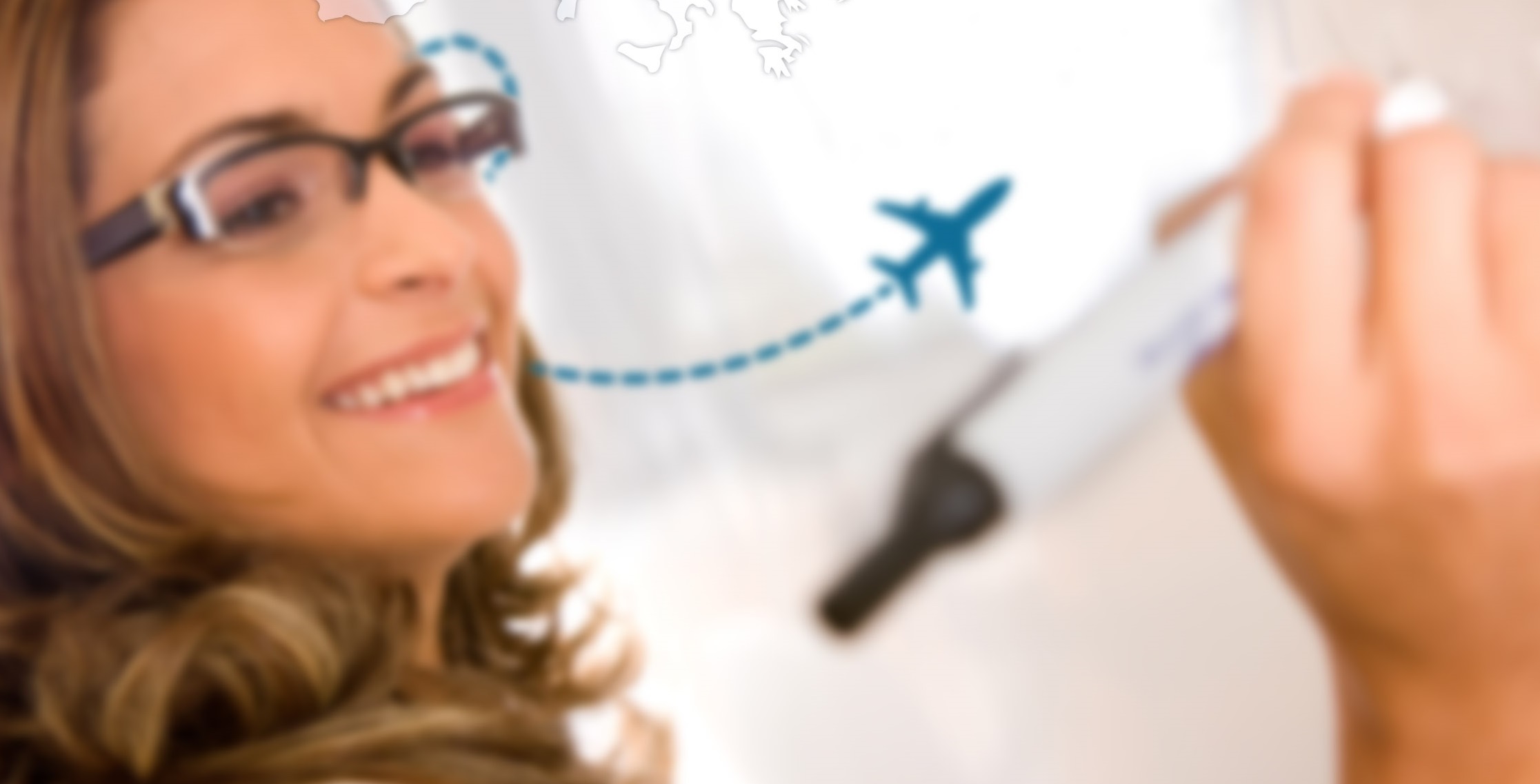 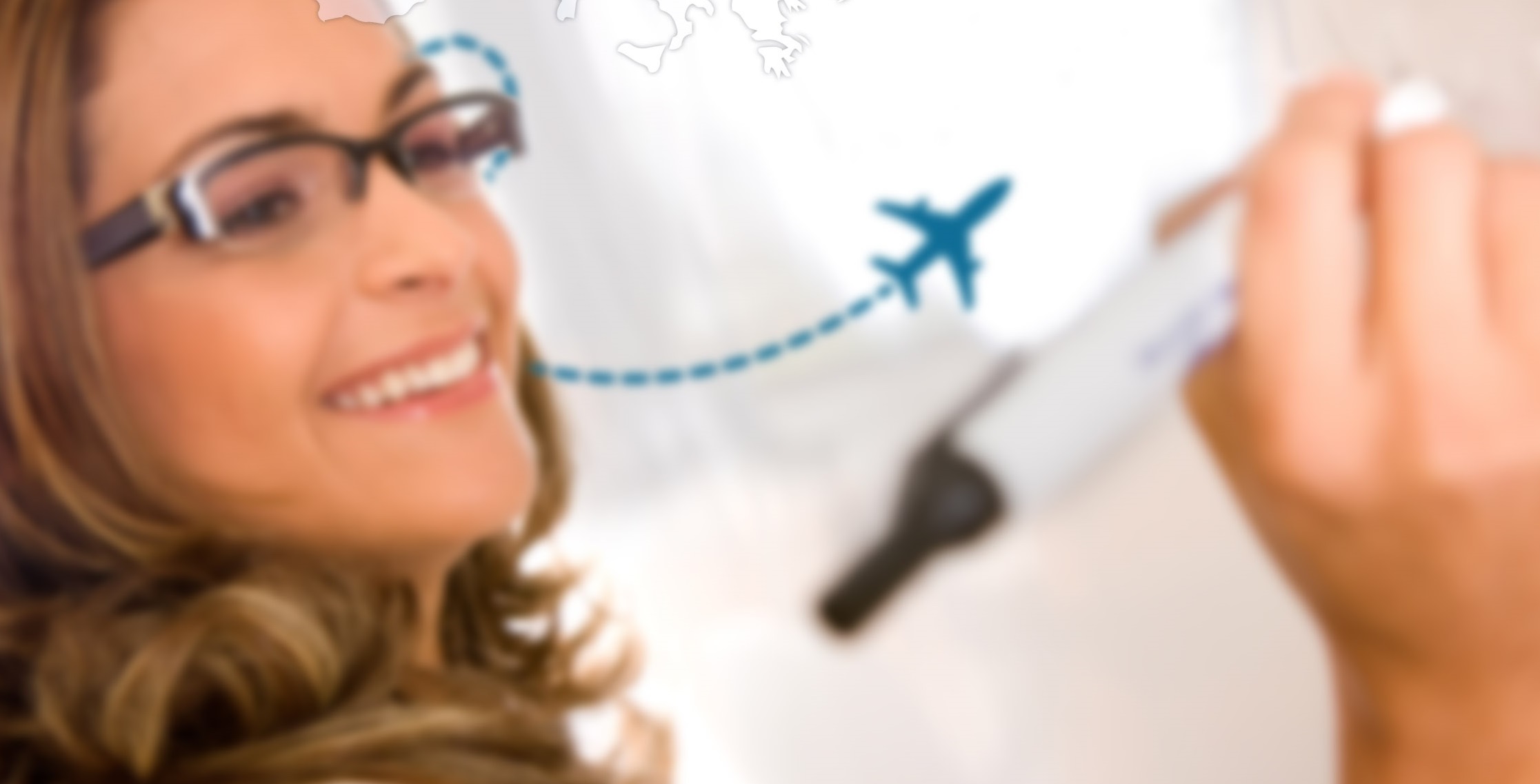 4.1. Documentación para justificar la selección de participantes
Copia del Acta de la Comisión de Selección donde se informe de los participantes seleccionados para cada movilidad.

Copia de las Solicitudes presentadas (Con registro de entrada).

Todo deberá enviarse por correo electrónico en la fecha indicada a:
consoricoerasmusplus@jccm.es
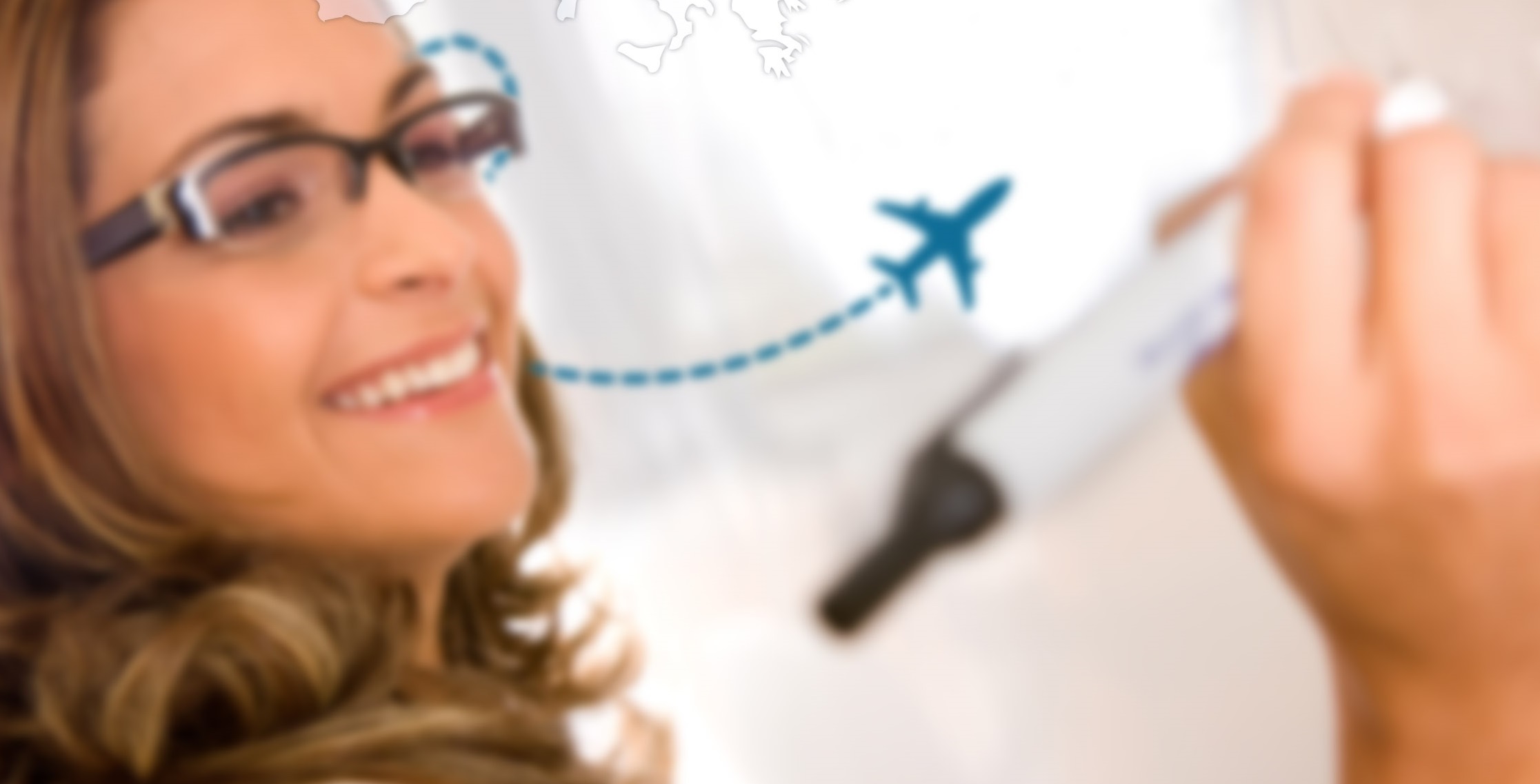 4.2. Documentación que es necesario preparar antes de realizar la movilidad
Convenio de subvención entre Beneficiario (Centro educativo) y Participante (docente del centro educativo).
Acuerdo de Aprendizaje
Compromiso de Calidad
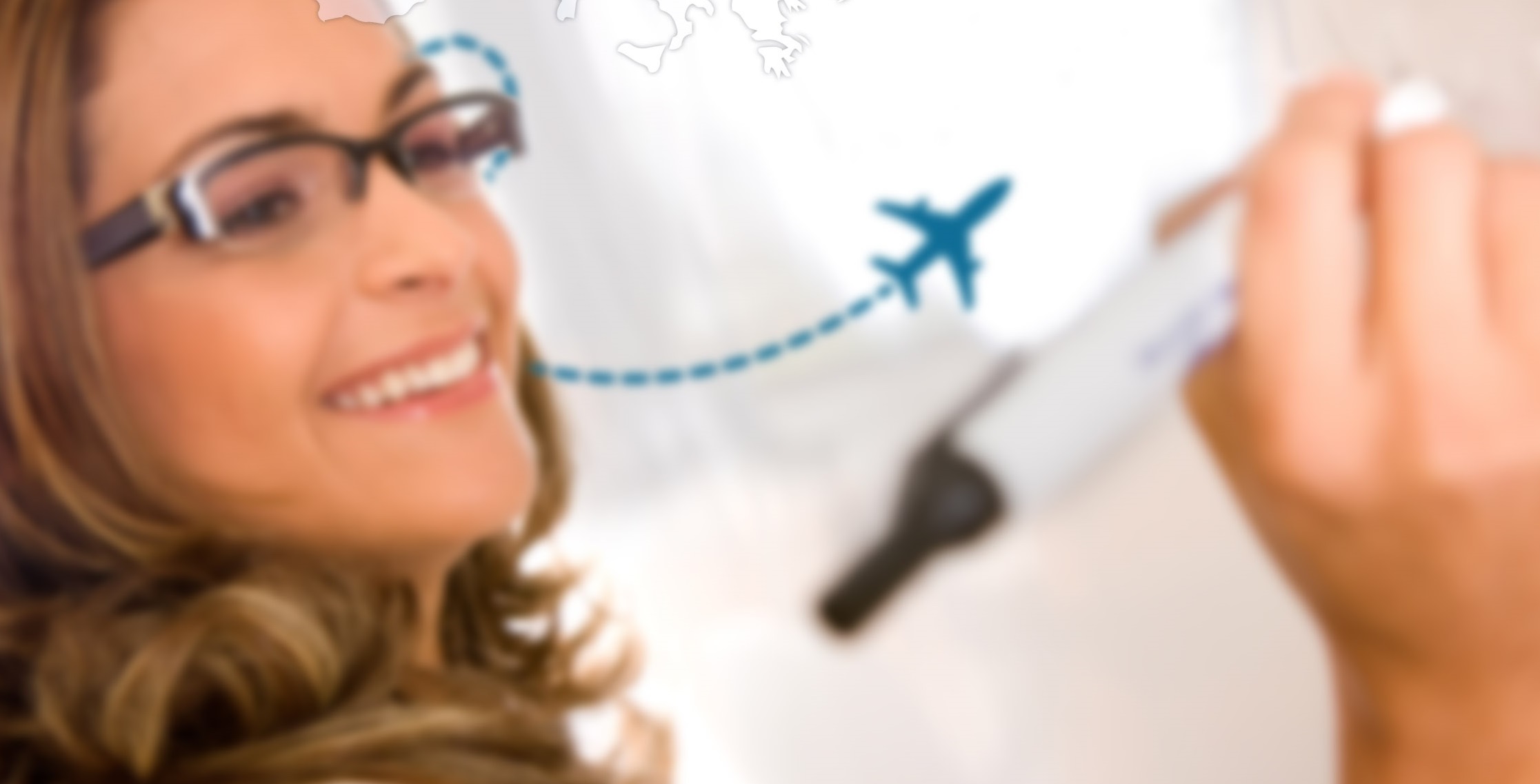 4.3. Documentación necesaria después de realizar la movilidad
Certificado del curso. Es el que justifica toda la movilidad y el que da derecho a recibir el dinero correspondiente. 
Tarjetas de embarque. 

Todo deberá enviarse por correo electrónico después de realizar la movilidad a:
consorcioerasmusplus@jccm.es
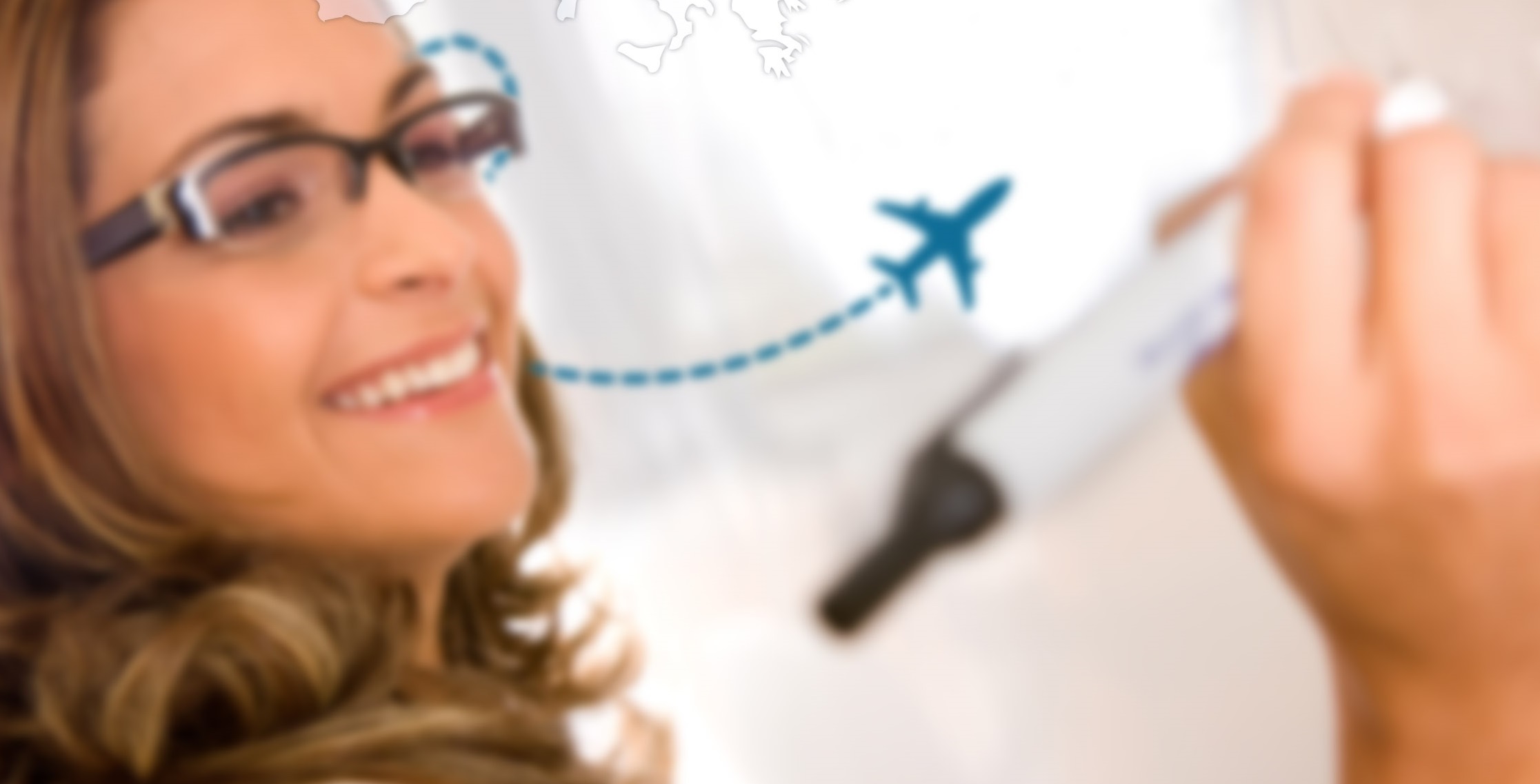 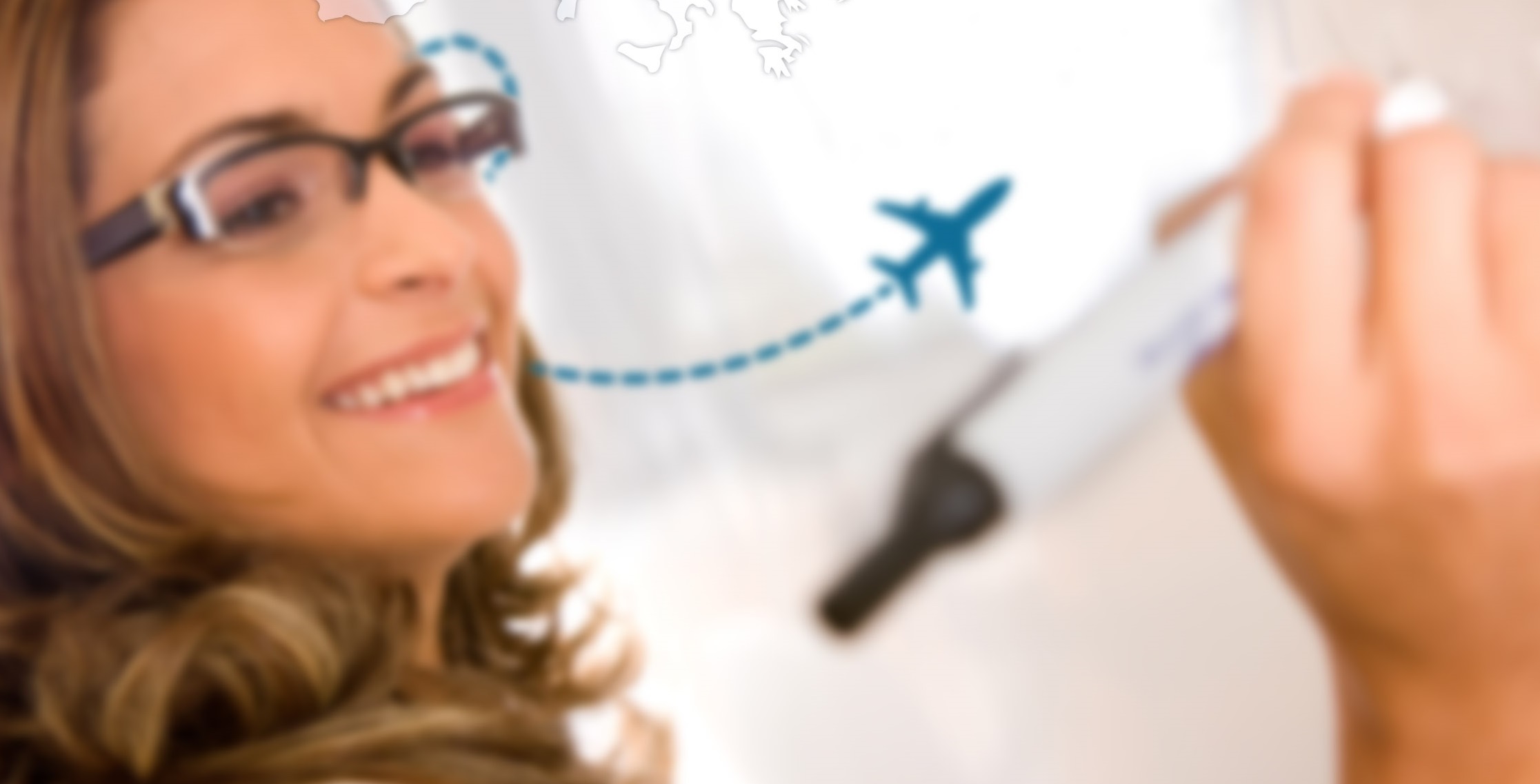 Tres certificados diferentes:
Certificado del Curso o Certificado de asistencia en caso de Job Shadowing. Expedido por la institución de acogida.

Certificado de créditos de Innovación por la Consejería de Educación, Cultura y Deportes.

Documento de movilidad Europass. Expedido por el Centro Educativo.
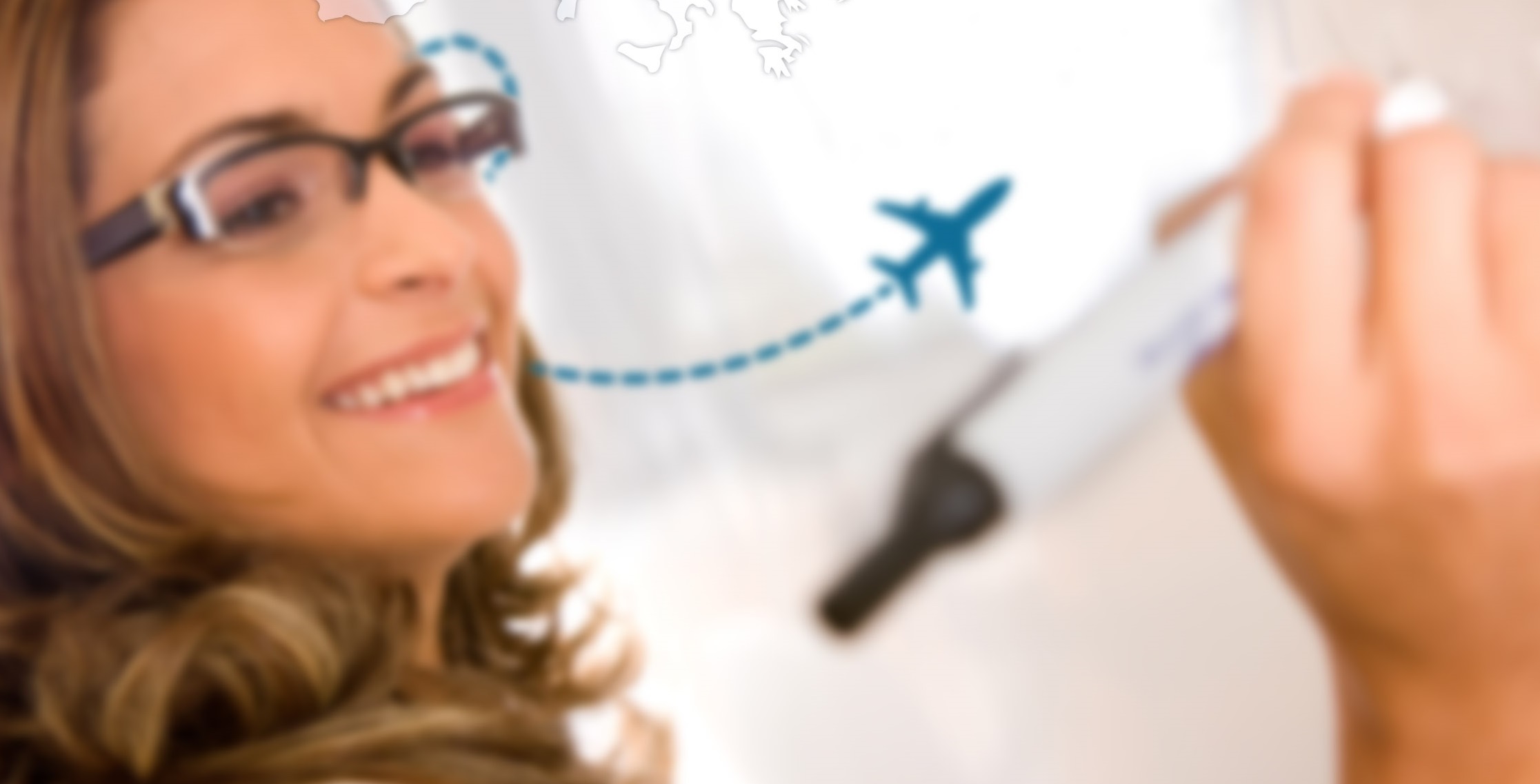 Documento de Movilidad Europass
El coordinador en cada centro se da de alta como tutor y completa el documento para cada participante.

https://www.educacion.gob.es/europassmobility/
La organización de acogida valida el documento.

El Tutor envía a la Consejería el documento para su validación final.
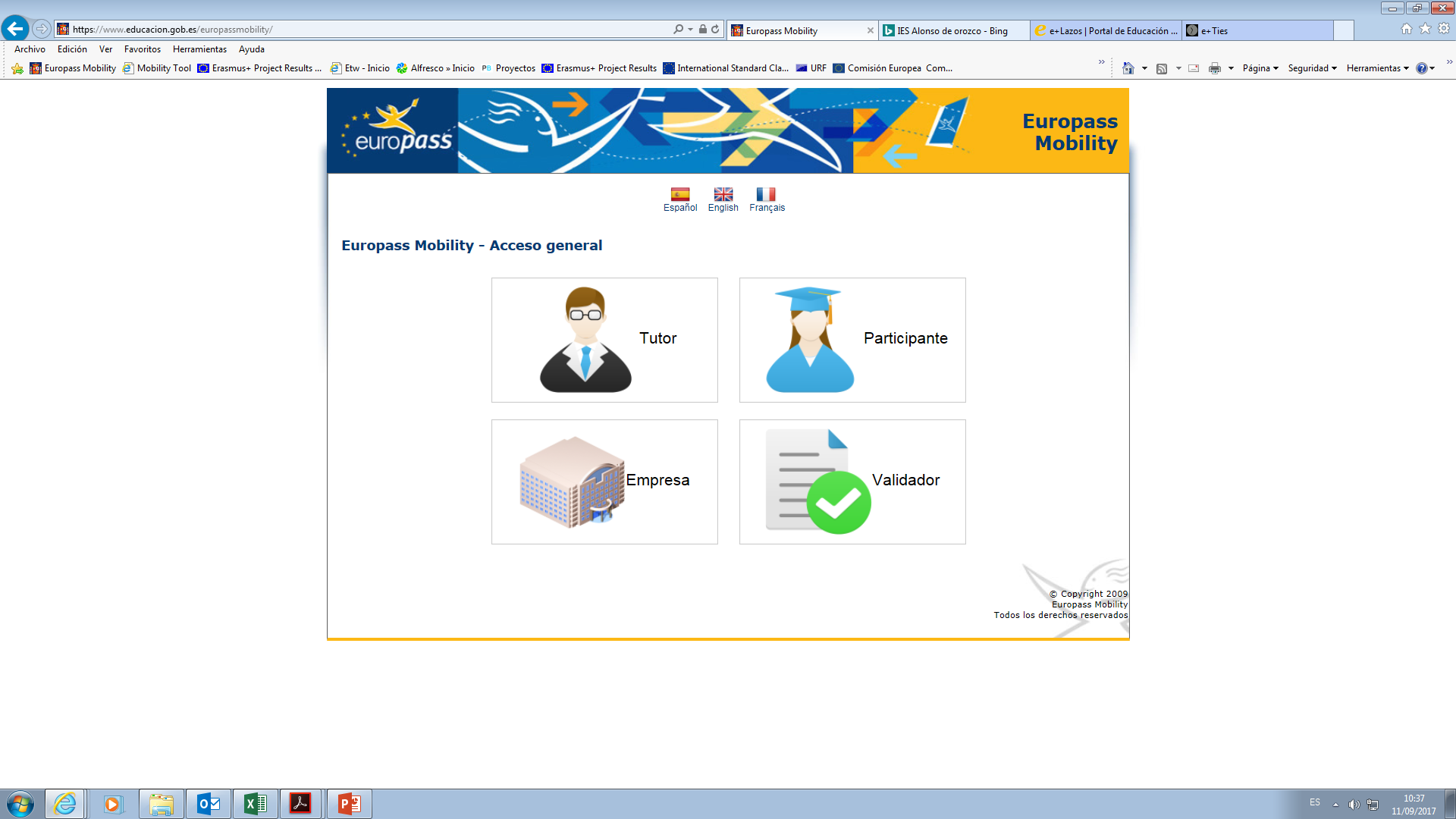 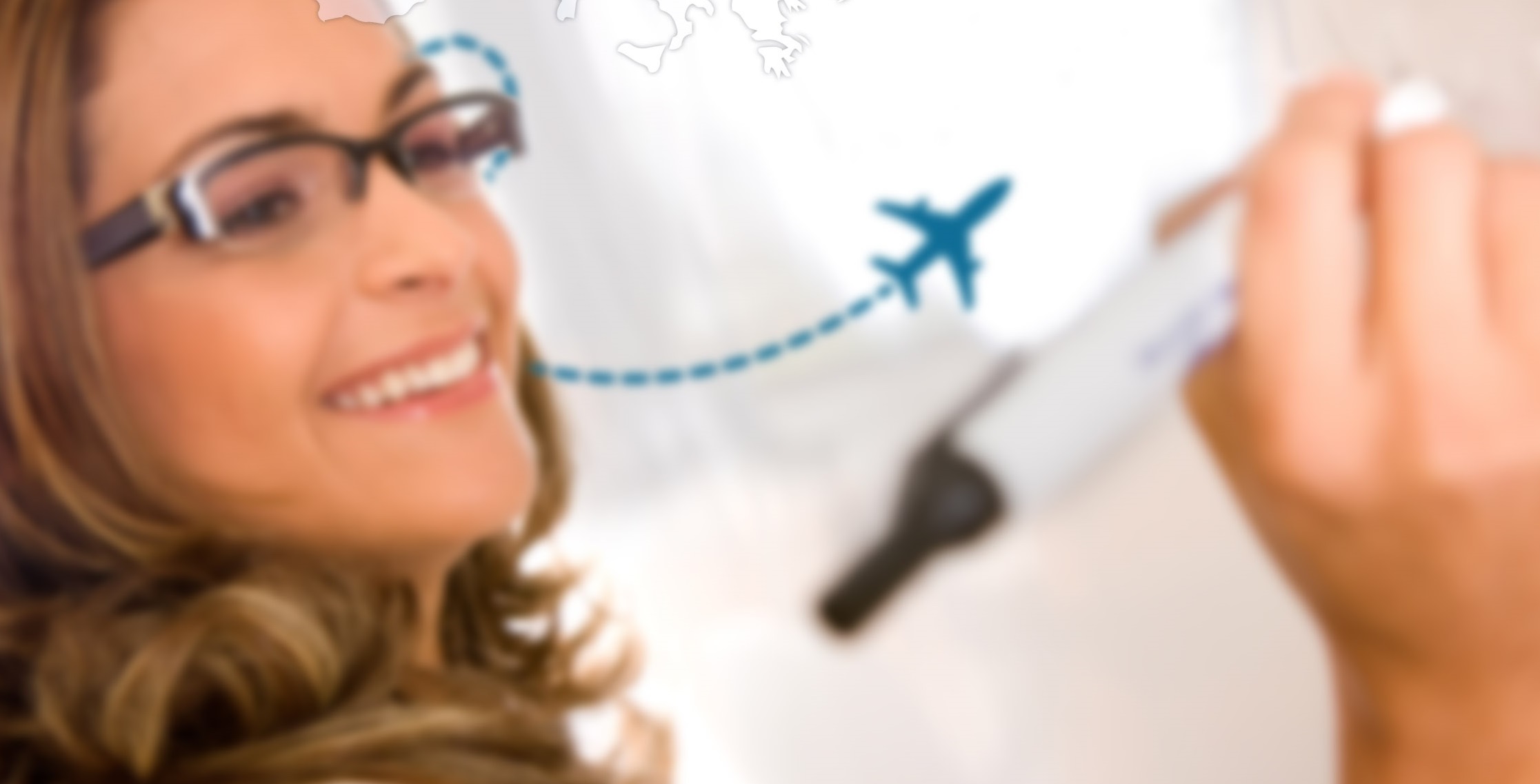 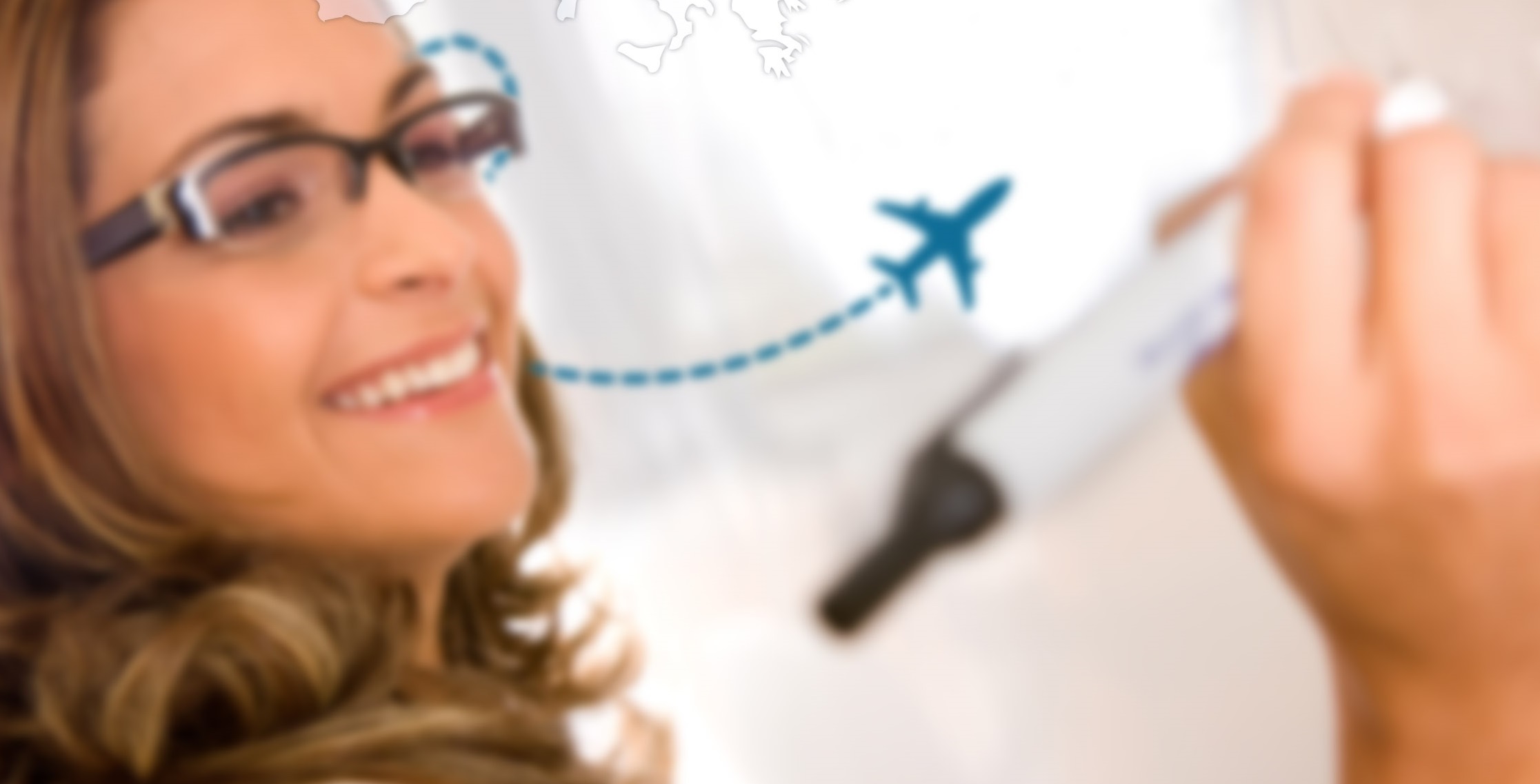 Trabajar en el proyecto eTwinning Ties para aplicar en el centro los conocimientos adquiridos.

Antes de la movilidad. Darse de alta en eTwinning y en el proyecto eTwinning Ties.
Realizar entradas en el Diario del Proyecto.
Publicar su experiencia en la página creada para tal fin.
Colaborar con el centro de acogida en caso de realizar un Job shadowing, siempre y cuando el centro de acogida esté interesado.

Completar el Cuestionario UE una vez dados de alta en la Mobility Tool +.
Cualquier incumplimiento de sus obligaciones, especialmente el cuestionario UE, podría suponer la devolución total de la cantidad asignada, tal y como se establece en el Convenio de Subvención.
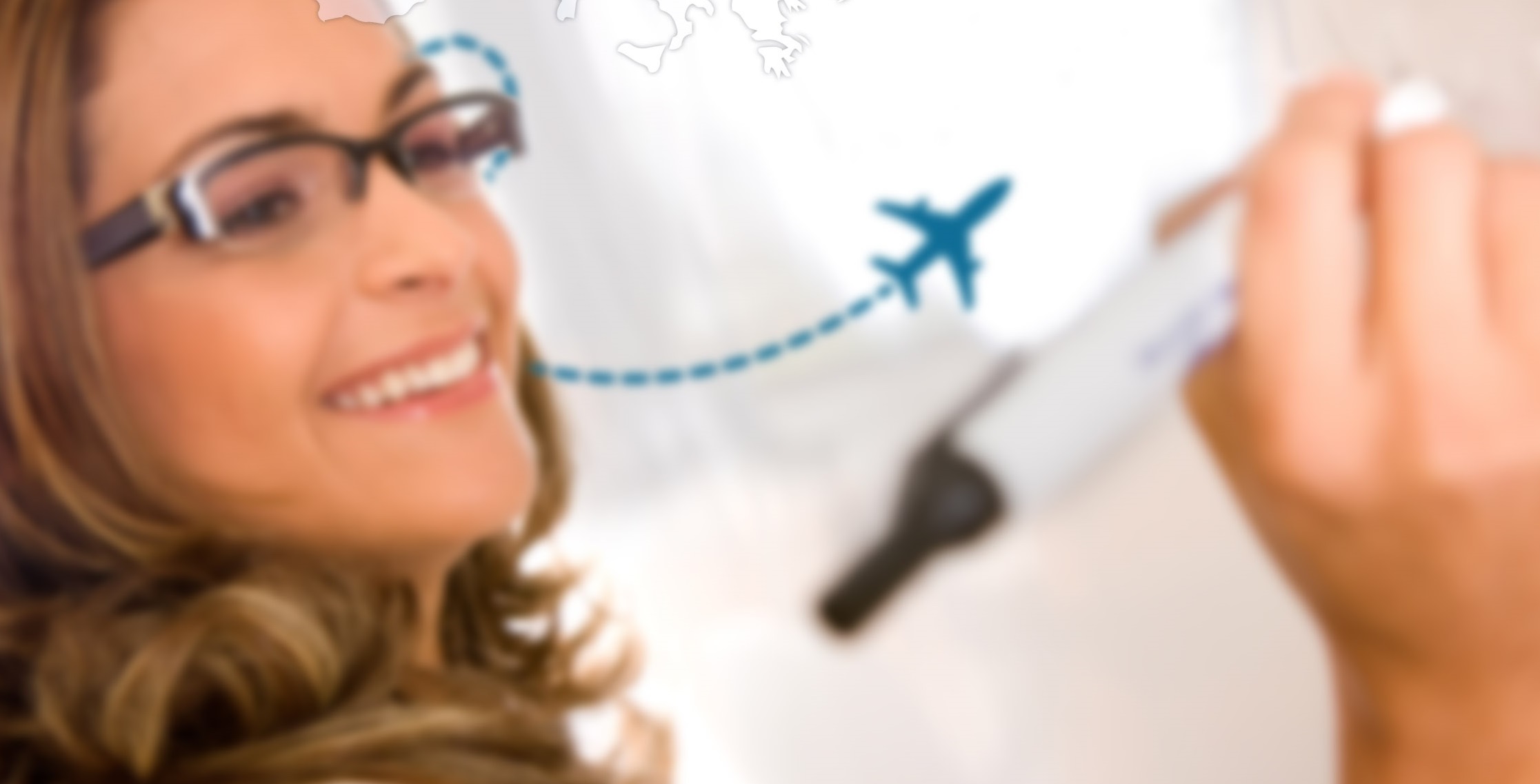 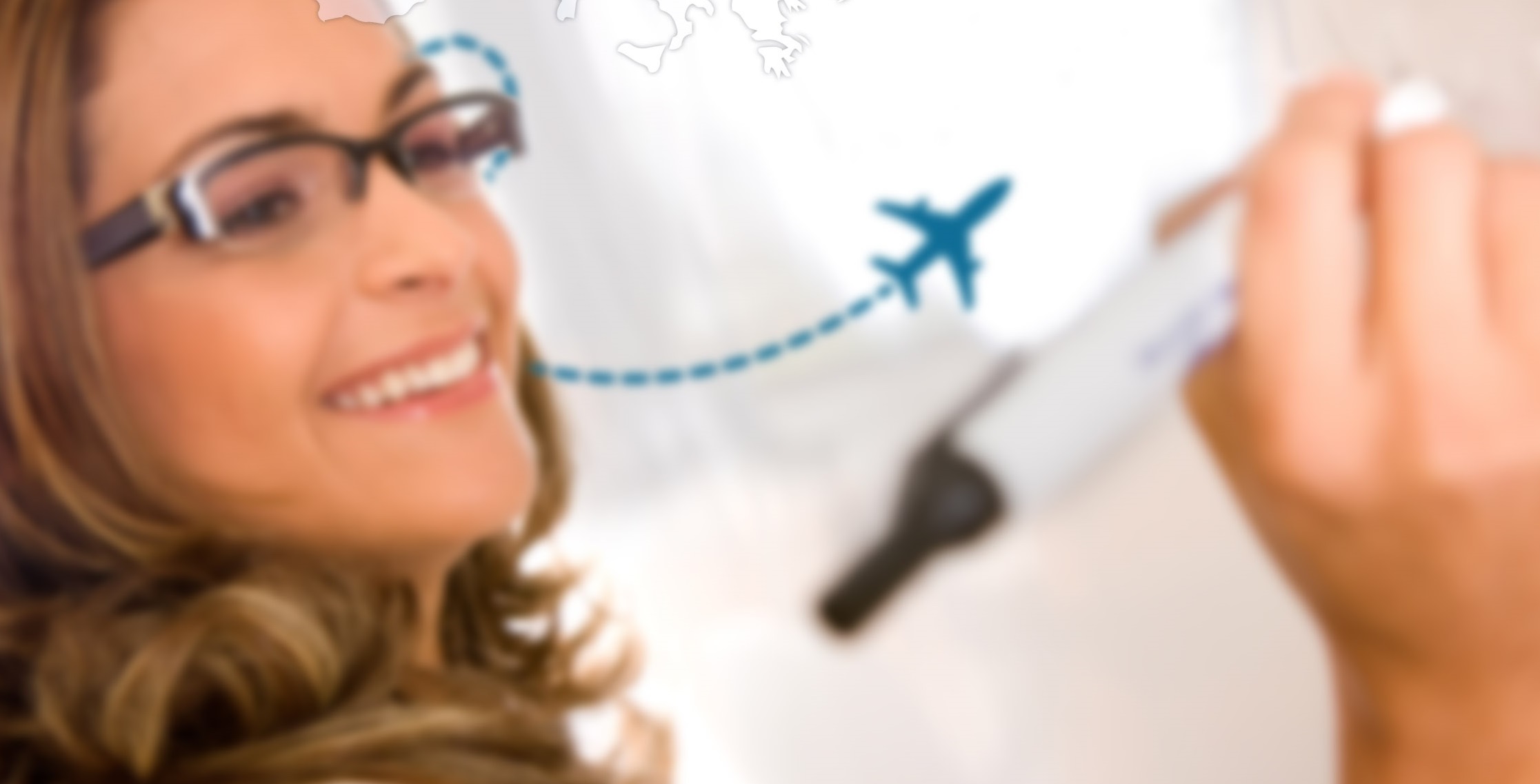 CEIP San Julián
Mejorará la calidad de su proyecto educativo y de su proyecto bilingüe incorporando a más profesorado. 


Su oferta educativa en enseñanza bilingüe será más atractiva y como consecuencia  se espera aumentar el número de alumnado matriculado para evitar así el cierre del centro, pues debido a su localización la matrícula se reduce cada año.
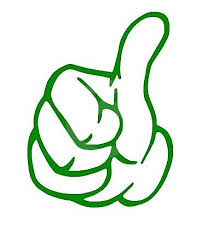 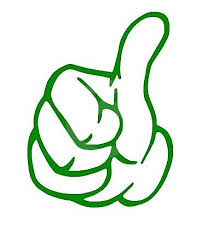 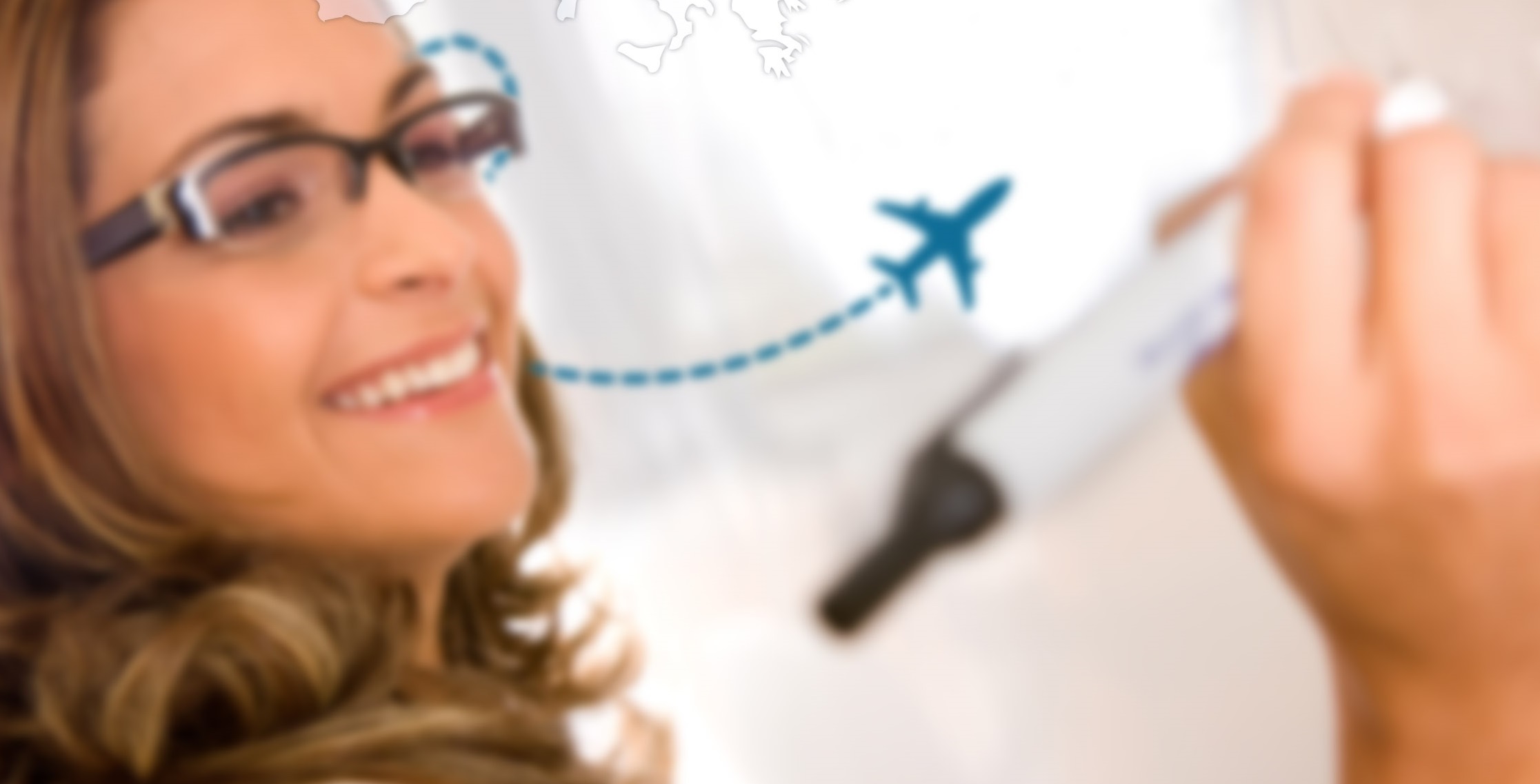 CEIP Virgen de la Paz, CEIP San Fulgencio y CEIP Nuestra Señora de la Piedad
Mejorarán la calidad de su oferta educativa bilingüe y procurarán la incorporación al proyecto de nuevo profesorado. 


Mejorarán la atención al alumnado con necesidades educativas especiales 


Integrarán en la vida diaria del centro el trabajo colaborativo a través de proyectos eTwinning y TIC.
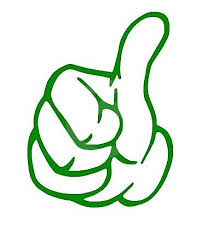 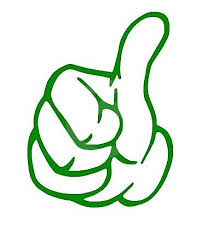 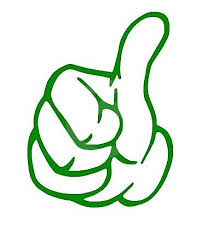 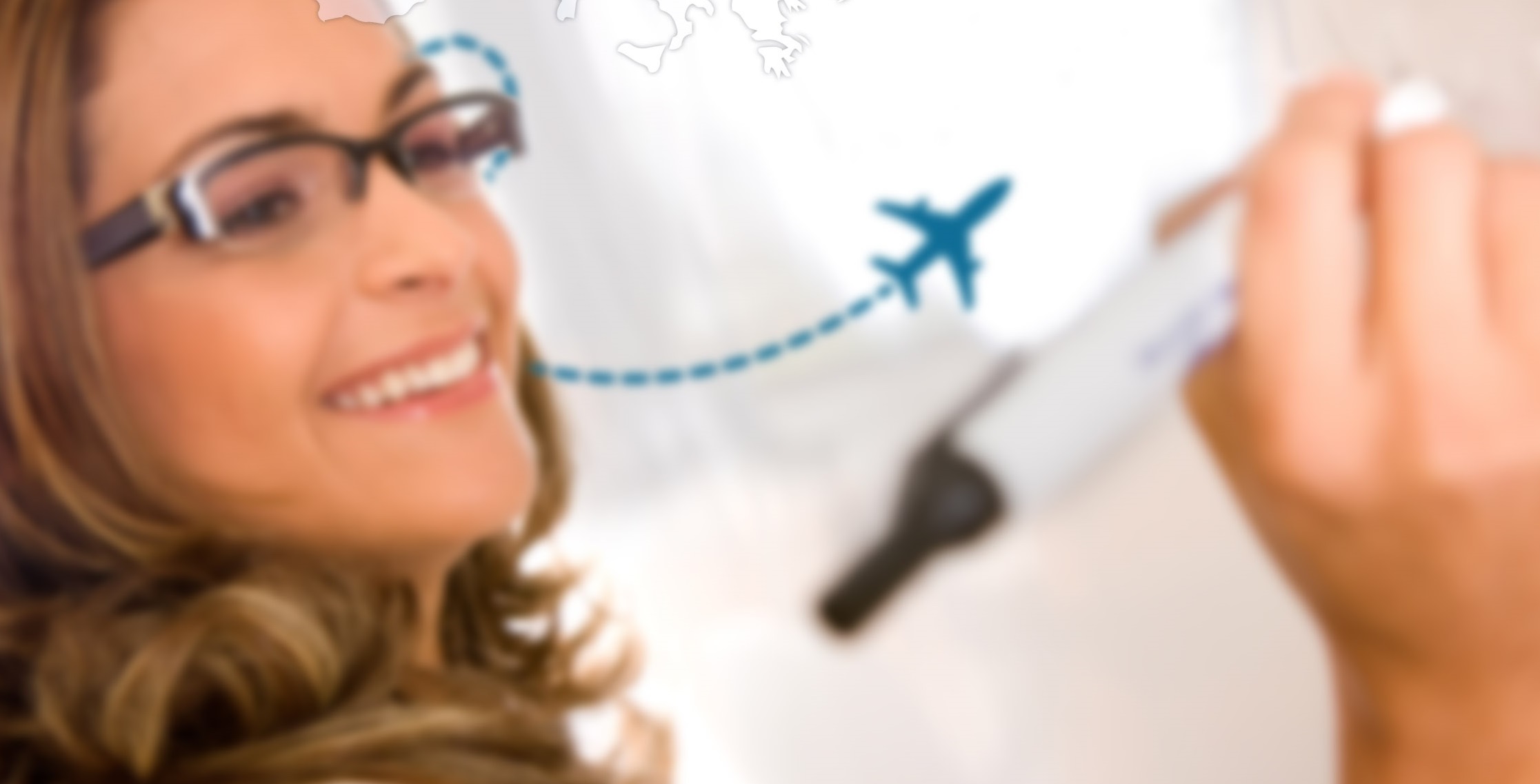 CRA Segóbriga
Incorporará en su oferta educativa la enseñanza bilingüe. 

Mejorará la atención al alumnado con necesidades educativas especiales 

Integrará en la vida diaria del centro el trabajo colaborativo a través de proyectos eTwinning favoreciendo el desarrollo de competencias en alumnado y  profesorado equiparando así las oportunidades de los alumnos de estas pequeñas localidades con los alumnos que cursan sus estudios en colegios situados en zonas urbanas.
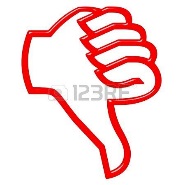 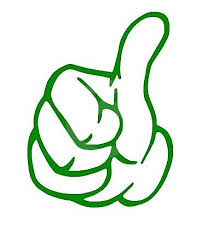 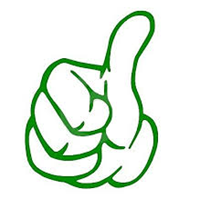 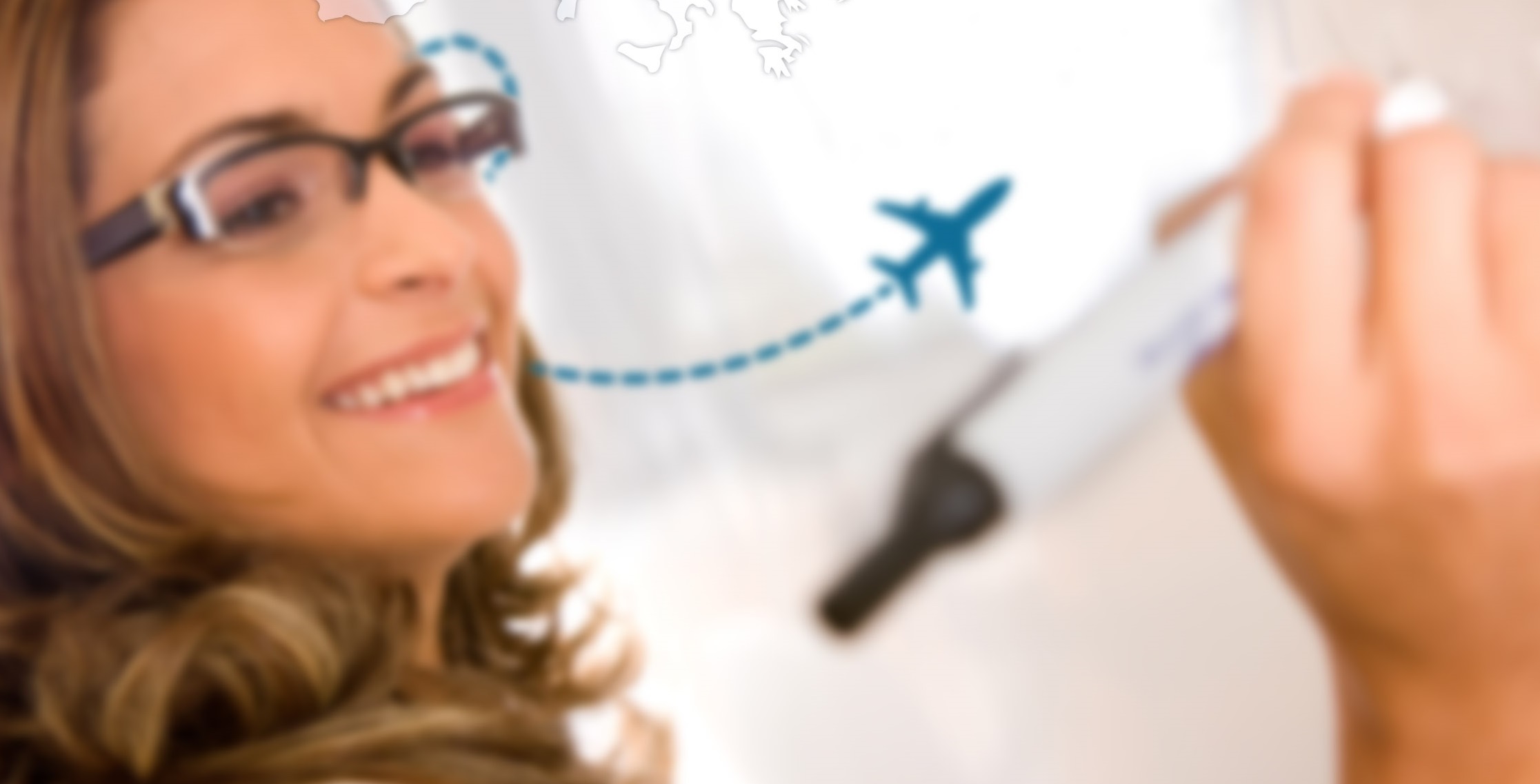 CRA Los Almendros
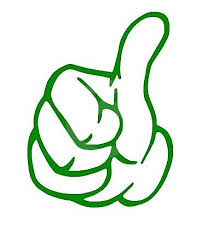 Mejorará la calidad de su oferta educativa bilingüe 


Integrará el trabajo colaborativo a través de proyectos eTwinning favoreciendo el desarrollo de competencias para equiparar, al igual que el CRA Segóbriga, las oportunidades de su alumnado con el alumnado que cursa sus estudios en colegios situados en zonas urbanas.
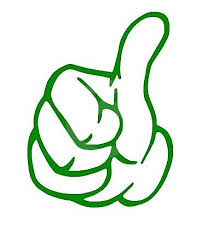 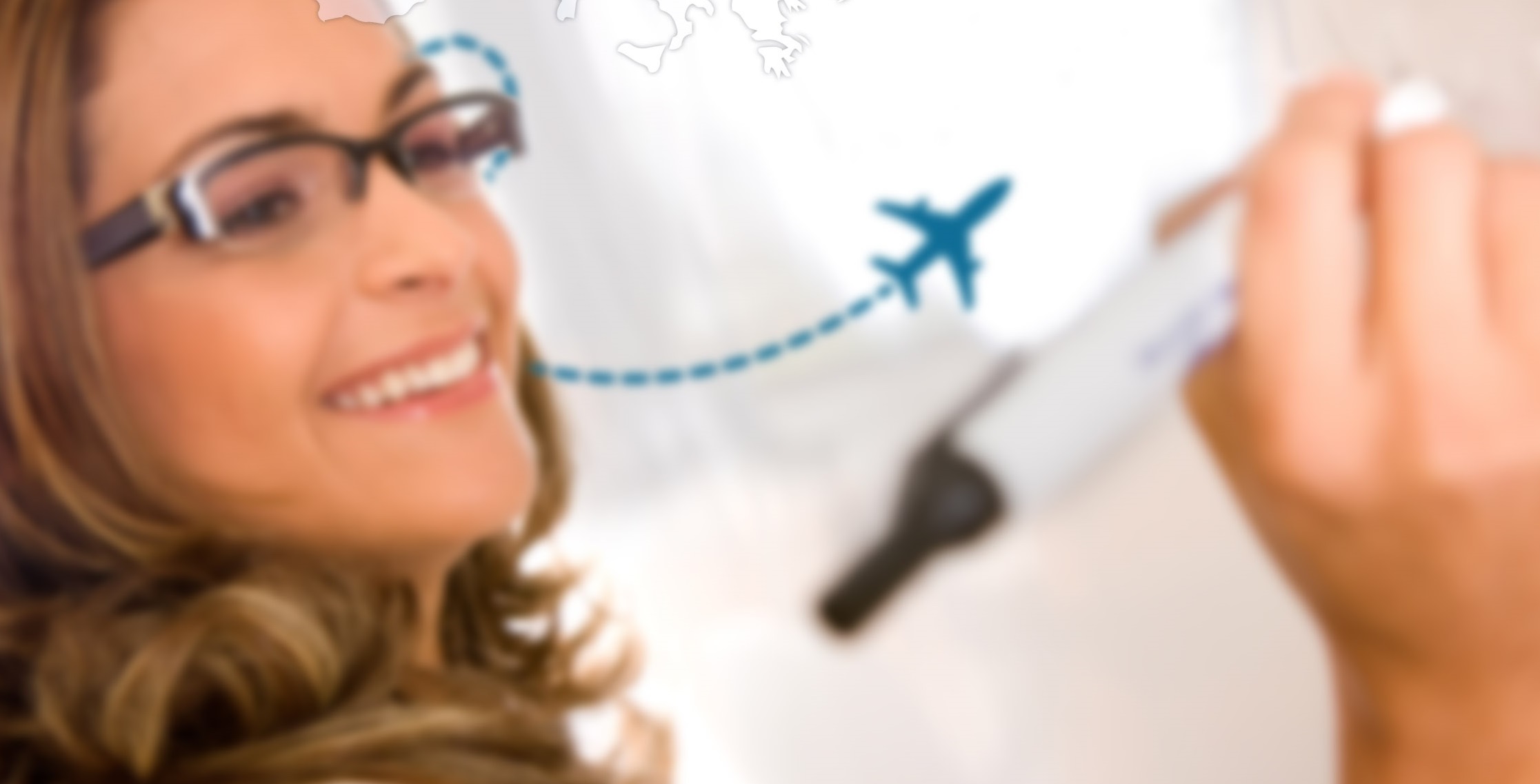 IES Don Manuel y IES  San Juan del Castillo
Mejorarán la calidad de su oferta educativa y procurarán la incorporación de enseñanza bilingüe en la próxima convocatoria. 
IES San Juan del Castillo

IES Don Juan Manuel


Mejorarán la integración del alumnado inmigrante y la atención al alumnado con necesidades educativas especiales 


Integrarán en la vida diaria del centro el trabajo colaborativo a través de proyectos europeos.
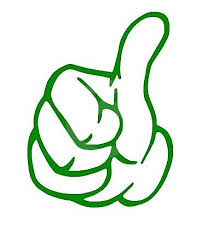 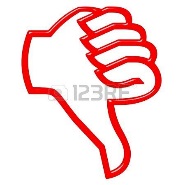 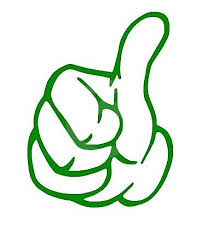 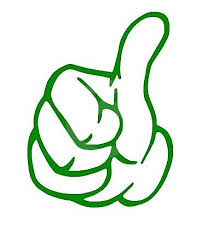 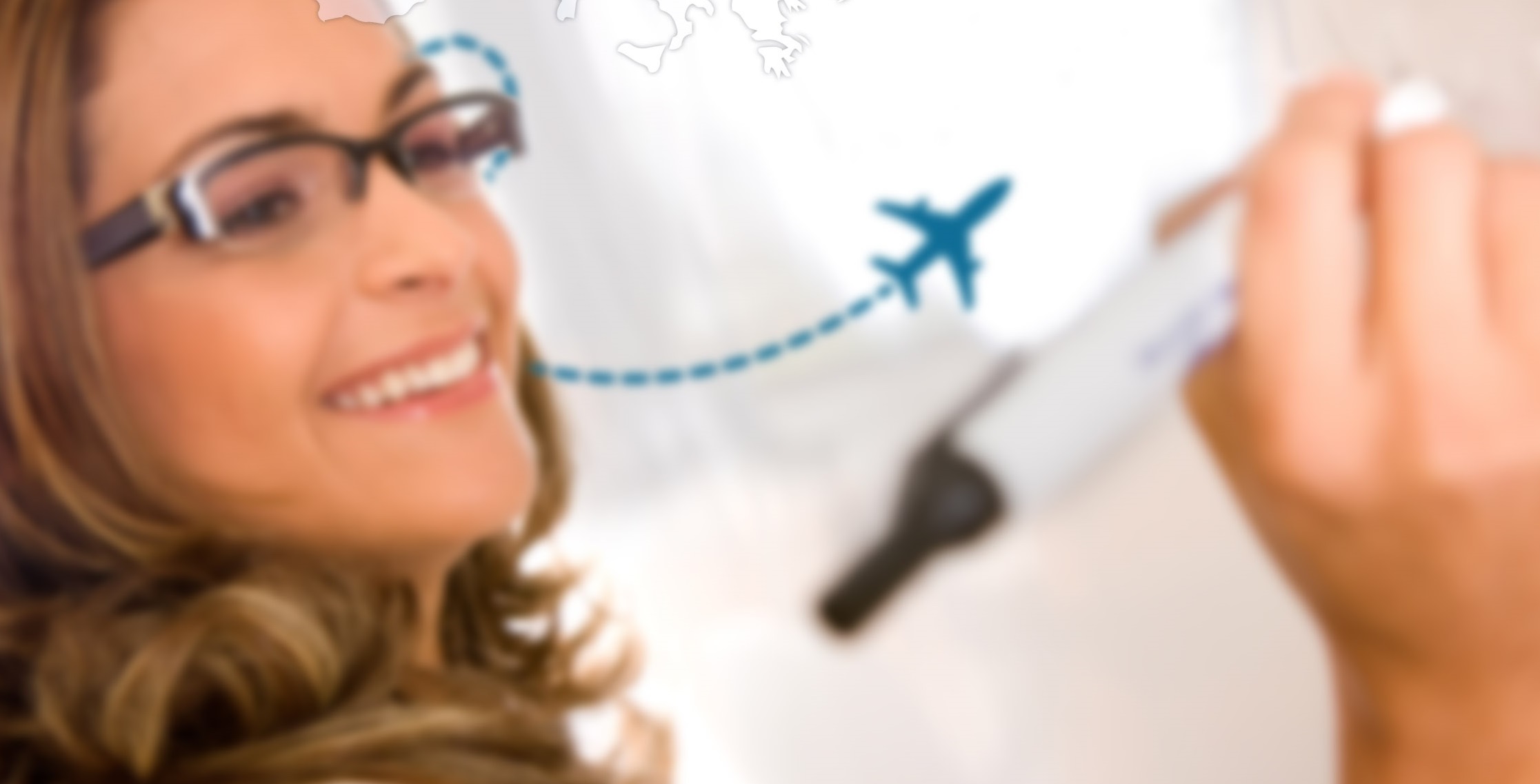 IES Peñalba y IES Alonso de Orozco
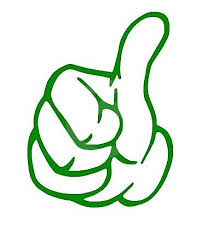 Mejorarán la gestión y la organización siguiendo el modelo de los centros europeos visitados con el objetivo de mejorar la calidad de su Proyecto Educativo y de su oferta educativa bilingüe tanto en Inglés como en Francés en el caso del IES Alonso de Orozco,  procurando la incorporación de nuevo profesorado. 


Mejorarán la atención a la diversidad e integrarán en el centro el ABP.
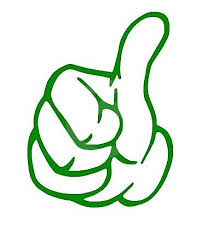 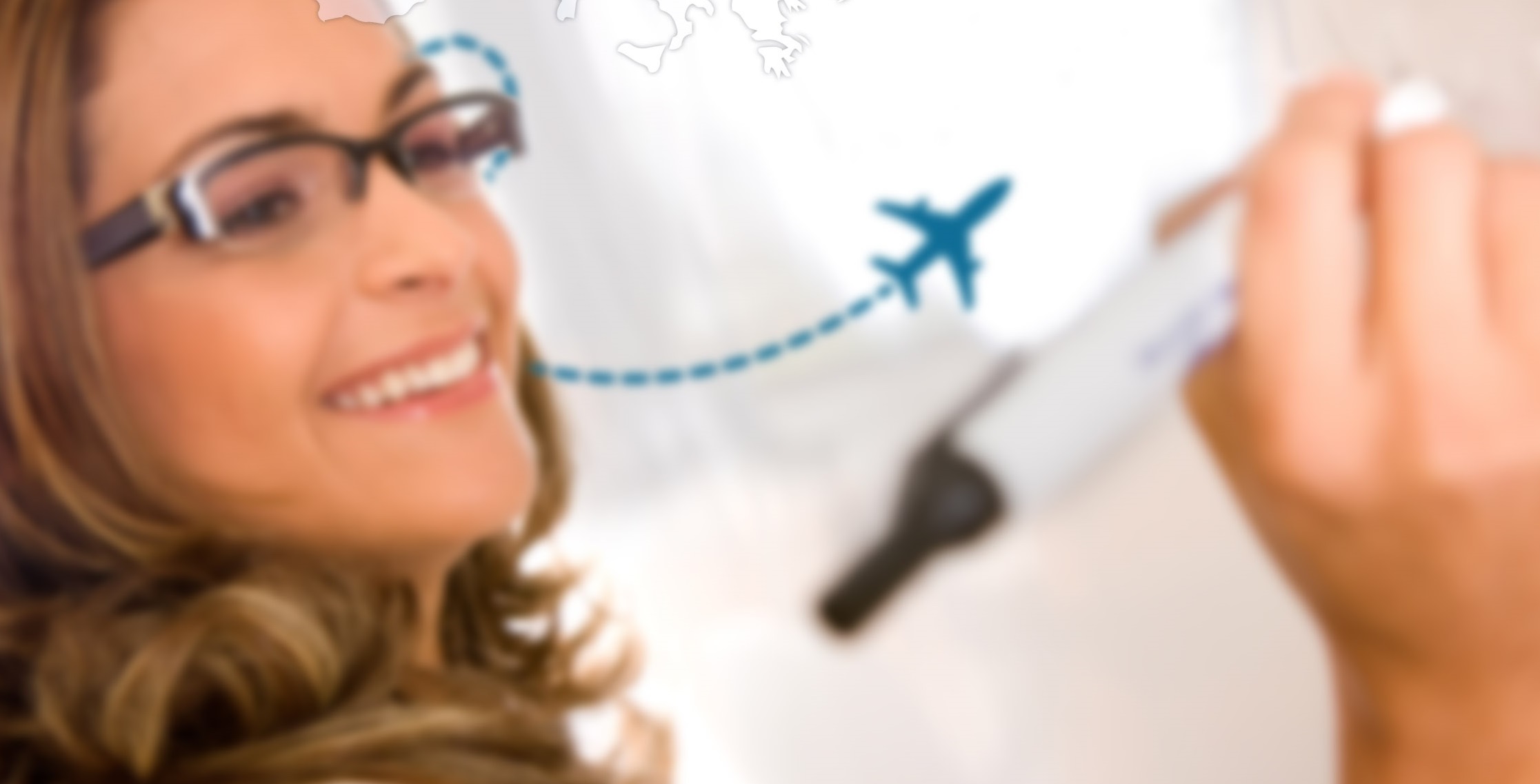 ¿Ejemplos de actividades?
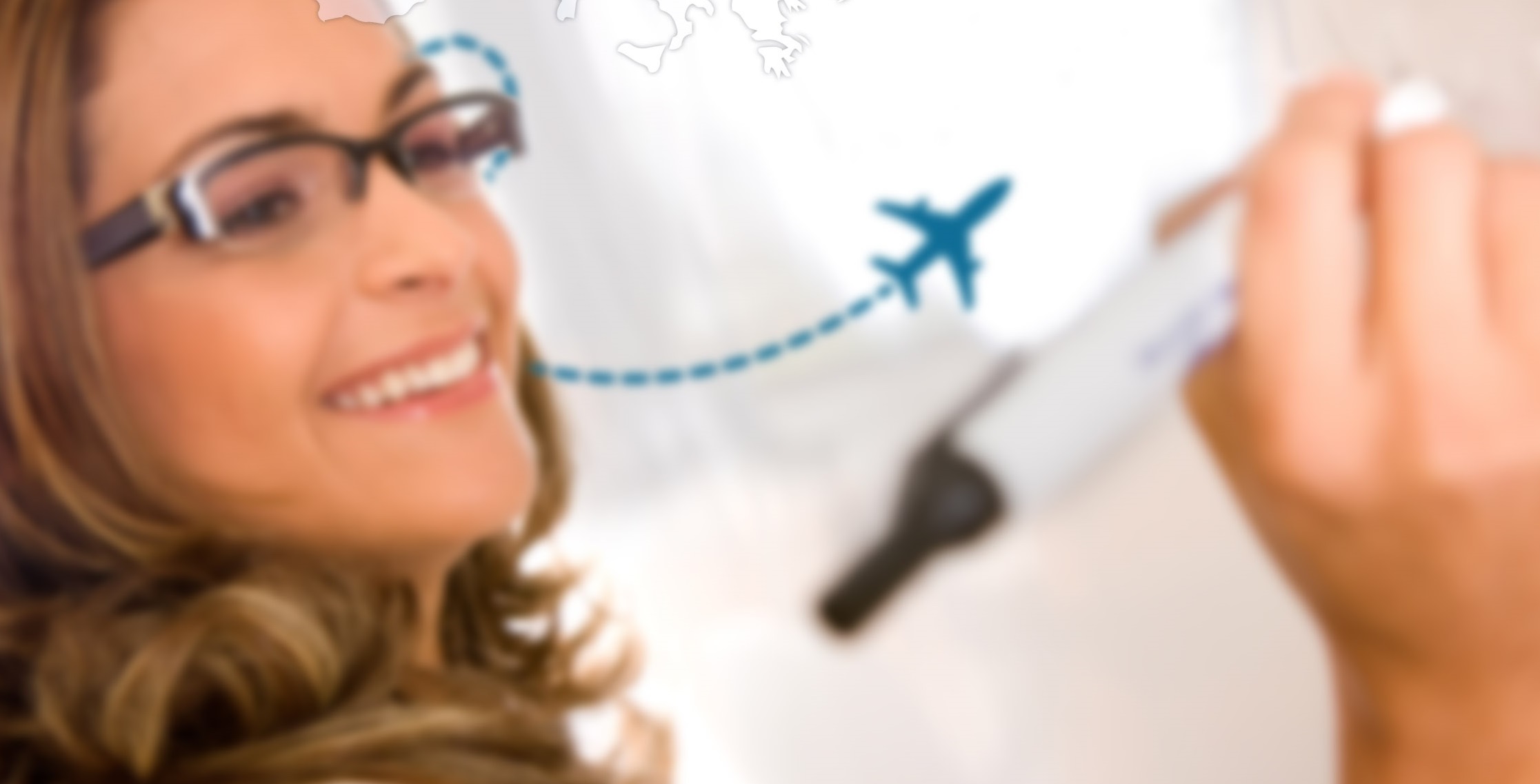 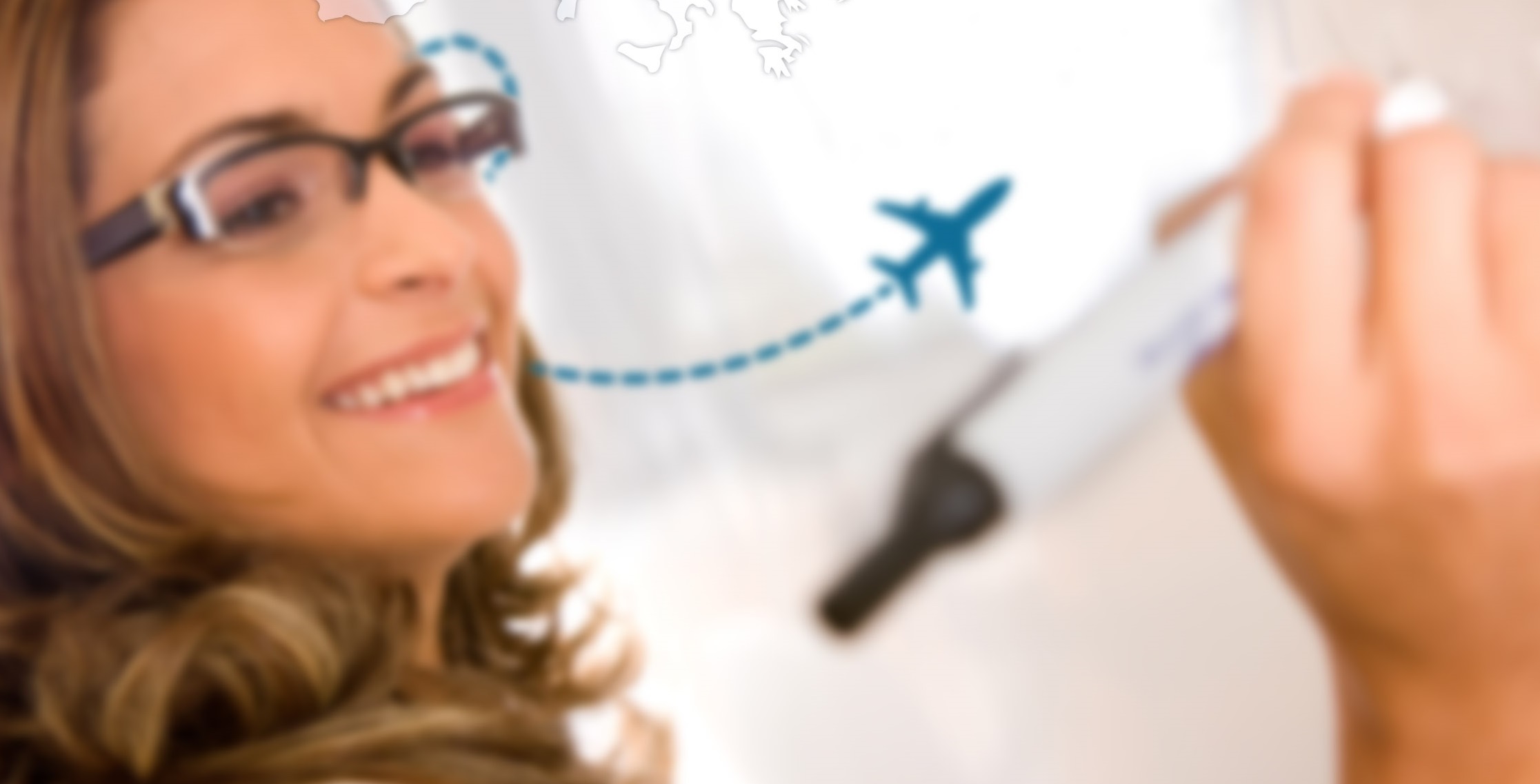 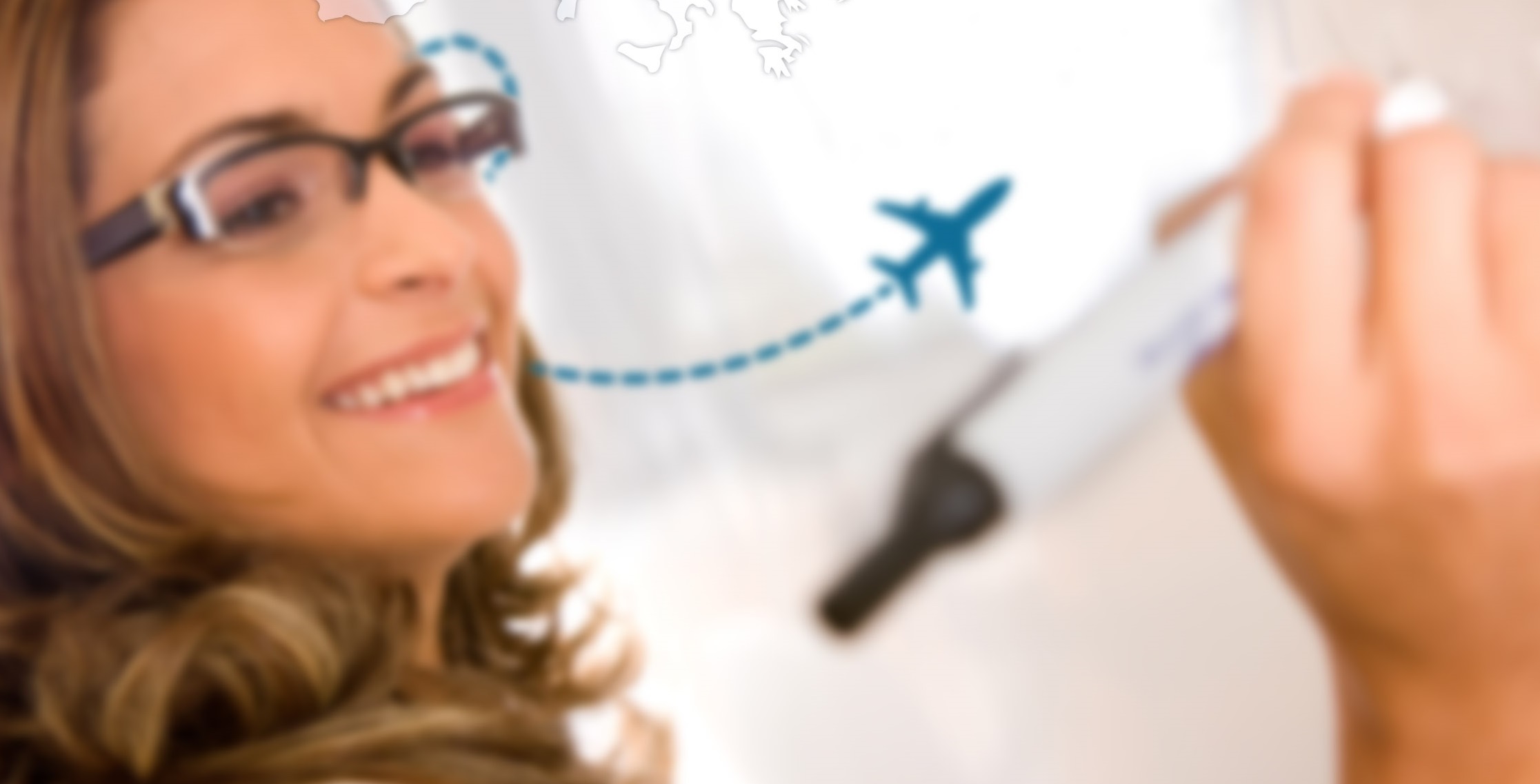 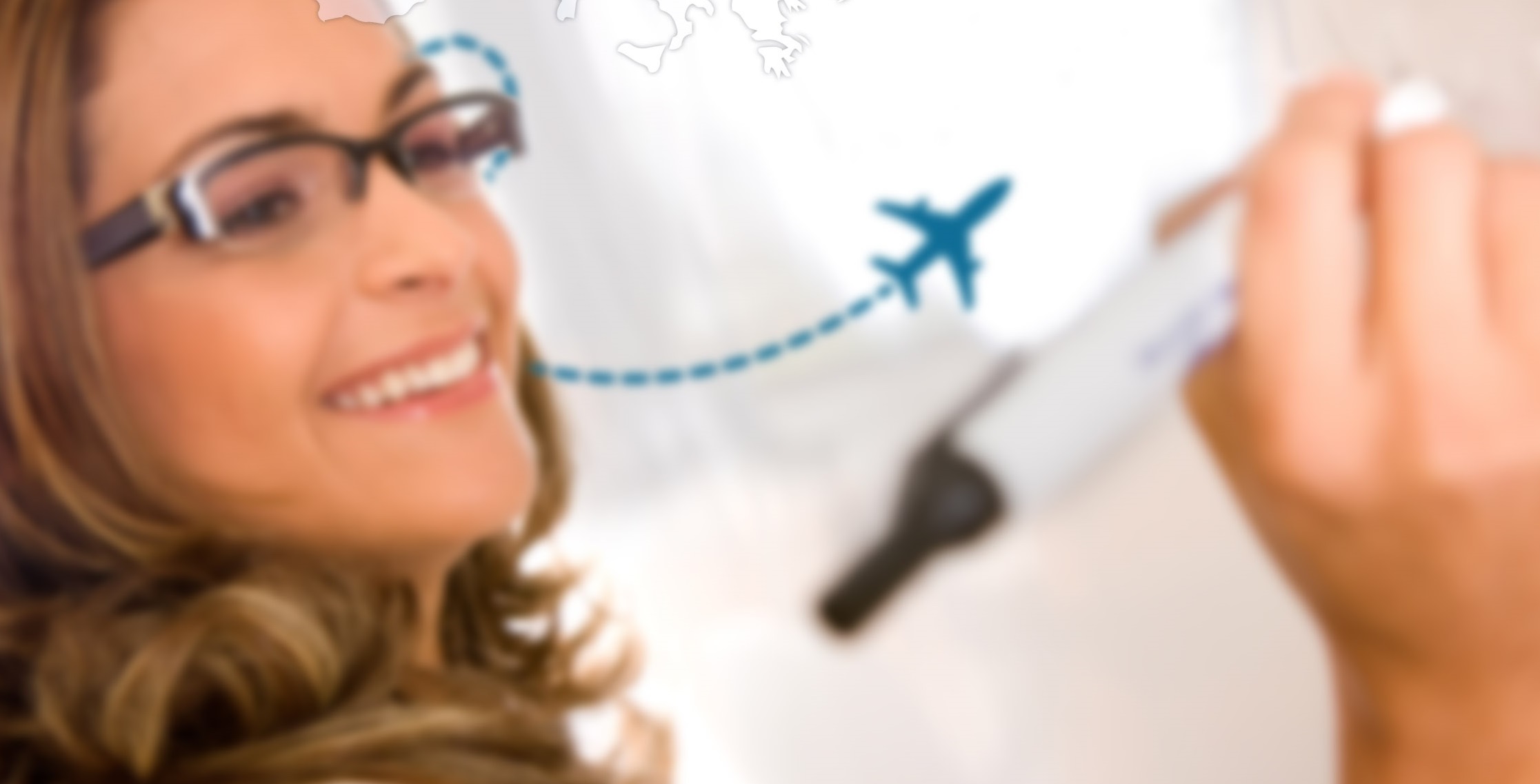 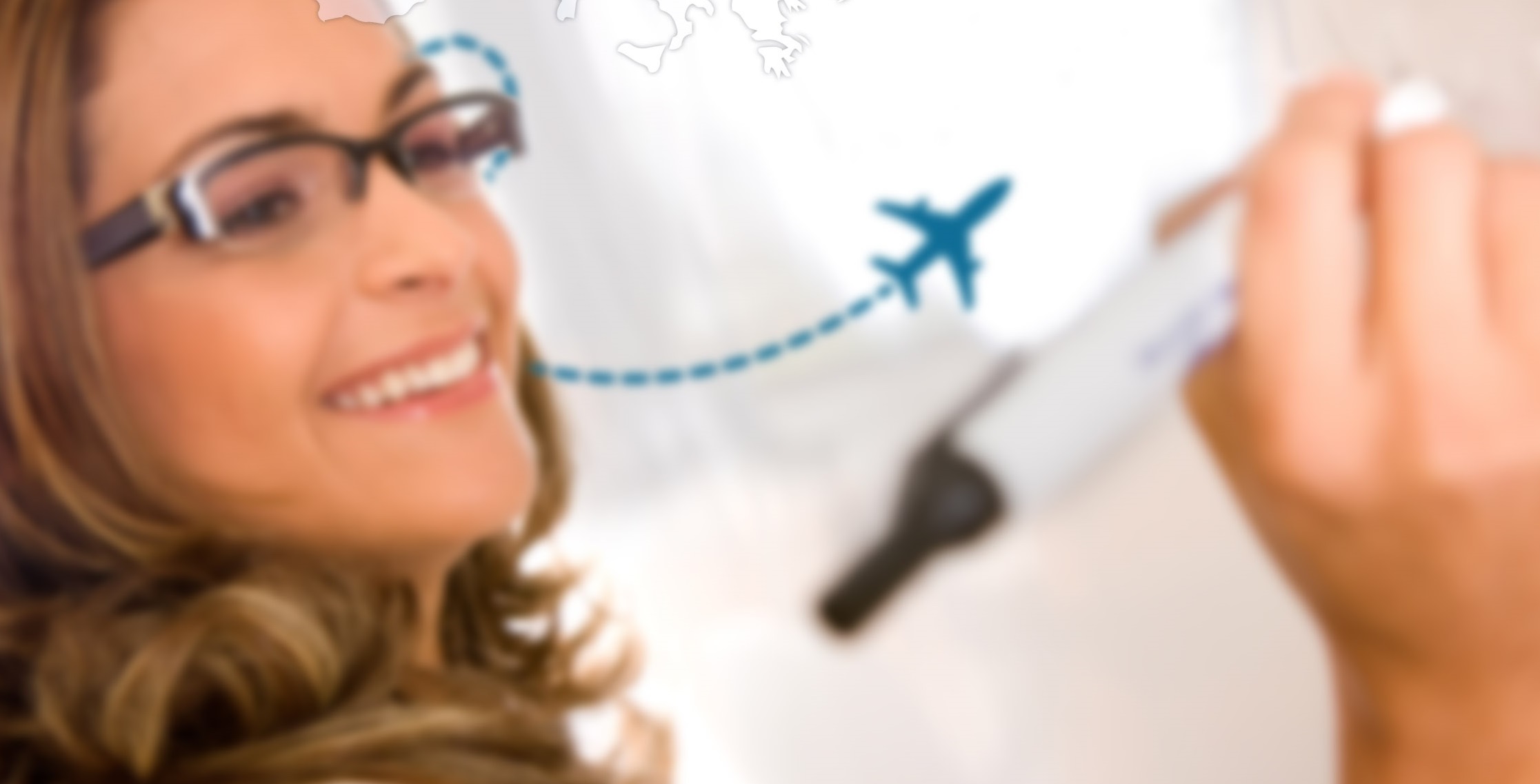 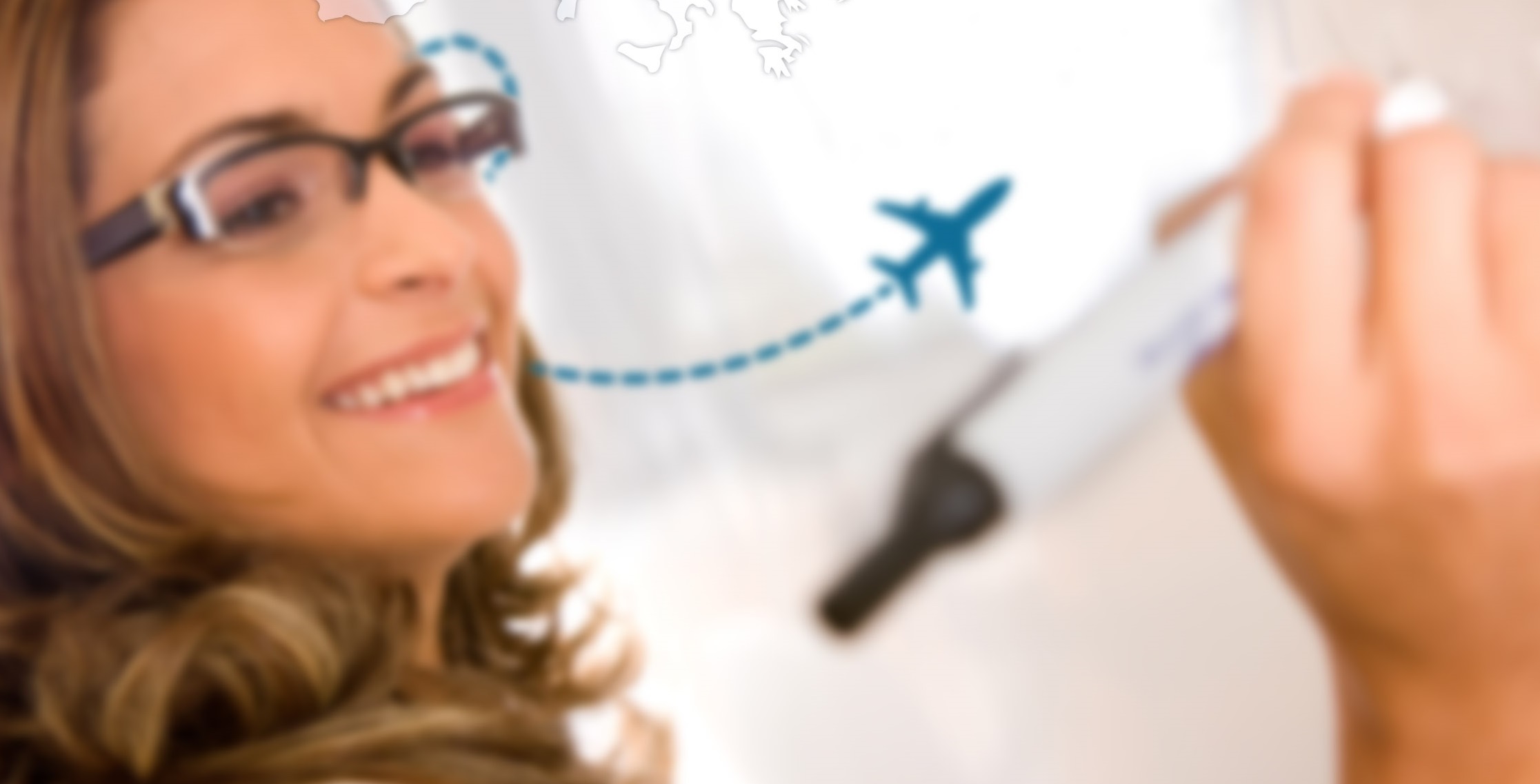 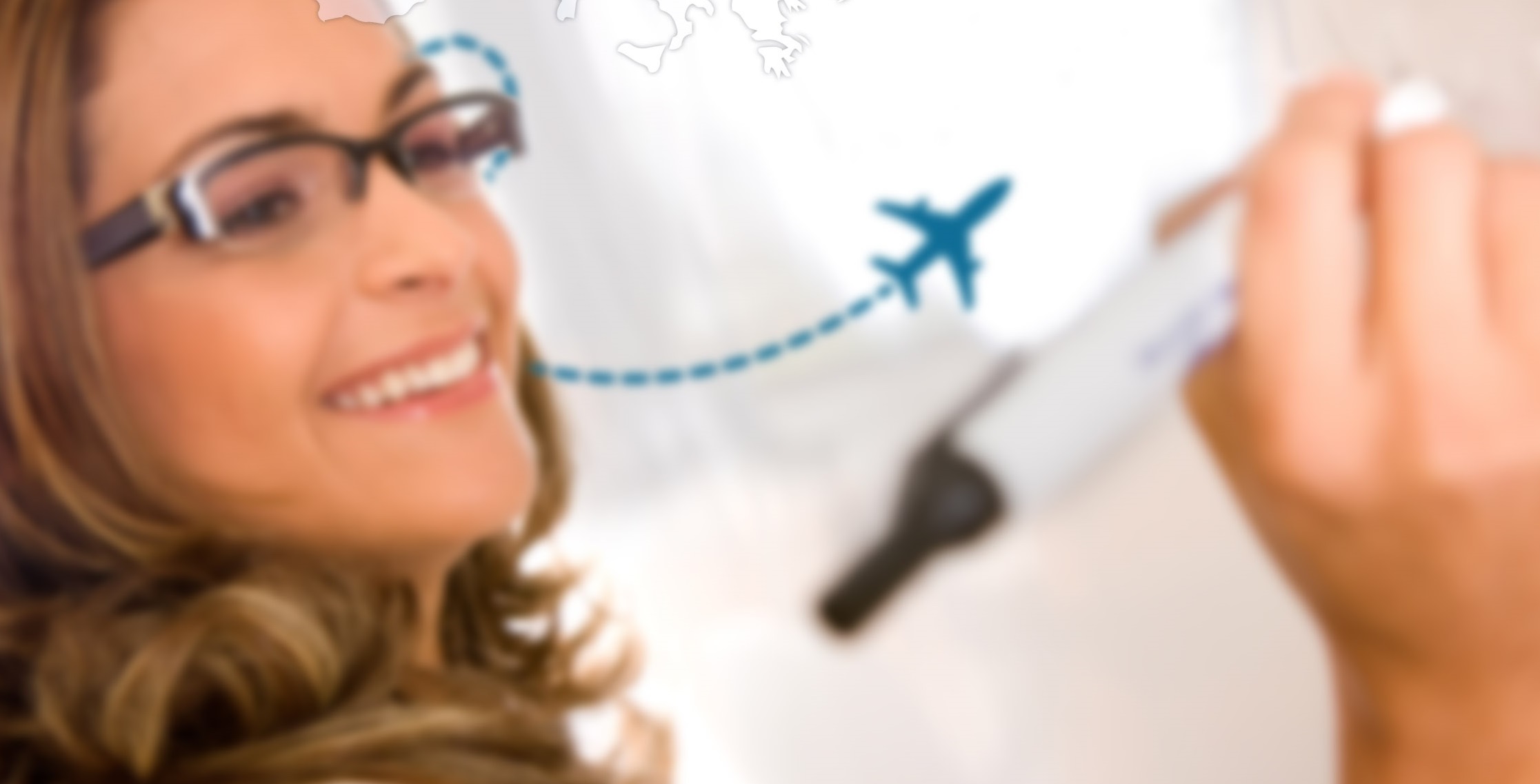 Además…
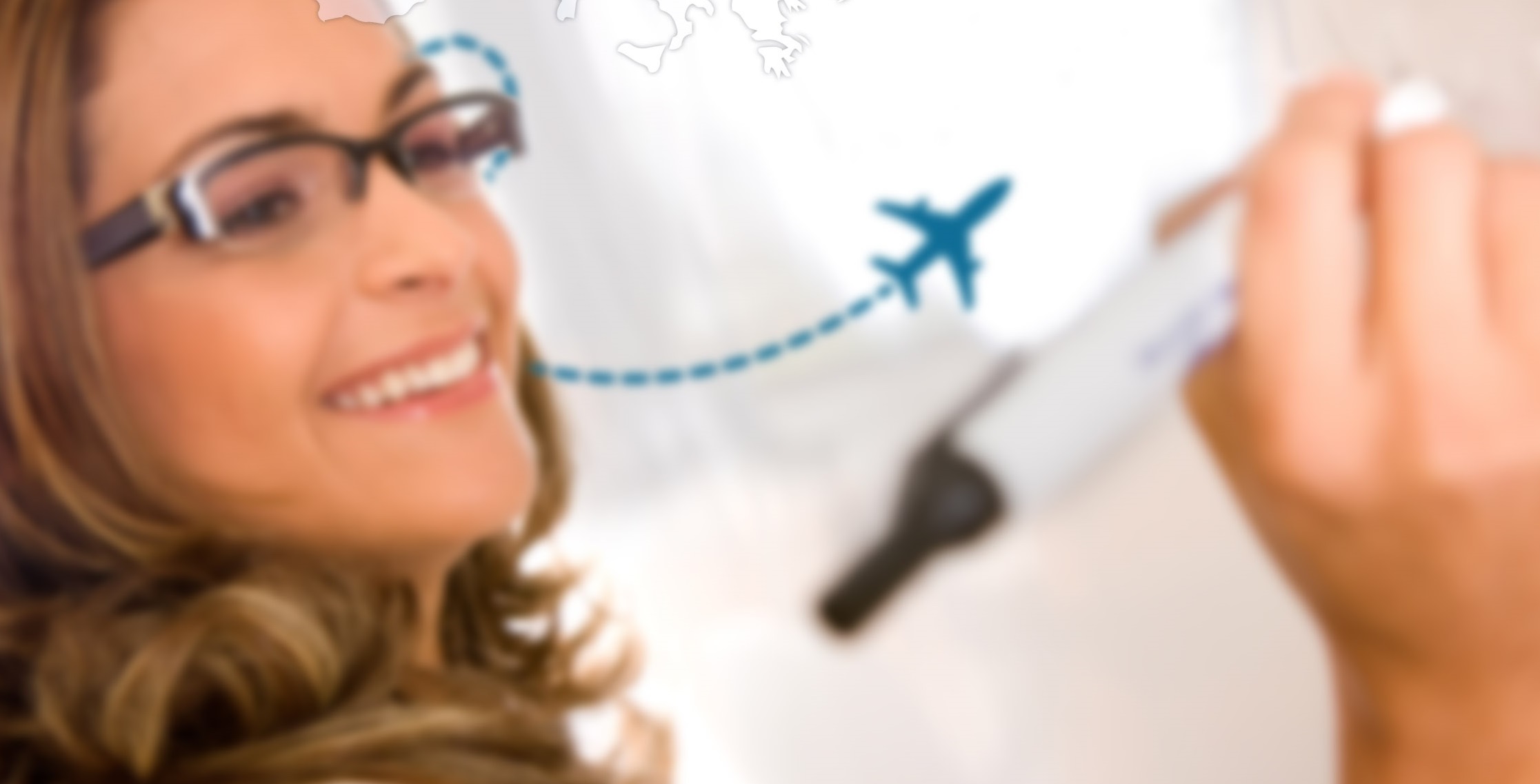 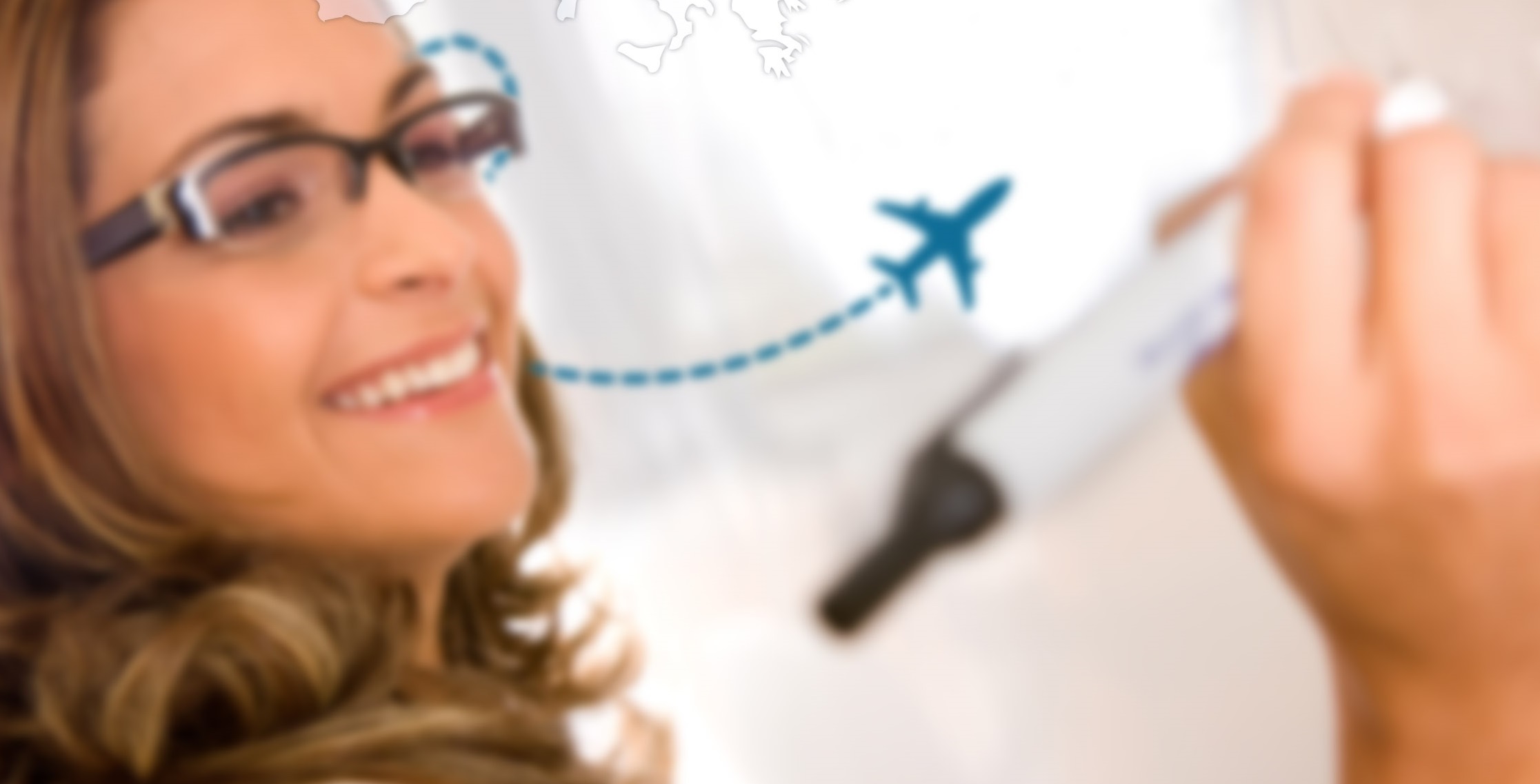 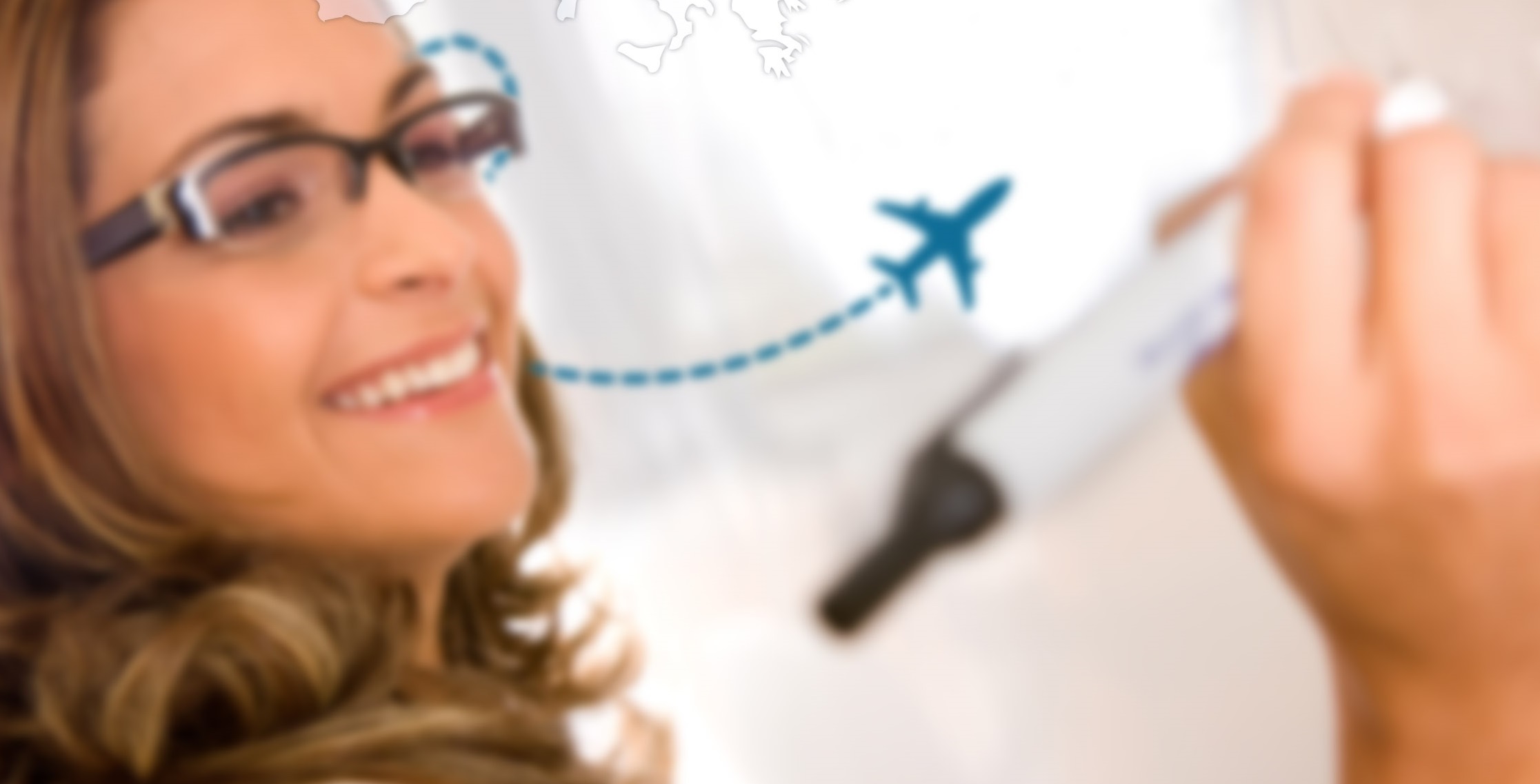 ¡¡Enhorabuena y buen trabajo a todos!!
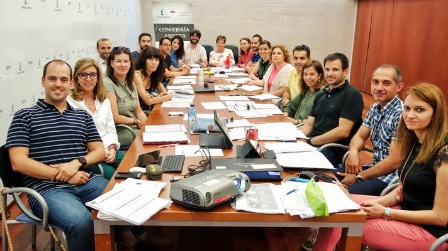